Beyond the pandemic: the potential of ambitious gender equality policy [At a glance] (c:amaz:14750)
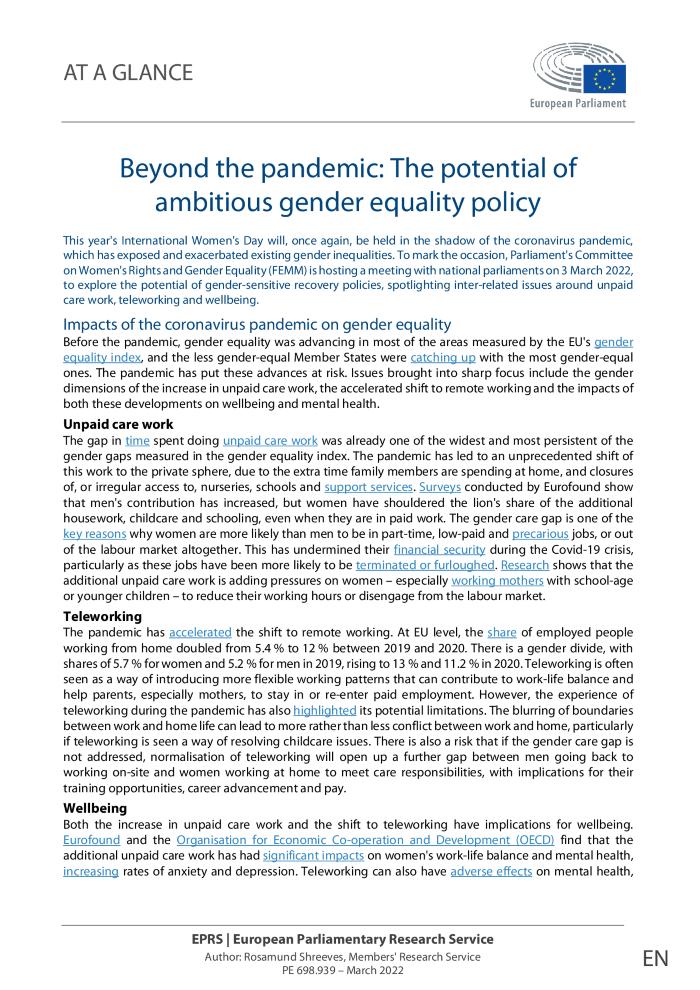 This year's International Women's Day will, once again, be held in the shadow of the coronavirus pandemic, which has exposed and exacerbated existing gender inequalities. To mark the occasion, Parliament's Committee on Women's Rights and Gender Equality (FEMM) is hosting a meeting with national parliaments on 3 March 2022, to explore the potential of gender-sensitive recovery policies, spotlighting inter-related issues around unpaid care work, teleworking and wellbeing.
European jobs monitor 2021: gender gaps and the employment structure [Joint report by the European Commissions Joint Research Centre and Eurofound] (c:amaz:14756)
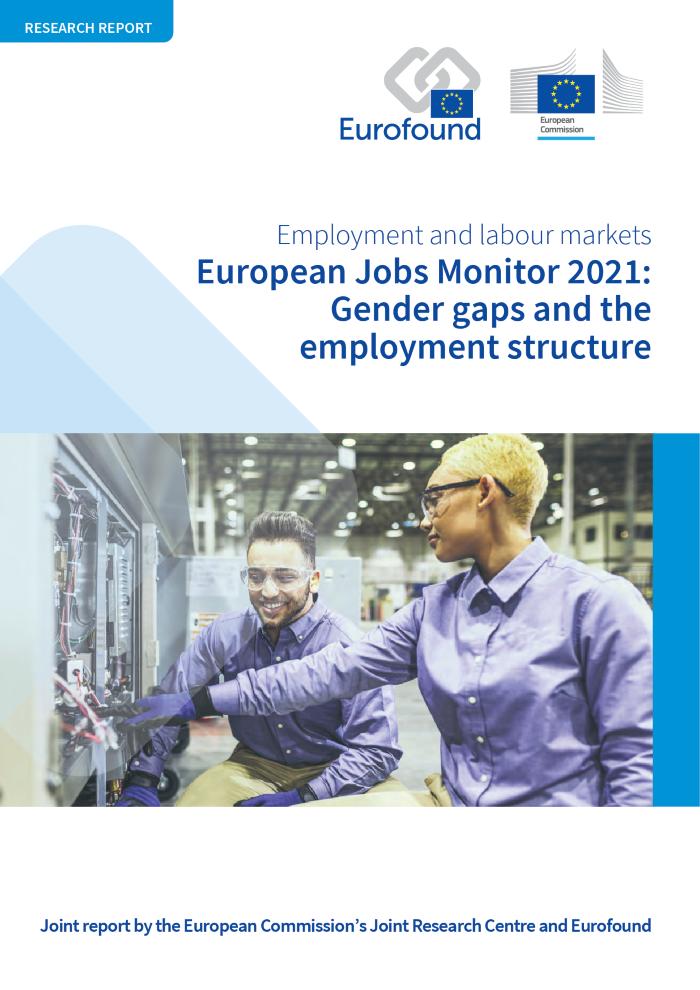 This report seeks to make connections between changes in employment structure, sociodemographic trends and the persisting differences in labour market outcomes for men and women.
Understanding the gender pay gap: what role do sector and occupation play? (c:amaz:14749)
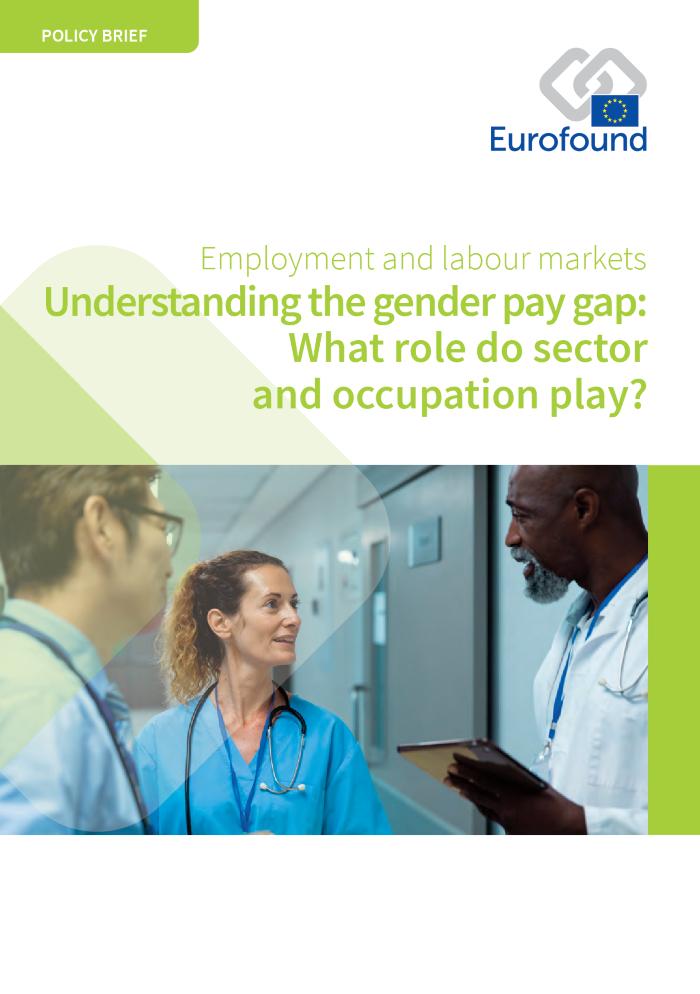 This policy brief feeds into the debate by providing estimates of the gender pay gap in the EU as a whole and across the Member States using the latest available data. The analysis explores variation in gender pay gaps across sectors and occupations, both of which have been shown to influence gender pay differentials. It also identifies how much these and other factors contribute to gender disparities in pay. The relevance of some recent EU-level policies to reducing pay differentials between male and female employees is discussed. The policy brief is linked to the European Jobs Monitor 2021 report, which examines the effect of the rising employment rates of women on the employment structure over the past two decades.
Maman solo, maman boulot (c:amaz:14694)
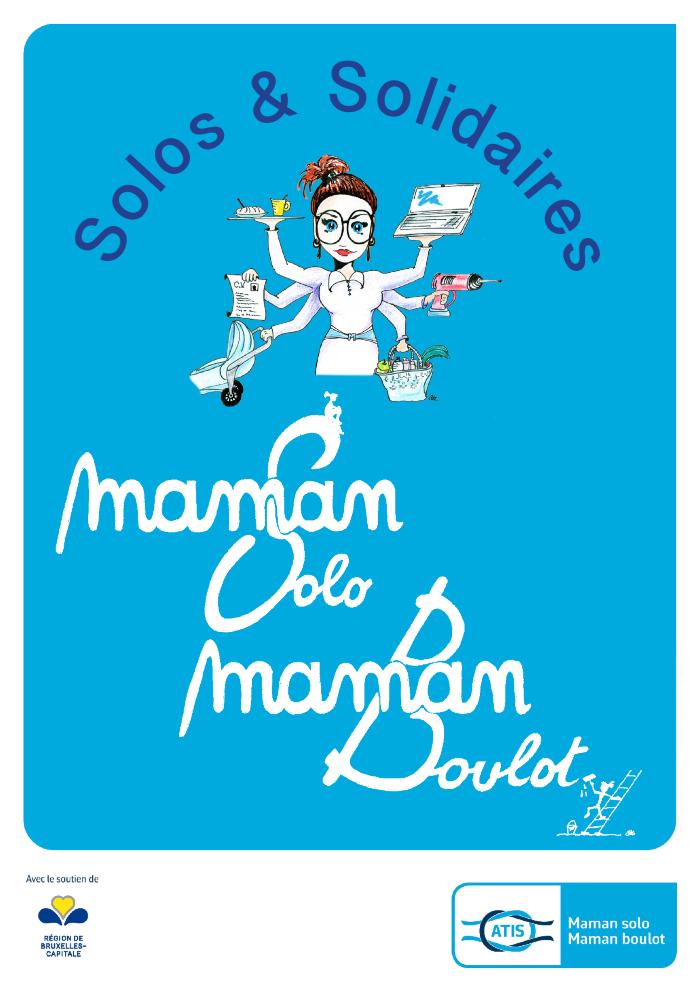 Cette publication reprend une série de revendications concrètes émanant des mamans solos participantes au projet «Maman solo, maman boulot». Elle a pour objectif d'interpeller, mais surtout de mettre en lumière les difficultés rencontrées par ces femmes, héroïnes du quotidien en Région de Bruxelles-Capitale. Ce projet a été élaboré dans le cadre de lappel à projets «lutte contre les discriminations et promotion de la diversité» du Ministre de l'Emploi bruxellois, Bernard Clerfayt.
Brussels plan ter ondersteuning van eenoudergezinnen, juli 2021 [Plan solo.brussels] (c:amaz:14614)
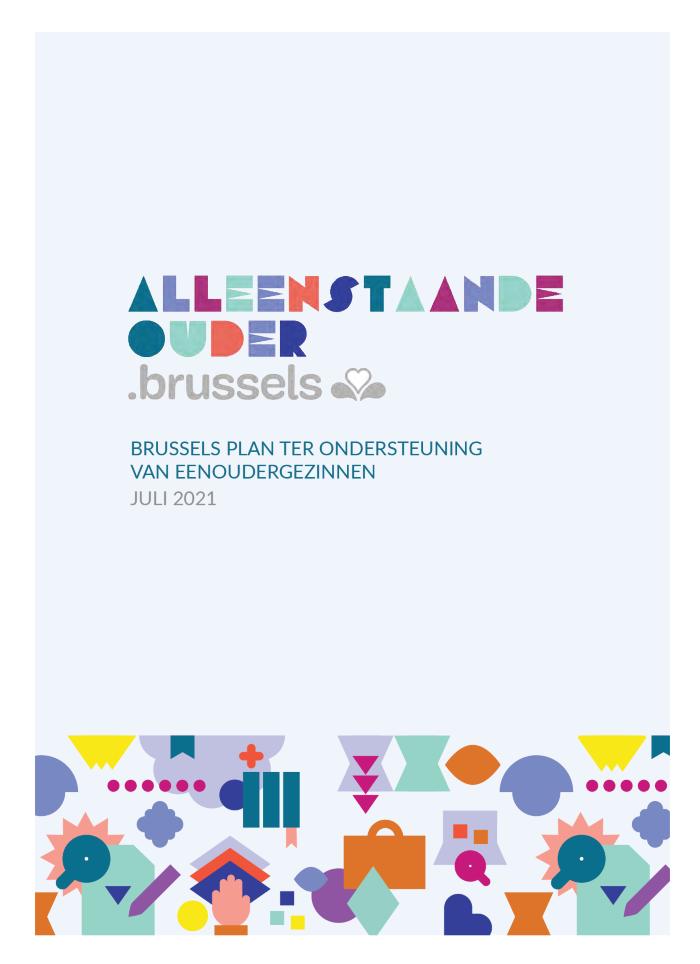 Het doel van dit actieplan is om op gecoördineerde en doeltreffende wijze tegemoet te komen aan de behoeften van eenoudergezinnen, en vooral dan van alleenstaande vrouwen met kinderen. De ambitie is om zoveel mogelijk gewestelijke hefbomen te activeren om innovatieve acties te ontwikkelen om deze gezinnen te helpen. Dit Brusselse plan voor steun aan eenoudergezinnen werd uitgewerkt in nauwe samenwerking met alle betrokken ministers, staatssecretarissen en openbare diensten van het Brussels Hoofdstedelijk Gewest. Deze transversale aanpak impliceert gedeelde verantwoordelijkheid en collectief ondersteunde investeringen.

[Bron: website: equal.brussels/nl/plan-voor-eenoudergezinnen-2021-2/]
Plan bruxellois de soutien aux familles monoparentales, juillet 2021 [Plan solo.brussels] (c:amaz:14613)
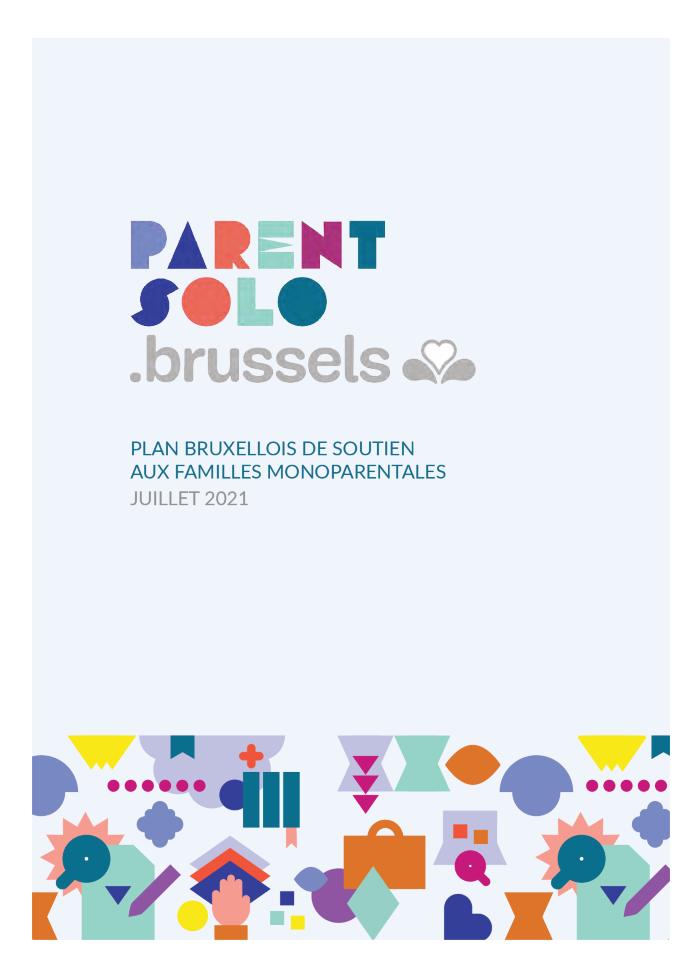 L'objectif du présent plan d'actions est d'apporter une réponse coordonnée et efficace aux besoins des familles monoparentales et particulièrement aux femmes seules avec enfants. L'ambition est d'actionner un maximum de leviers régionaux afin de développer des actions innovantes pour venir en aide à ces ménages. Ainsi, ce plan bruxellois de soutien aux familles monoparentales a été élaboré en étroite coordination avec tous les ministres, secrétaires d'État et services publics concernés de la Région de Bruxelles-Capitale. Cette approche transversale engage avec elle une responsabilité partagée et des investissements collectivement soutenus.

[Source site web: equal.brussels/fr/plan-monoparentalite-2021/]
The coronavirus crisis: an emerging gender divide? [At a glance: infographic] (c:amaz:14514)
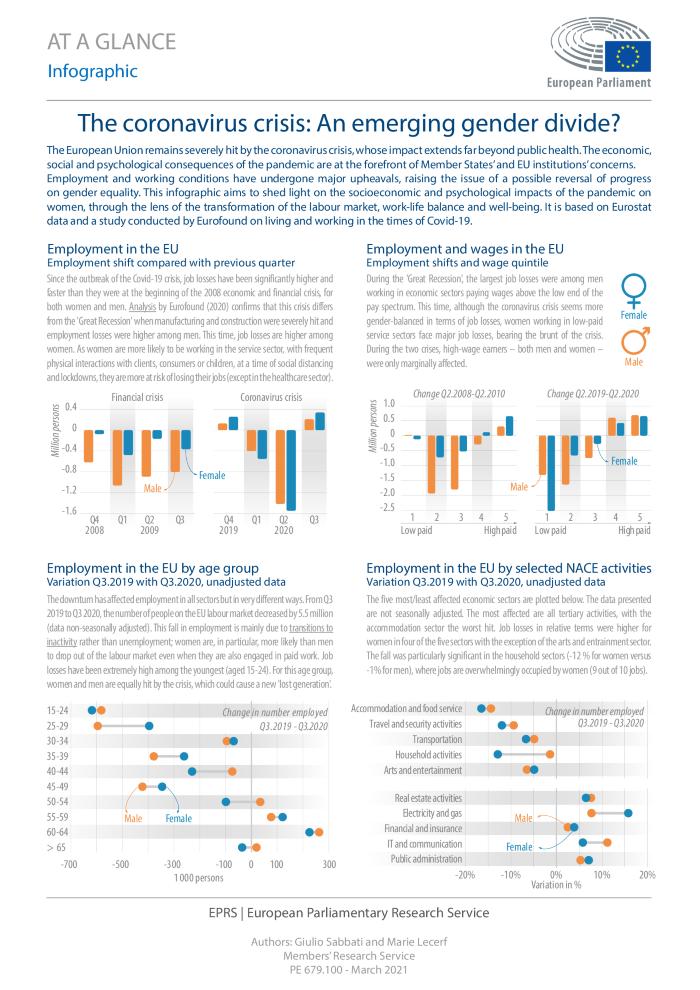 The European Union remains severely hit by the coronavirus crisis, whose impact extends far beyond public health. The economic, social and psychological consequences of the pandemic are at the forefront of Member States and EU institutions concerns. Employment and working conditions have undergone major upheavals, raising the issue of a possible reversal of progress on gender equality. This infographic aims to shed light on the socioeconomic and psychological impacts of the pandemic on women, through the lens of the transformation of the labour market, work-life balance and well-being. It is based on Eurostat data and a study conducted by Eurofound on living and working in the times of Covid-19. 

[Source: Introduction]
Beijing Platform for Action: 25-year review and future priorities (c:amaz:14751)
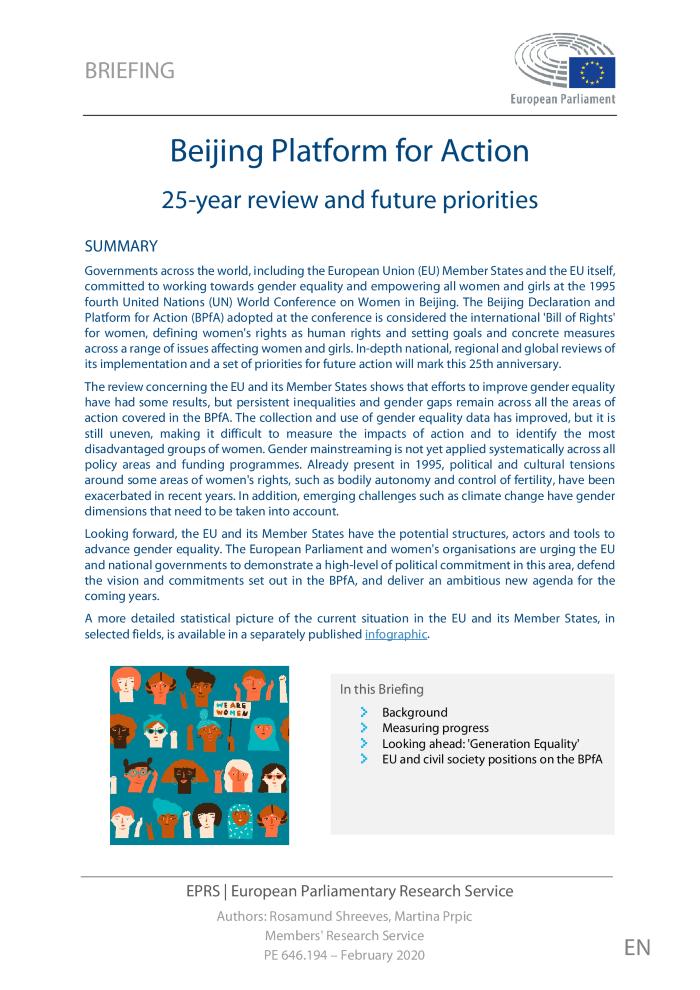 Les déterminants de l'attrait pour les études et les métiers scientifiques et techniques chez les 12-25 ans : rapport de recherche - novembre 2020 (c:amaz:14589)
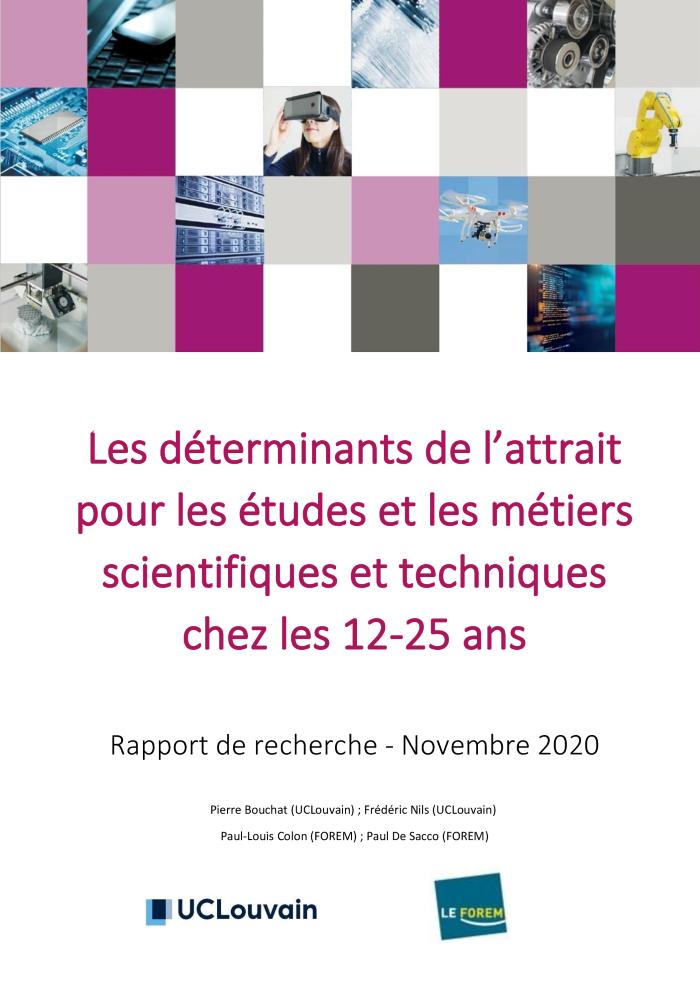 Beijing + 25: the fifth review of the implementation of the Beijing Platform for Action in the EU Member States (c:amaz:14411)
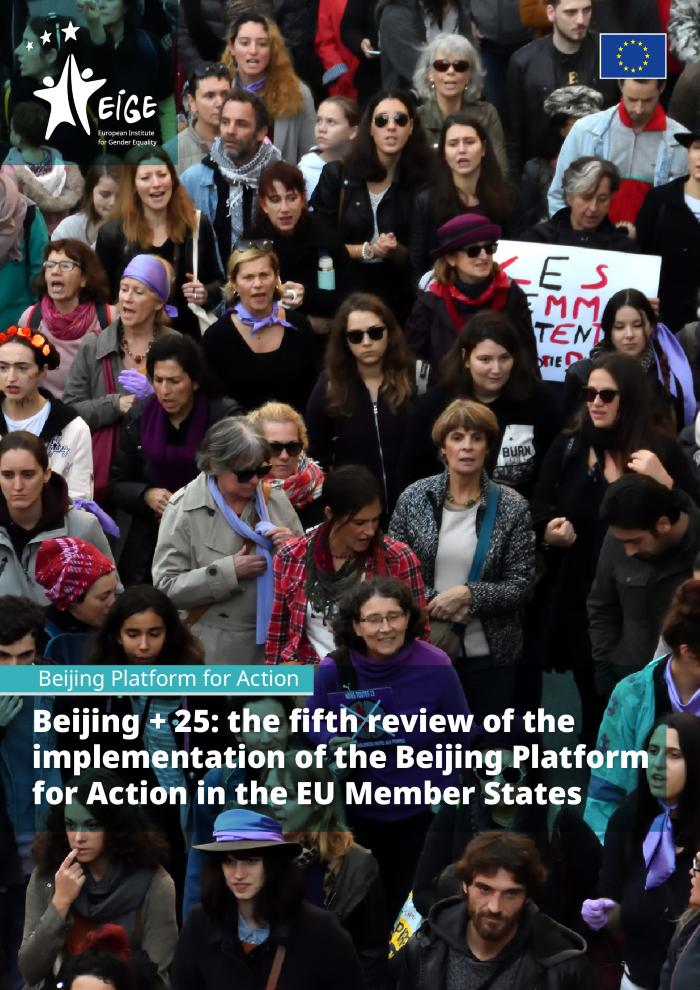 Although the Beijing Platform for Action (BPfA) was established 25 years ago, many of the challenges identified in 1995 remain relevant today (such as the gender pay gap, unequal distribution of unpaid work or experiences of gender-based violence, to name just a few). This report both tracks progress against these long-standing challenges and goes beyond them to assess new challenges that have emerged in recent years, including those brought by digitalisation, recent migration flows and a mounting backlash against gender equality. The report is the fifth review of the overall developments at EU level related to the 12 BPfA areas of concern. The report focuses particularly on trends and developments observed since 2013, picking up where the last such review (Beijing + 20, review period 2007-2012) left off. The report covers research and policy developments only up to March 2019, with a few exceptions in cases where important EU-level developments have happened more recently (such as the coming into force of the WorkLife Balance Directive or the recent elections to the European Parliament).
Rapport annuel 2017-2018 (c:amaz:13930)
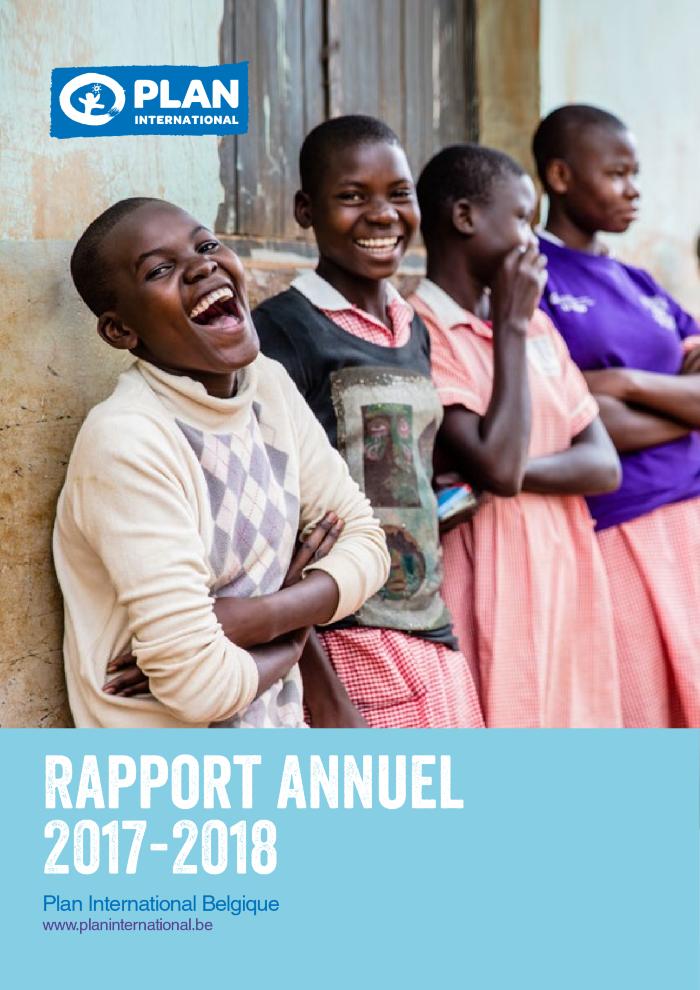 18 mai 2018 : Décret modifiant larticle 24 du décret du 10 juillet 2008 portant le cadre de la politique flamande de légalité des chances et de traitement [Traduction] (c:amaz:14255)
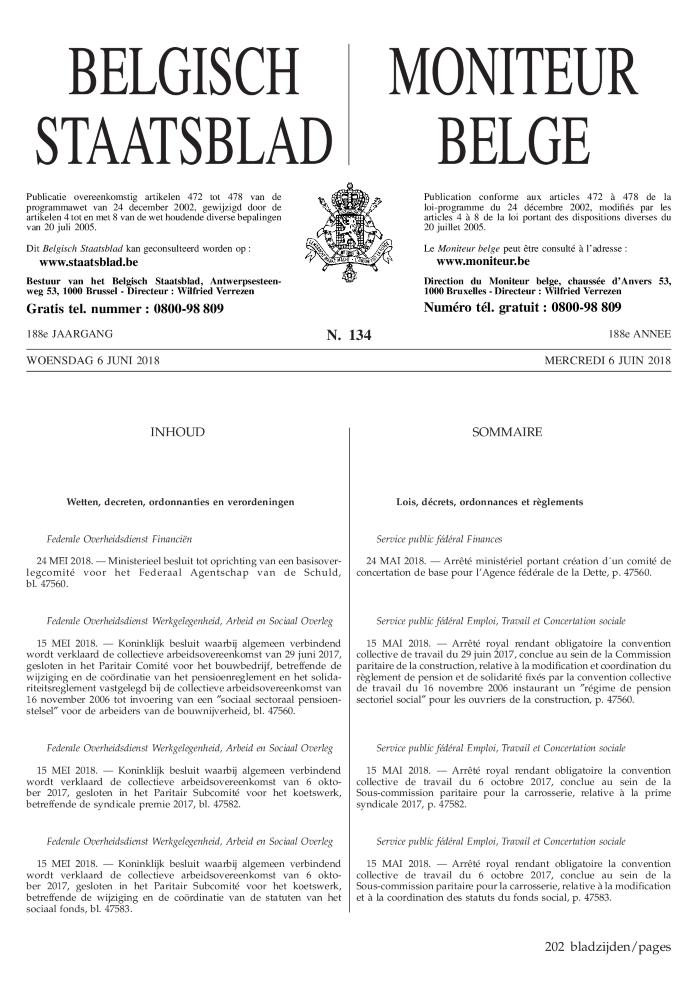 18 mei 2018 : Decreet tot wijziging van artikel 24 van het decreet van 10 juli 2008 houdende een kader voor het Vlaamse gelijkekansen- en gelijkebehandelingsbeleid (c:amaz:14253)
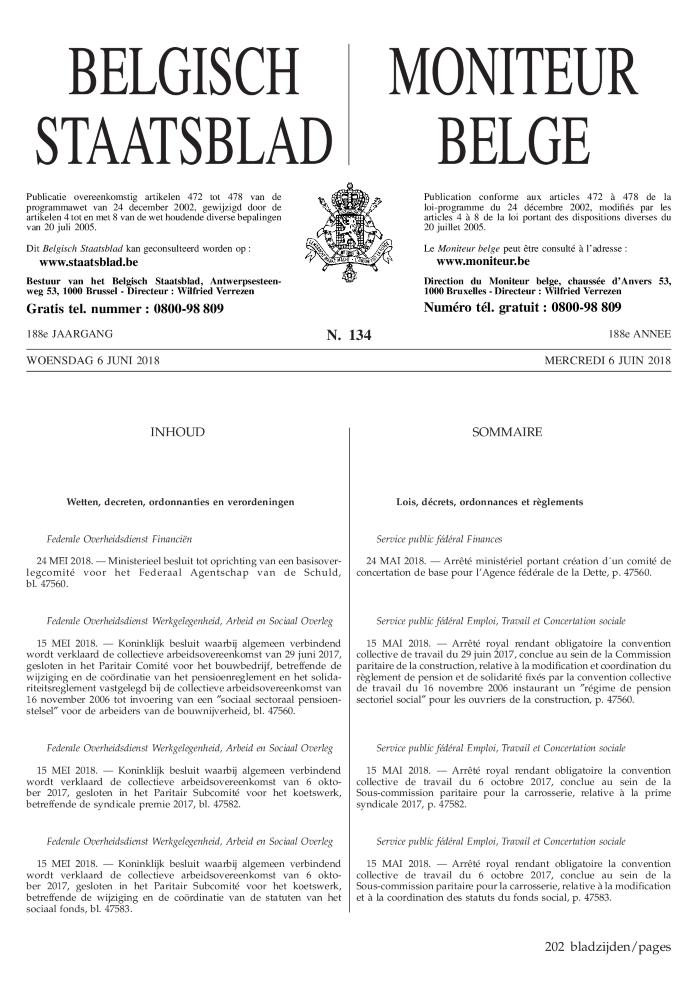 Discrimination and access to employment for female workers with disabilities : study for the EMPL Committee (c:amaz:13839)
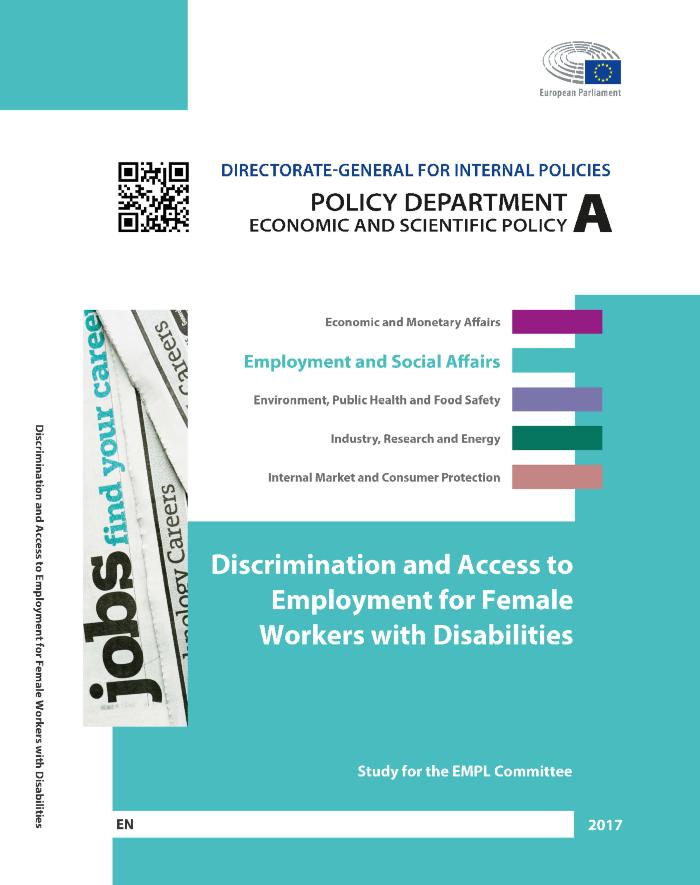 Discrimination and access to employment for female workers with disabilities : annexes (c:amaz:13837)
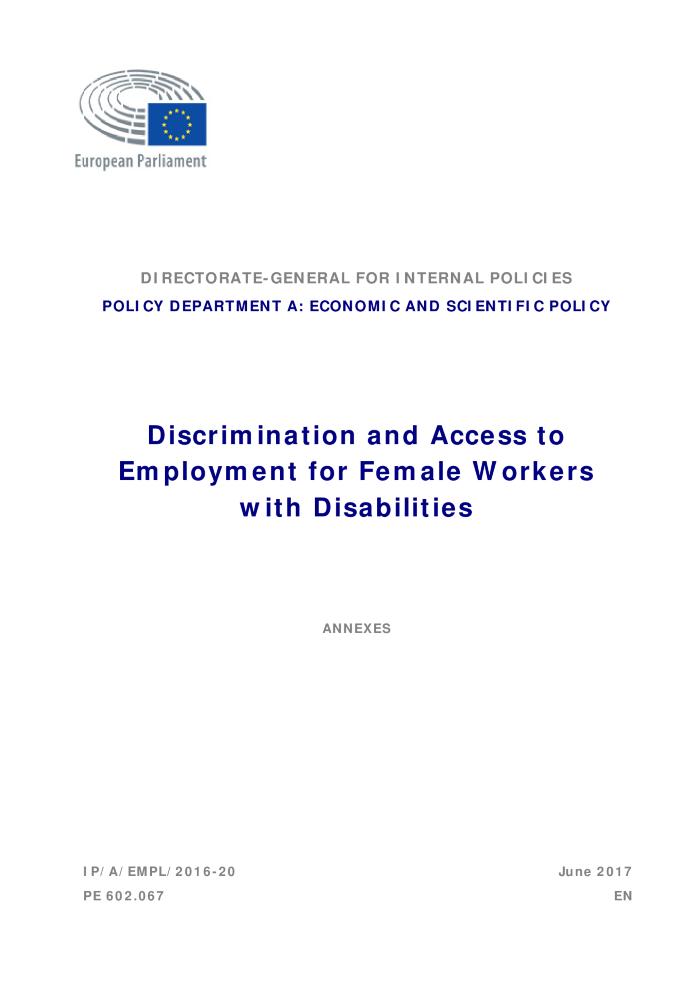 Discrimination and access to employment for female workers with disabilities : case study : France (c:amaz:13836)
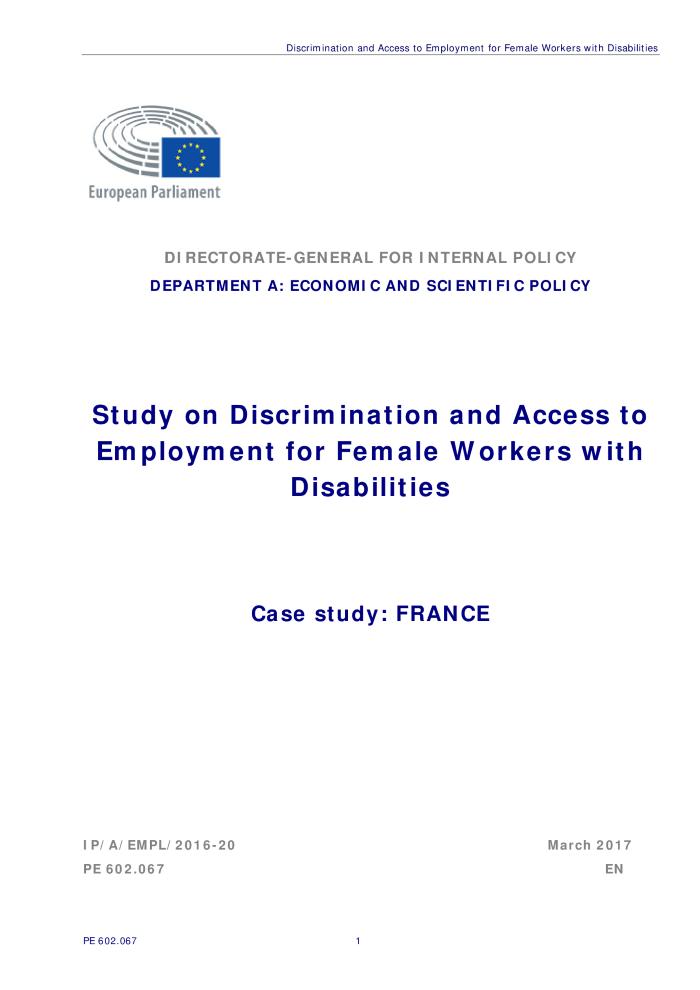 Discrimination and access to employment for female workers with disabilities : case study : Denmark (c:amaz:13835)
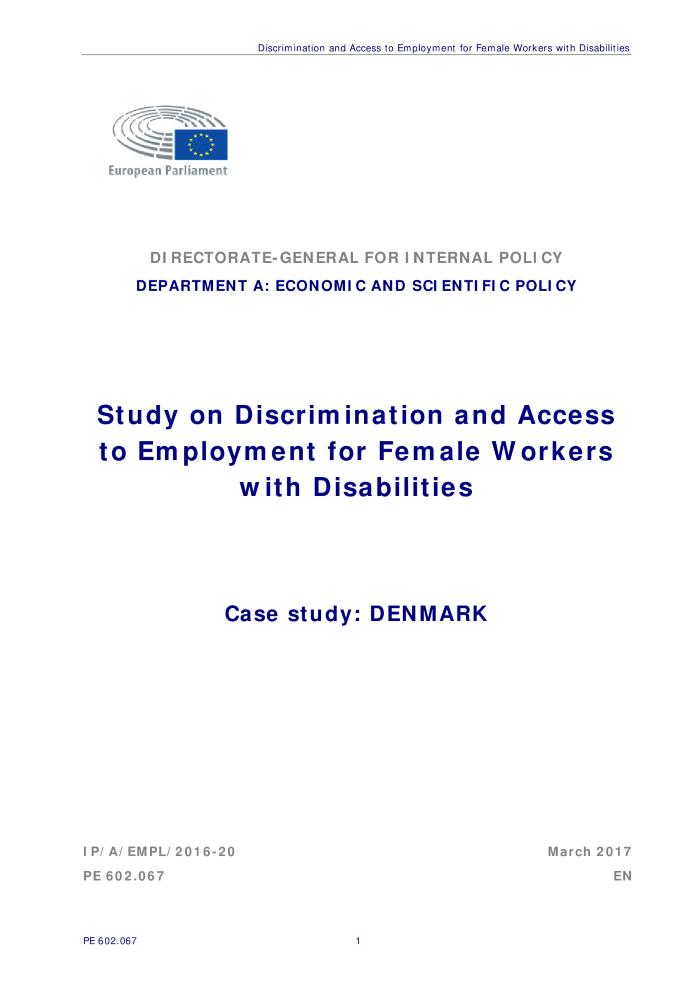 Discrimination and access to employment for female workers with disabilities : case study : Germany (c:amaz:13833)
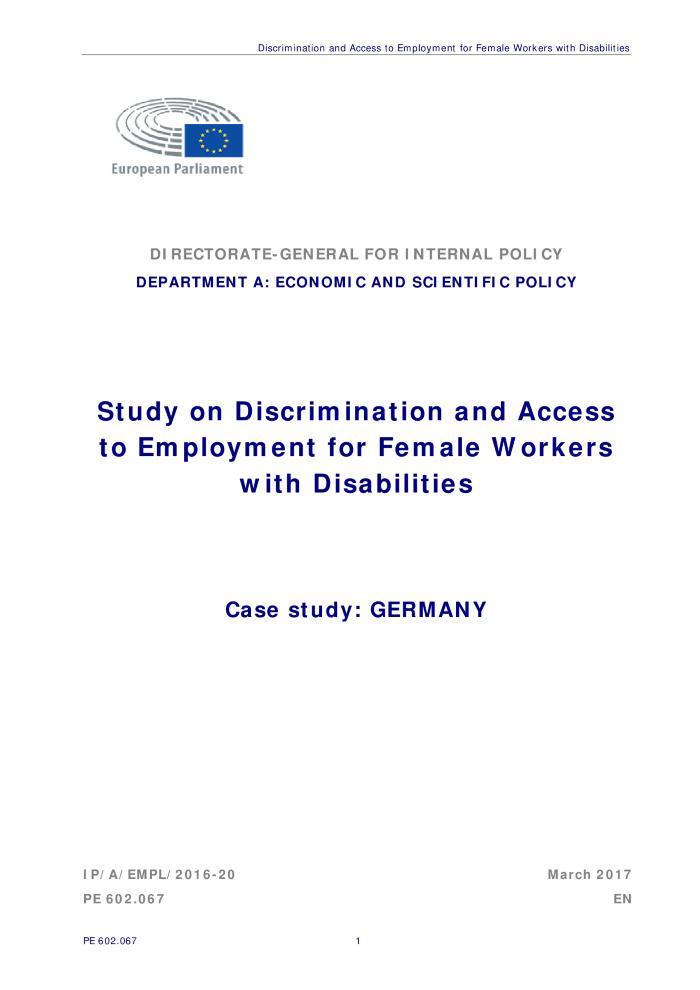 Discrimination and access to employment for female workers with disabilities : case study : United Kingdom (c:amaz:13832)
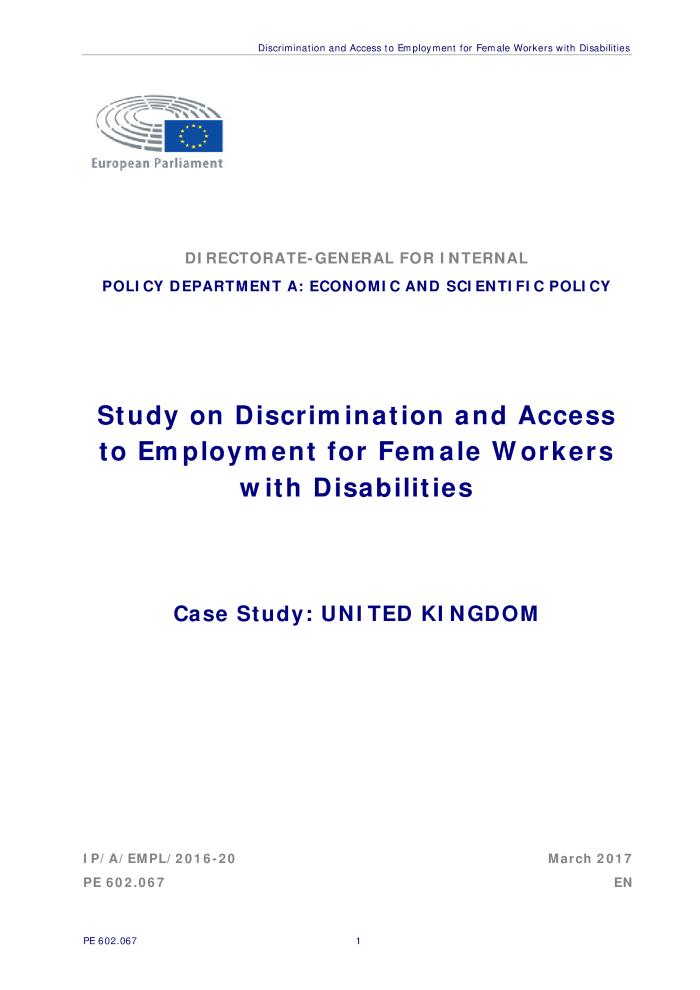 Discrimination and access to employment for female workers with disabilities : case study : Poland (c:amaz:13830)
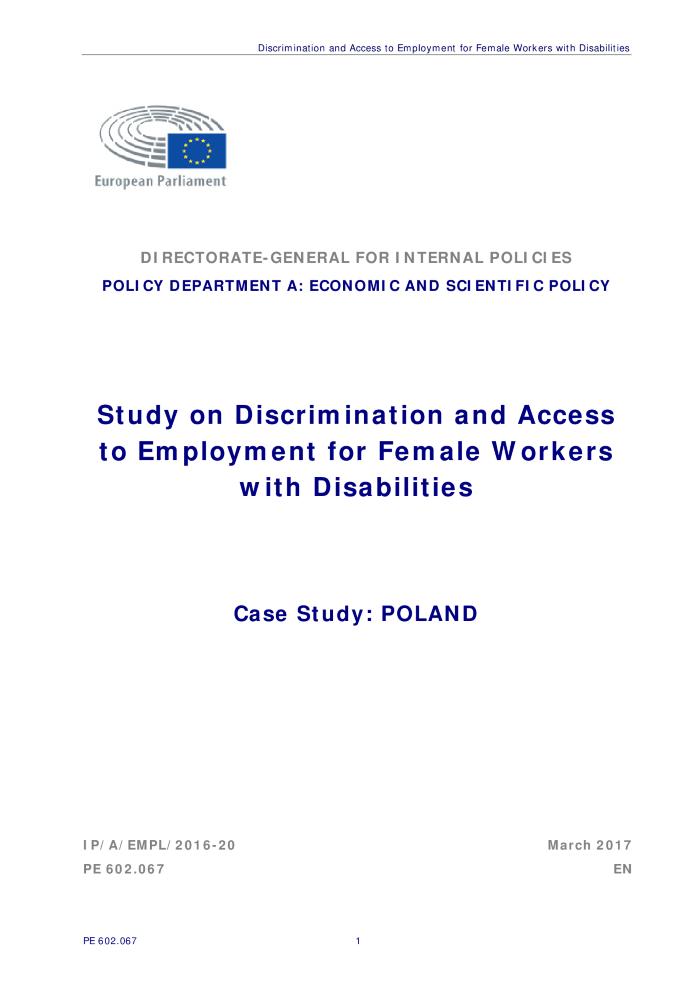 Discrimination and access to employment for female workers with disabilities : case study : Italy (c:amaz:13829)
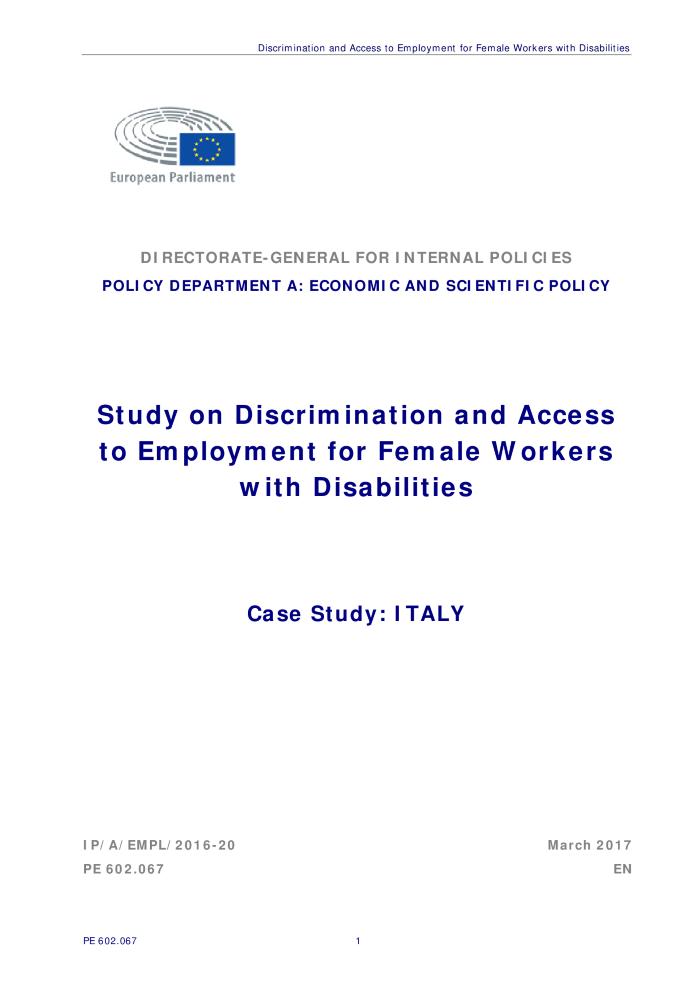 Discrimination and access to employment for female workers with disabilities : case study : Spain (c:amaz:13827)
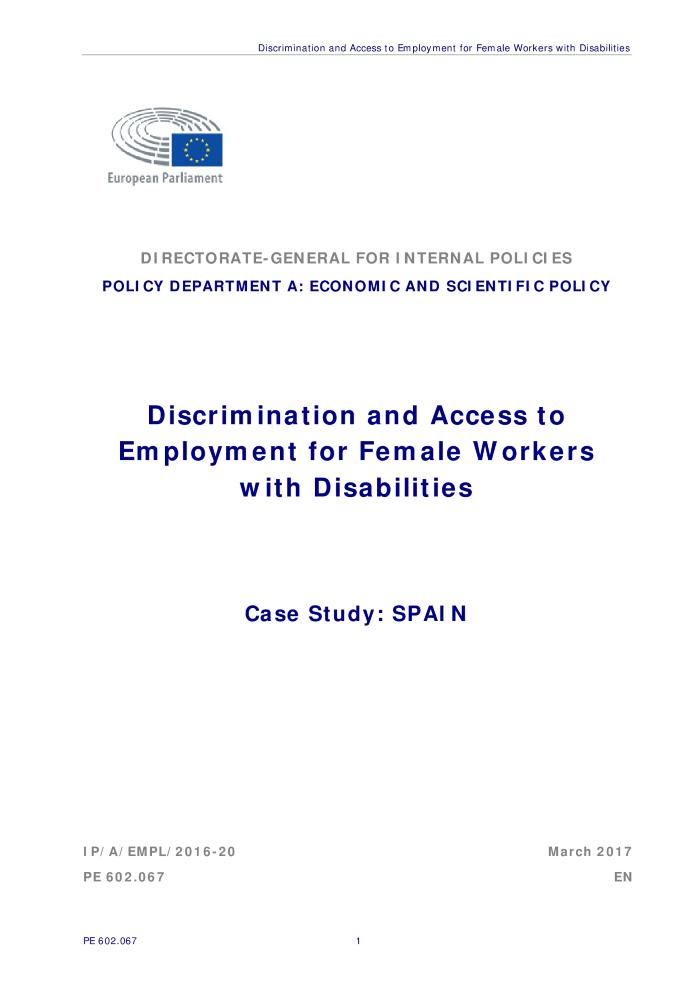 Mère sur le fil... Tension de dépendance à haut risque : plaidoyer pour l'autonomie de toutes les mères ! (c:amaz:13740)
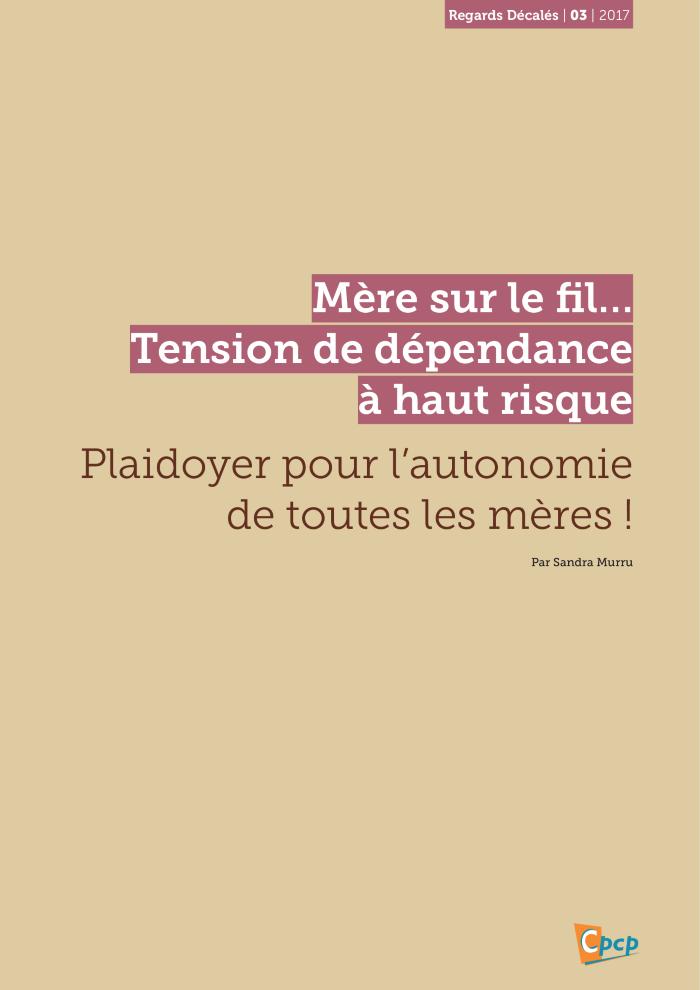 The pursuit of gender equality: an uphill battle (c:amaz:13164)
Gender inequalities persist in all areas of social and economic life and across countries. Young women in OECD countries generally obtain more years of schooling than young men, but women are less likely than men to engage in paid work. Gaps widen with age, as motherhood typically has marked negative effects on gender pay gaps and career advancement. Women are also less likely to be entrepreneurs, and are underrepresented in private and public leadership positions. The 2013 and 2015 OECD Gender Recommendations provide guidance on how to advance gender equality in education, employment, entrepreneurship and public life; this book discusses recent developments in these areas in one overview chapter and 24 short chapters which each include key findings and policy recommendations. Topics include violence against women, gender budgeting, the unequal sharing of unpaid work, labour market outcomes and migration. The book presents a range of indicators illustrating gender gaps. It also discusses recent policy initiatives, such as pay transparency measures to reduce gender wage gaps and policy reform aimed at fathers taking parental leave. Overall, progress has been slow and there is a strong need for further policy action to close gender gaps in education, employment, entrepreneurship and public life.
Counting the invisible : using data to transform the lives of girls and women by 2030 (c:amaz:13885)
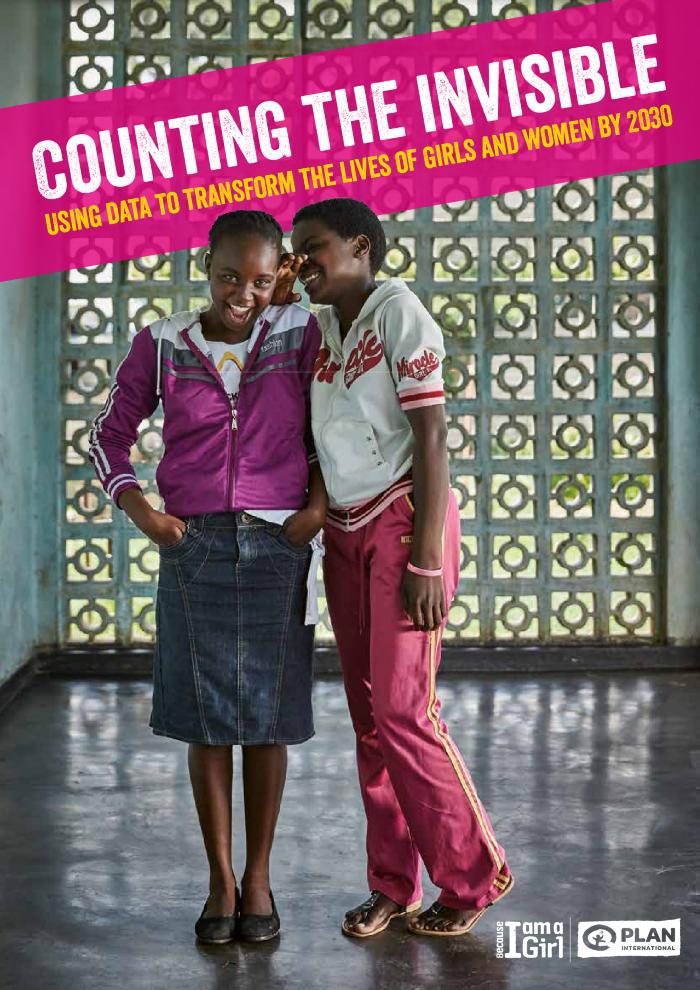 Compter les invisibles : mettre à profit les données pour transformer la vie des femmes et des filles d'ici 2030 (c:amaz:13884)
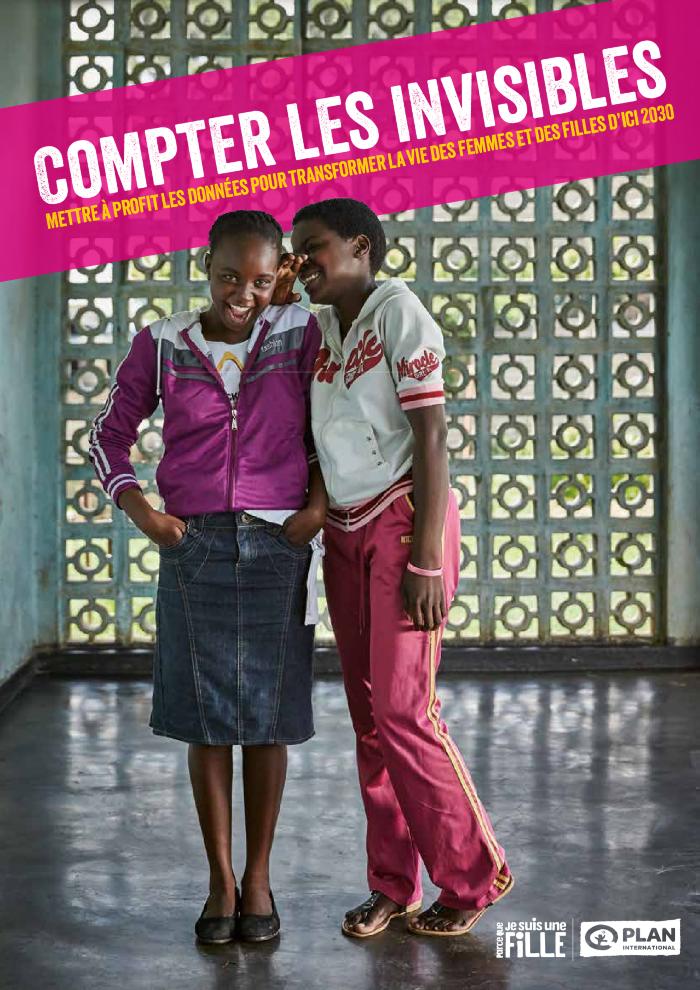 Rapport : L'emploi des femmes en situation de handicap (c:amaz:13806)
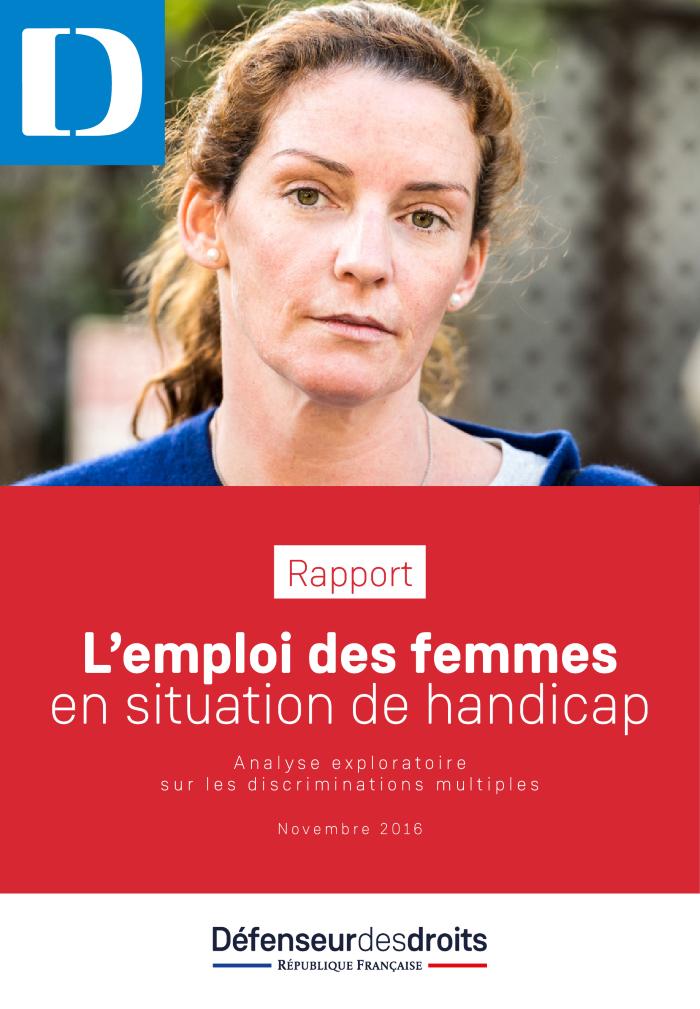 The 4th review of the implementation of the Beijing Platform for Action in the EU Member States : Beijing +20 : report (c:amaz:7786)
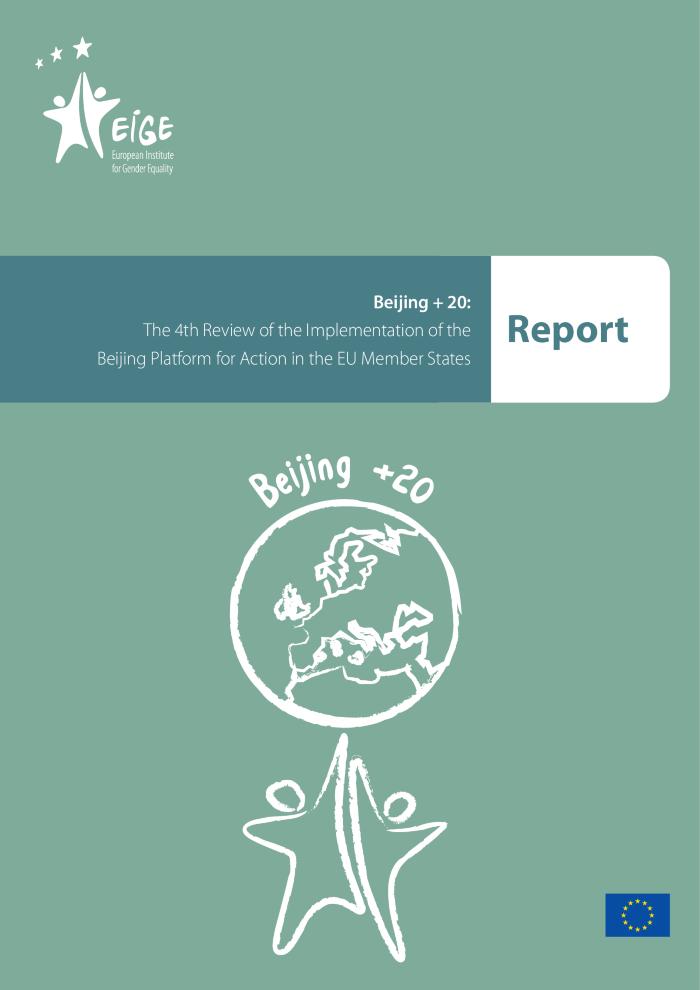 Alleenstaande ouder: fiche werk-werkloos (c:amaz:13383)
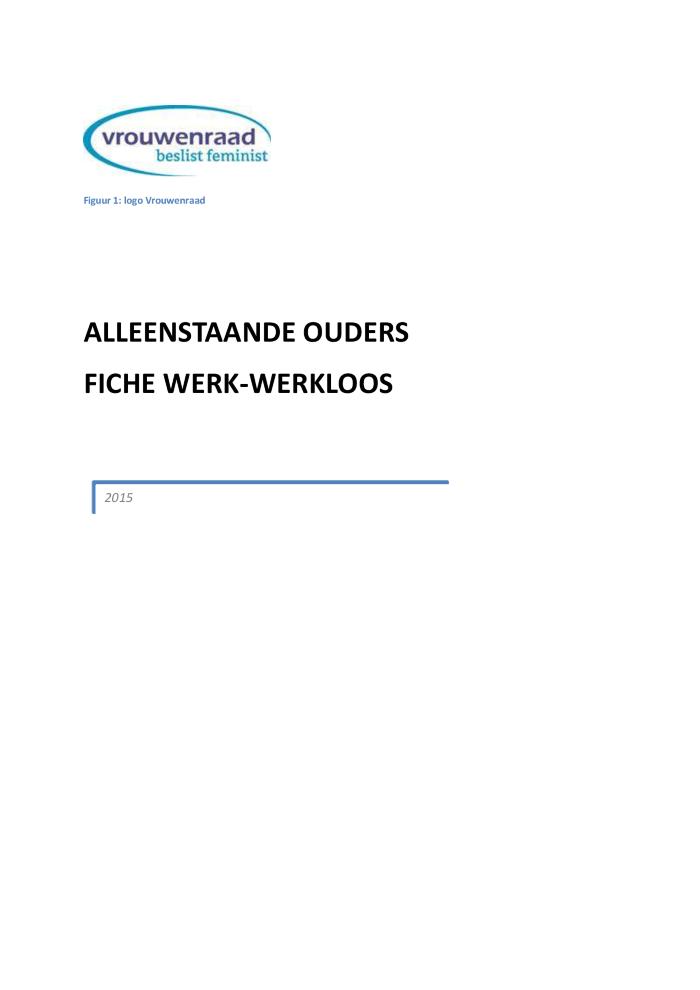 Identification des secteurs et métiers porteurs d'emploi en Région de Bruxelles-Capitale dans le cadre de la commande de formations professionnelles telle que prévue par la 6e réforme de l'Etat : rapport conjoint (c:amaz:12882)
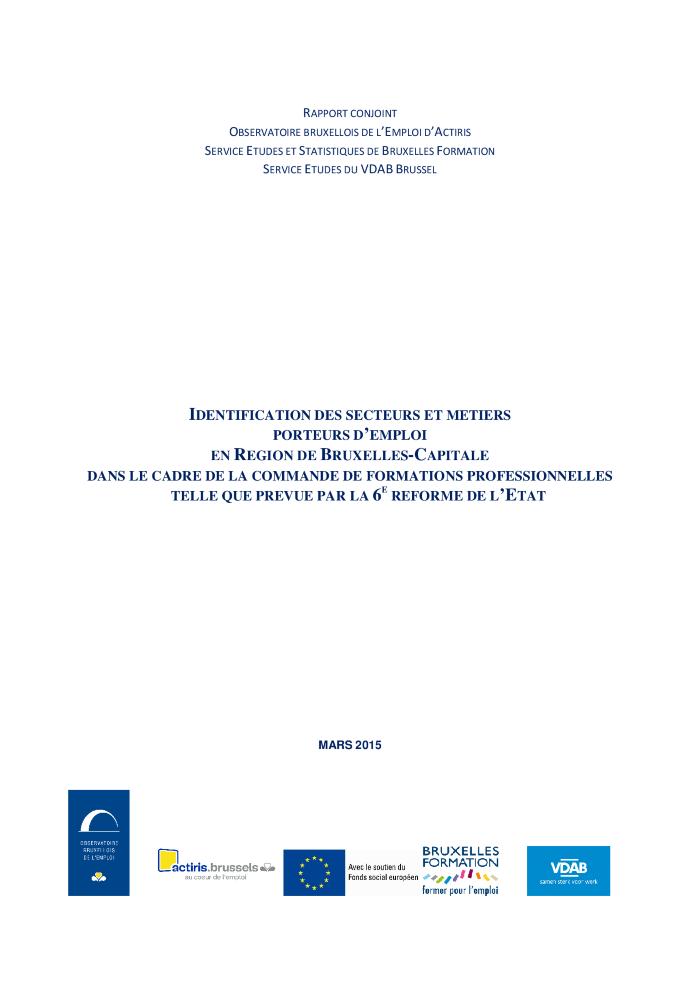 Evaluation of the Strategy for equality between women and men 2010-2015 as a contribution to achieve the goals of the Beijing Platform for Action (c:amaz:7773)
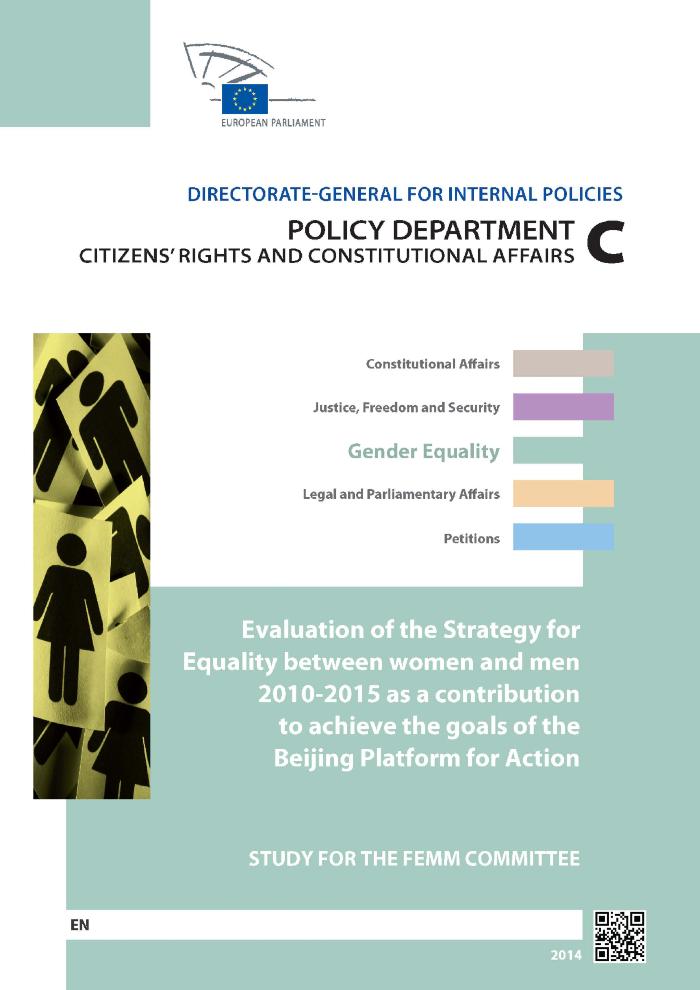 Review of the implementation of the Beijing Platform for Action in the EU Member States : gender equality and economic independence : part-time work and self-employment : report (c:amaz:7641)
Report on progress on equality between women and men in 2013 : Commission staff working document (c:amaz:7371)
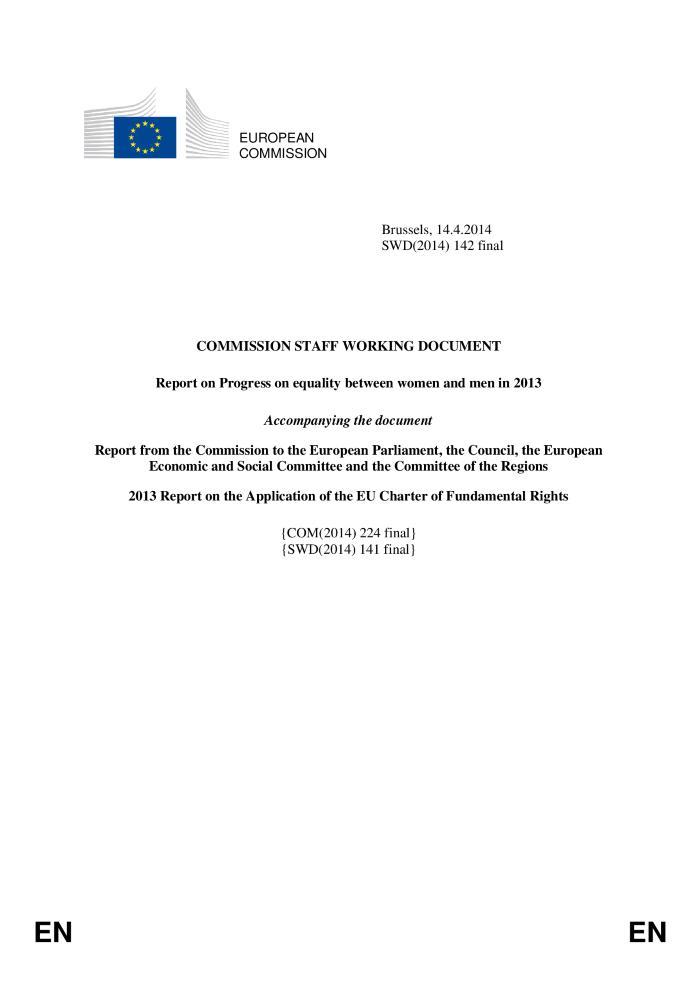 Perspective de genre sur l'emploi et les conditions de travail des seniors (c:amaz:14592)
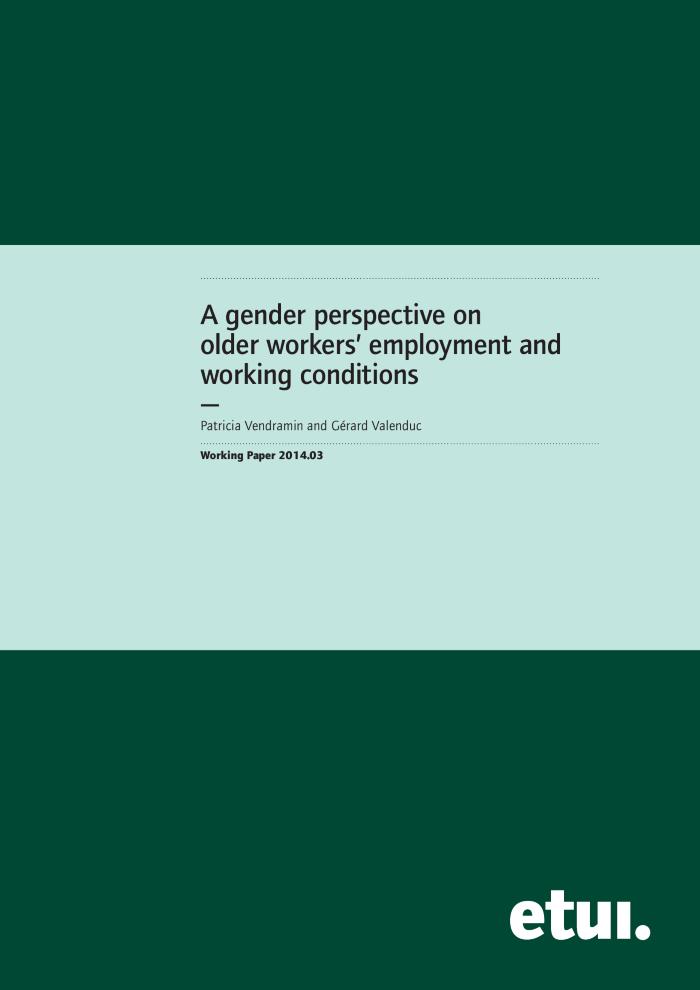 Ce Working paper fournit une analyse comparative entre les sexes des conditions d'emploi et de travail des travailleurs de cinquante ans et plus. Alors que les conditions d'emploi et de travail sont désormais davantage reconnues comme des éléments clés dans le débat sur le vieillissement au travail, les disparités liées au genre restent encore trop largement ignorées. [Source: https://www.etui.org/fr/publications/working-papers/perspective-de-genre-sur-l-emploi-et-les-conditions-de-travail-des-seniors]
Mission statement / Conseil Bruxellois de l'Egalité entre les Femmes et les Hommes (c:amaz:13340)
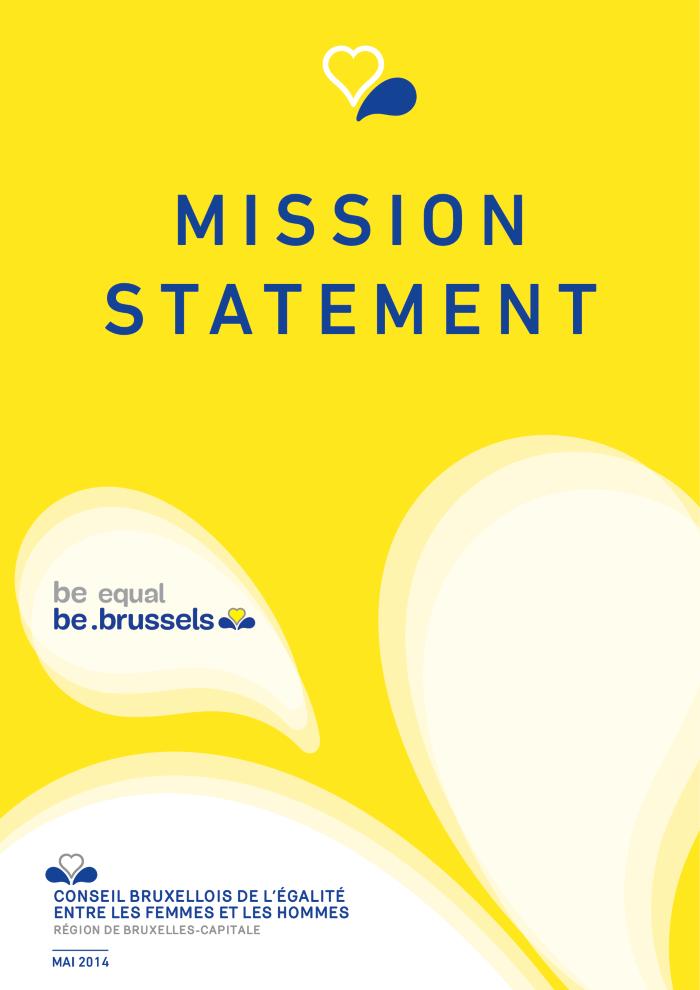 Mission statement / Brusselse Raad voor Gelijkheid tussen Vrouwen en Mannen (c:amaz:13339)
/docstore/57e54e/354.pdf
A gender perspective on older workers employment and working conditions (c:amaz:13336)
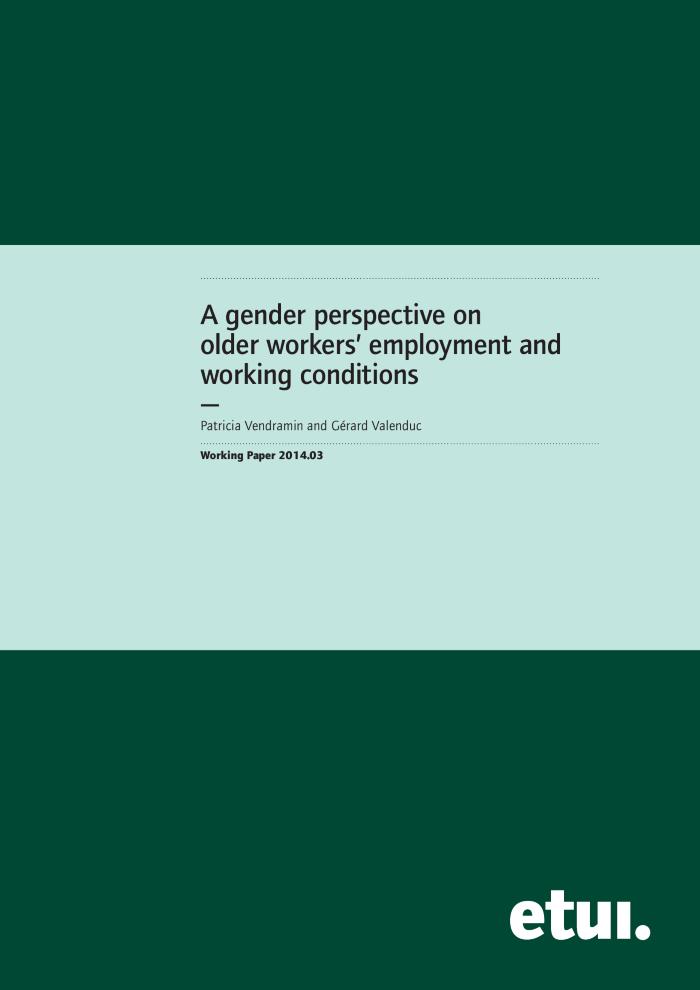 This working paper aims to give a structured gender analysis of the working and employment conditions of older workers (aged 50 and over). While working and employment conditions are increasingly recognised as key issues in ageing at work, gender disparities do still not get enough attention.[Source: https://www.etui.org/publications/working-papers/a-gender-perspective-on-older-workers-employment-and-working-conditions]
Réforme de l'Etat : transfert de compétences en matière d'Emploi et de Formation professionnelle : rapport du Groupe d'experts (Région de Bruxelles-Capitale, 23 juin 2014) (c:amaz:12870)
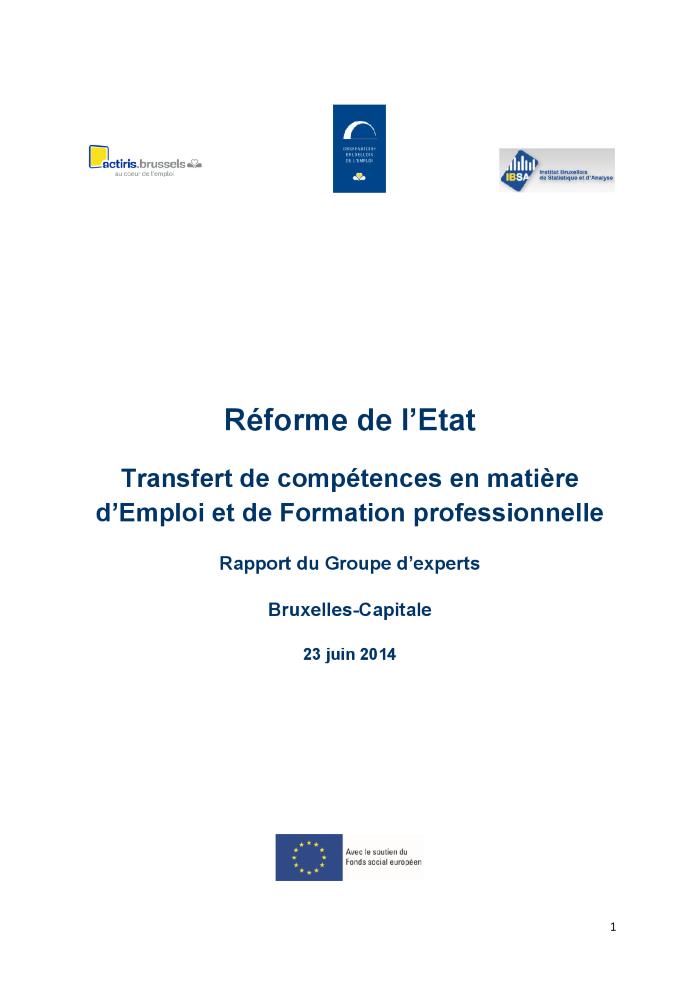 Promoting the employment of women in the transport sector : obstacles and policy options : working paper 298 (c:amaz:7595)
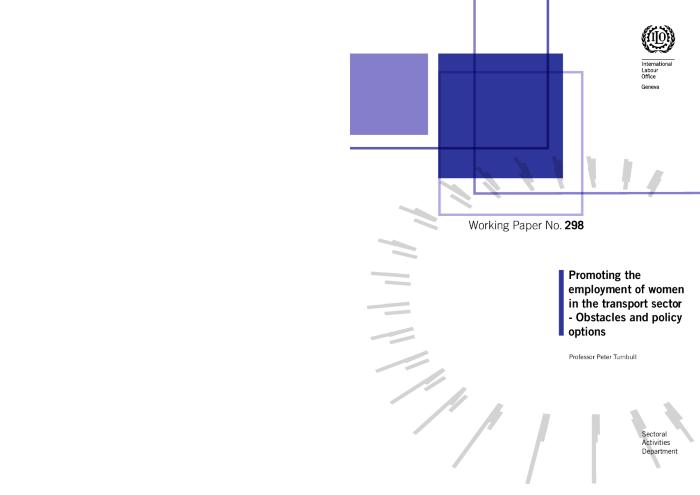 Rapport Pékin janvier-décembre 2012. Partie 1 : les initiatives prises par le Gouvernement de la Région de Bruxelles-Capitale pour promouvoir l'égalité entre les femmes et les hommes présentées par domaine prioritaire de Pékin (c:amaz:13419)
Pekingrapport januari-december 2012. Deel 1: verslag van de initiatieven van de Brusselse Hoofdstedelijke Regering ter bevordering van de gelijkheid tussen vrouwen en mannen, voorgesteld per prioritair domein van Peking : januari - december 2011 (c:amaz:13418)
Eenoudergezinnen in Brussel: status quaestionis in perspectief (c:amaz:12739)
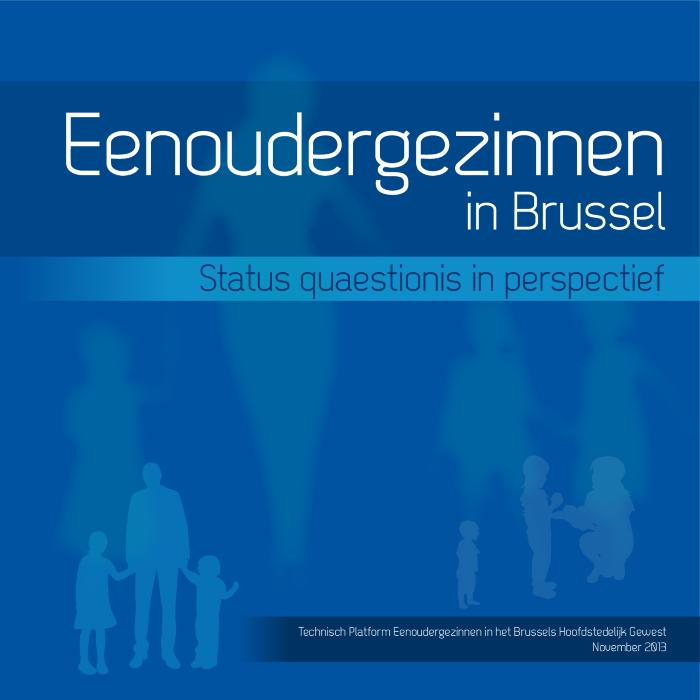 Monoparentalités à Bruxelles: état des lieux et perspectives (c:amaz:12738)
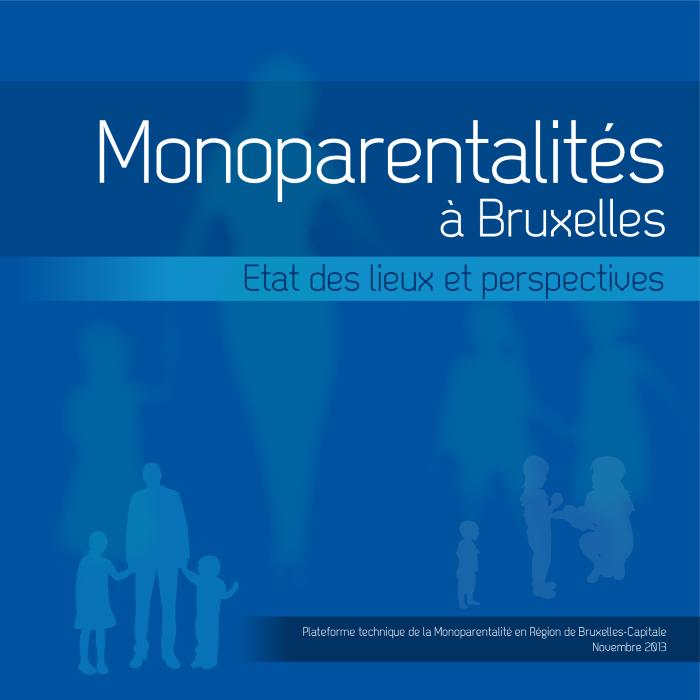 Employment and Social Developments in Europe 2011 (c:amaz:7046)
Review of the implementation of the Beijing Platform for Action in the area F : women and the economy. Reconciliation of work and family life as a condition of equal participation in the labour market : report (c:amaz:6809)
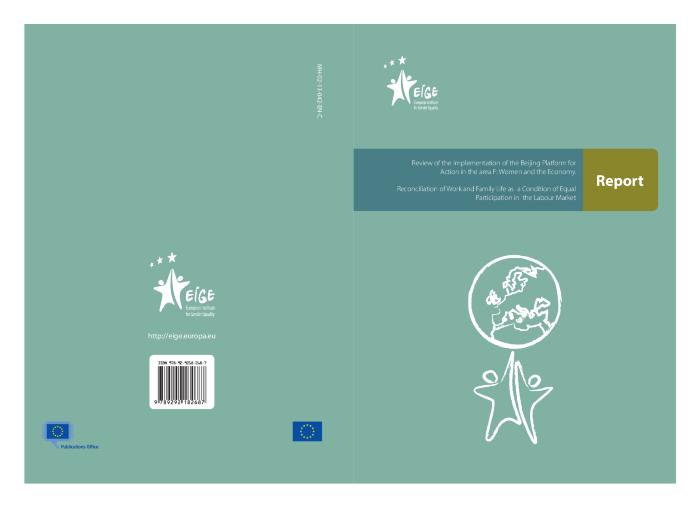 Positive action measures to ensure full equality in practice between men and women, including on company boards (c:amaz:13901)
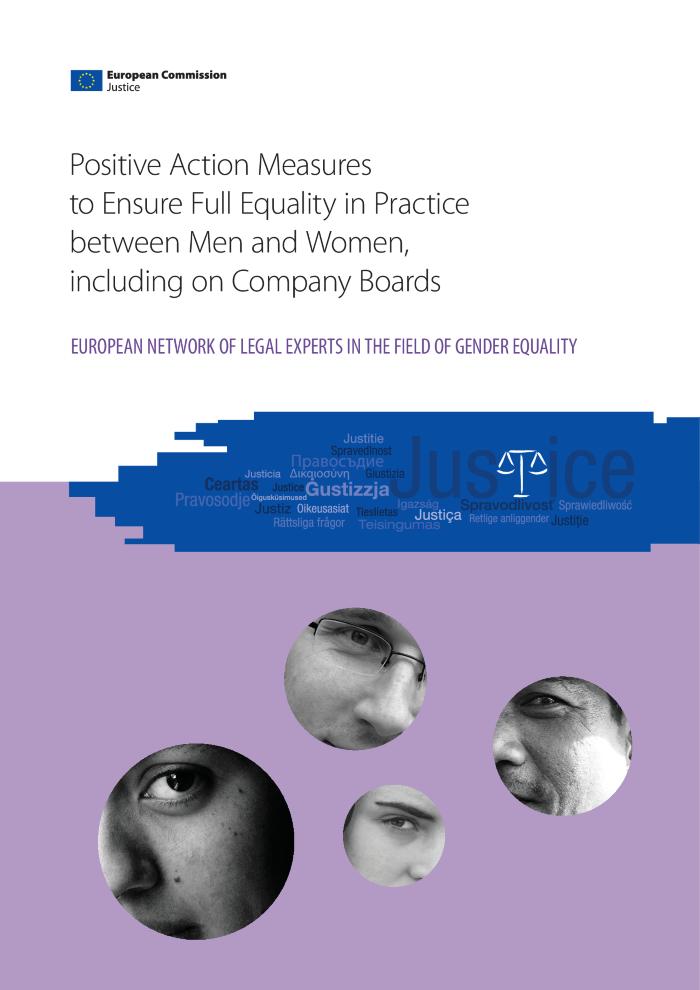 Inégalités hommes-femmes : il est temps d'agir (c:amaz:12729)
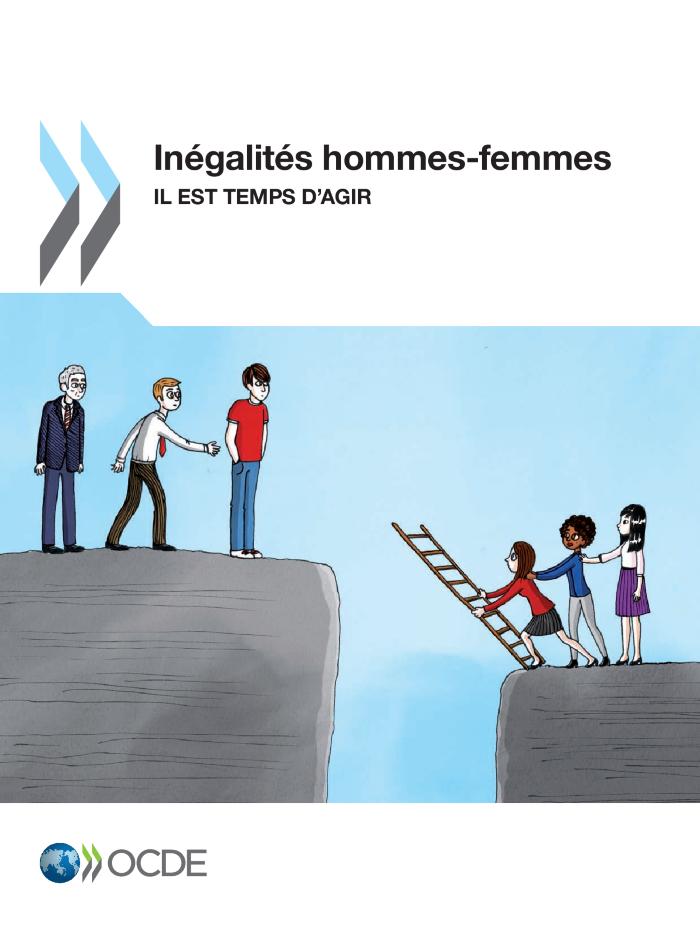 Closing the gender gap : act now (c:amaz:12728)
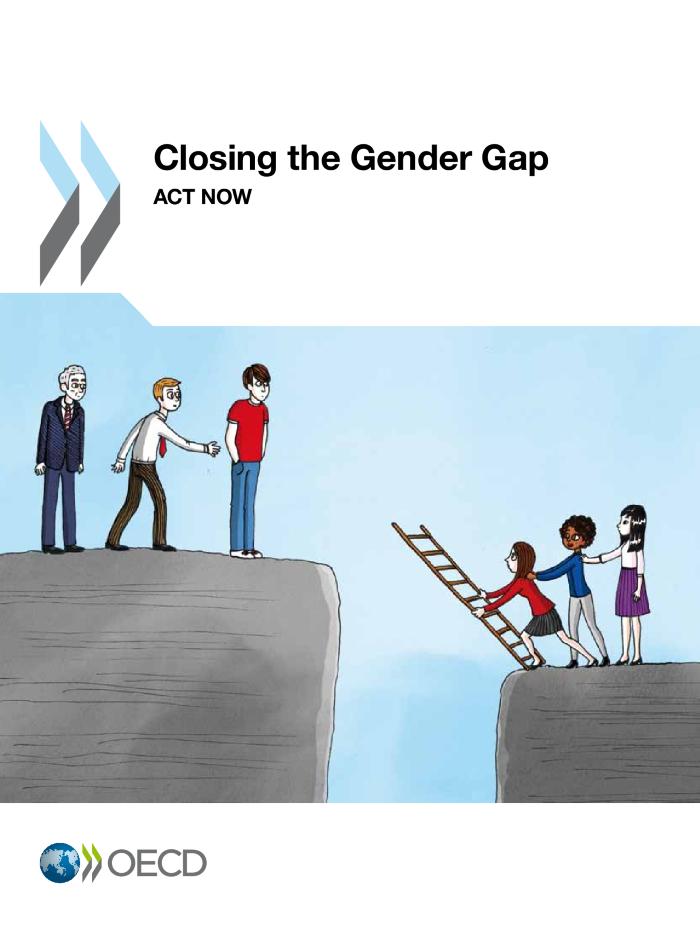 Acties en aanbevelingen in de strijd tegen de ongelijke behandeling van vrouwen en mannen op de Brusselse arbeidsmarkt : initiatiefadvies : 20 september 2012 (c:amaz:12095)
Actions et recommandations pour lutter contre les inégalités de traitement entre femmes et hommes sur le marché de l'emploi bruxellois : avis d'initiative : 20 septembre 2012 (c:amaz:12094)
Vrouwen en mannen in België : genderstatistieken en genderindicatoren : persconferentie van 21 februari 2012 (c:amaz:12065)
Femmes et hommes en Belgique : statistiques et indicateurs de genre : conférence de presse du 21 février 2012 (c:amaz:12064)
The European social charter (c:amaz:11960)
Femmes et hommes en Belgique : statistiques et indicateurs de genre (c:amaz:12028)
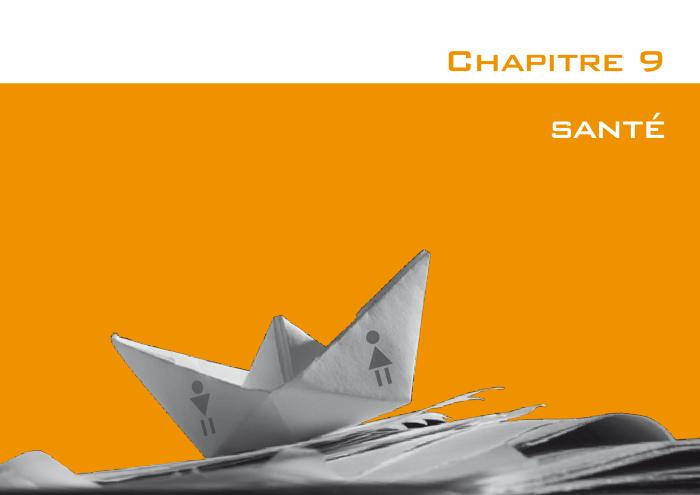 Vrouwen en mannen in België : genderstatistieken en genderindicatoren [Deel 1] (c:amaz:11899)
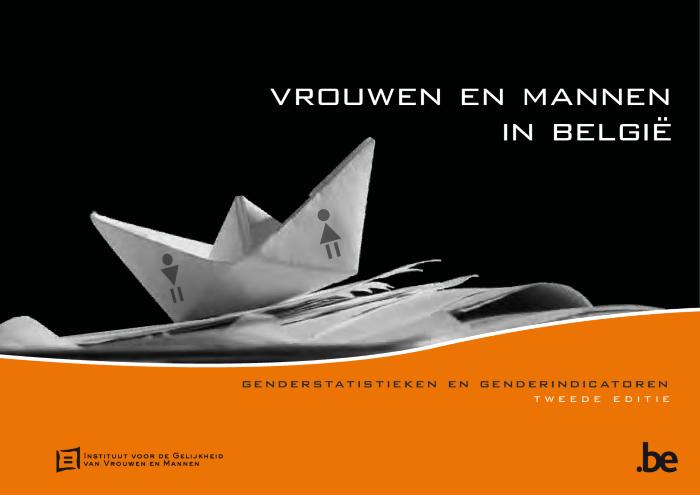 De brochure is de tweede editie van een instrument over genderstatistieken en genderindicatoren uitgegeven door het Instituut. 'Meten is weten'. Dat was het uitgangspunt van de eerste editie van de publicatie Vrouwen en mannen in België, en dit blijft ook de leidraad van deze tweede editie. In deze publicatie wordt een heel aantal genderstatistieken en -indicatoren samengebracht. Het gaat bijvoorbeeld over de verschillende participatie van vrouwen en mannen op de arbeidsmarkt, hun verschillende tijdsbesteding en hun verschillend surfgedrag op internet, het aantal vrouwen en mannen in topfuncties, enzovoort. Het betreft in deze publicatie in de eerste plaats gegevens die de voorbije jaren werden geproduceerd of samengesteld door de federale overheidsdiensten. De bedoeling van deze publicatie is om op een objectieve manier de verschillen tussen vrouwen en mannen voor te stellen, en om zo de maatschappelijke gender(on-)gelijkheid zichtbaar te maken.
Mémorandum Femmes Prévoyantes Socialistes : juin 2011 (c:amaz:7627)
Age and employment (c:amaz:7039)
Employment Policy (c:amaz:7026)
Genre et mobilité : réponses de l'ES (c:amaz:13920)
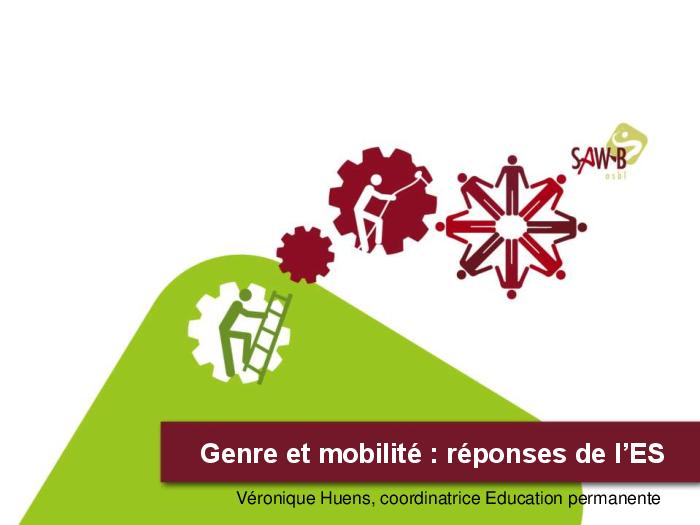 Améliorer les outils pour l'inclusion sociale et la non-discrimination des Roms dans l'UE : rapport (c:amaz:12283)
Rapport d'activités du Conseil de l'Égalité des Chances entre Hommes et Femmes: 2006 - 2010 (c:amaz:12269)
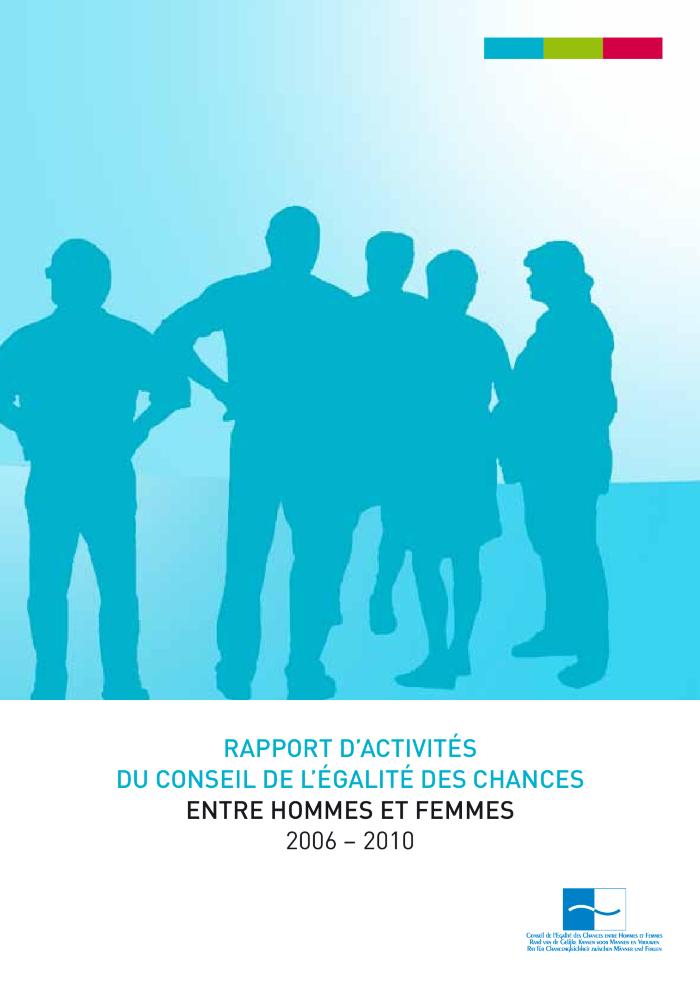 Principes d'autonomisation des femmes : pour l'entreprise aussi, l'égalité est une bonne affaire (c:amaz:12067)
Women's empowerment principles : equality means business (c:amaz:12066)
Vrouwen en mannen in België : genderstatistieken en genderindicatoren [Deel 2] (c:amaz:12029)
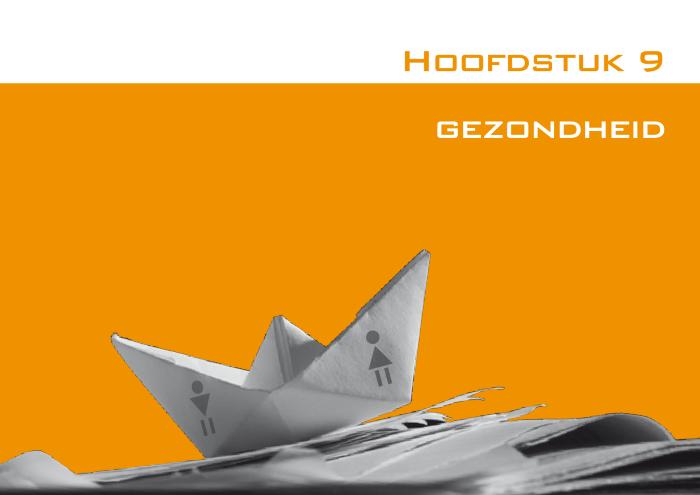 De brochure is de tweede editie van een instrument over genderstatistieken en genderindicatoren uitgegeven door het Instituut. 'Meten is weten'. Dat was het uitgangspunt van de eerste editie van de publicatie Vrouwen en mannen in België, en dit blijft ook de leidraad van deze tweede editie. In deze publicatie wordt een heel aantal genderstatistieken en -indicatoren samengebracht. Het gaat bijvoorbeeld over de verschillende participatie van vrouwen en mannen op de arbeidsmarkt, hun verschillende tijdsbesteding en hun verschillend surfgedrag op internet, het aantal vrouwen en mannen in topfuncties, enzovoort. Het betreft in deze publicatie in de eerste plaats gegevens die de voorbije jaren werden geproduceerd of samengesteld door de federale overheidsdiensten. De bedoeling van deze publicatie is om op een objectieve manier de verschillen tussen vrouwen en mannen voor te stellen, en om zo de maatschappelijke gender(on-)gelijkheid zichtbaar te maken.
La charte sociale européenne (c:amaz:11961)
Femmes et hommes en Belgique : statistiques et indicateurs de genre (c:amaz:11898)
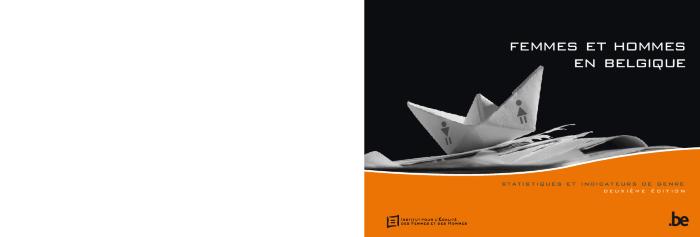 Marché de l'emploi et inégalités : les femmes toujours au second rang! (c:amaz:7897)
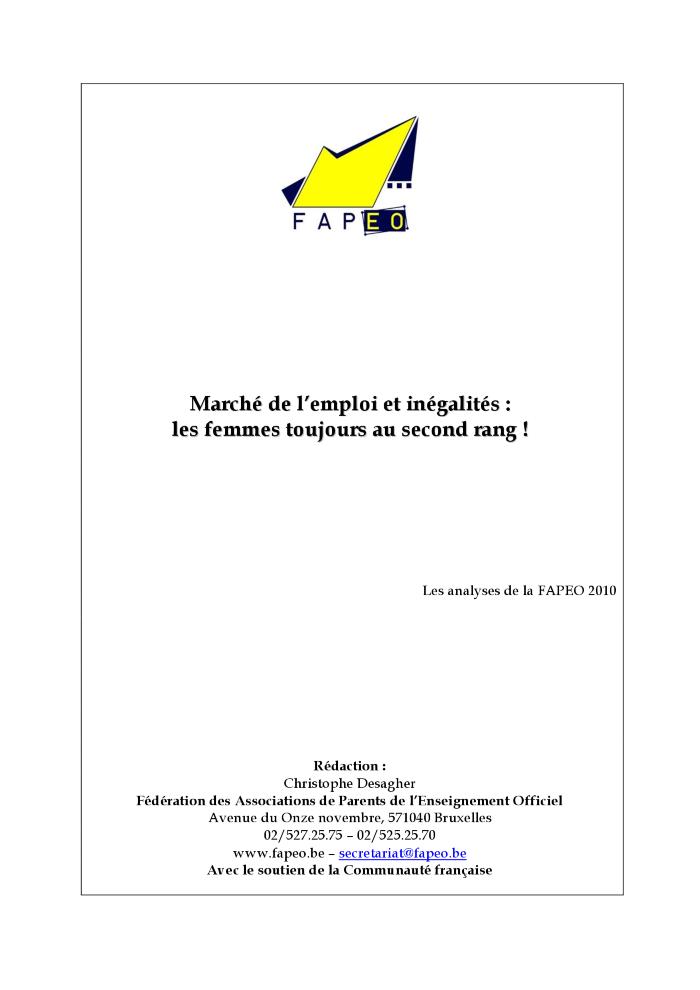 Rapport Pékin : rapport sur les initiatives prises par le gouvernement de la Région de Bruxelles-Capital pour promouvoir l'égalité entre les femmes et les hommes : janvier  - décembre 2011. Annexes (c:amaz:7841)
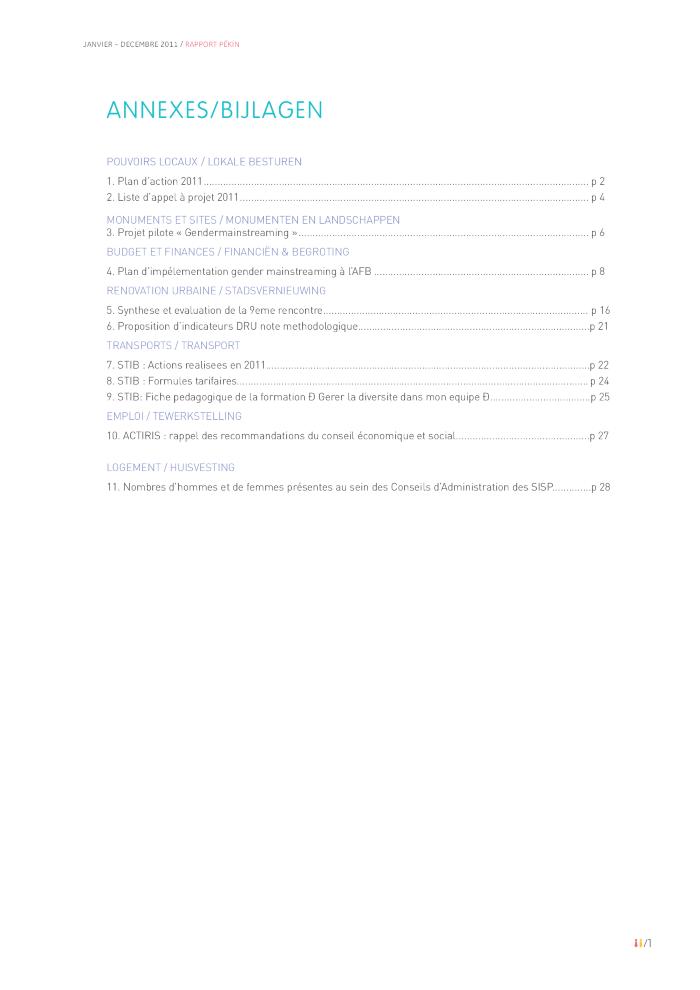 Femmes bruxelloises issues de l'immigration : entre représentants politiques et femmes issues de l'immigration : un relais pour sortir de la précarité (c:amaz:7266)
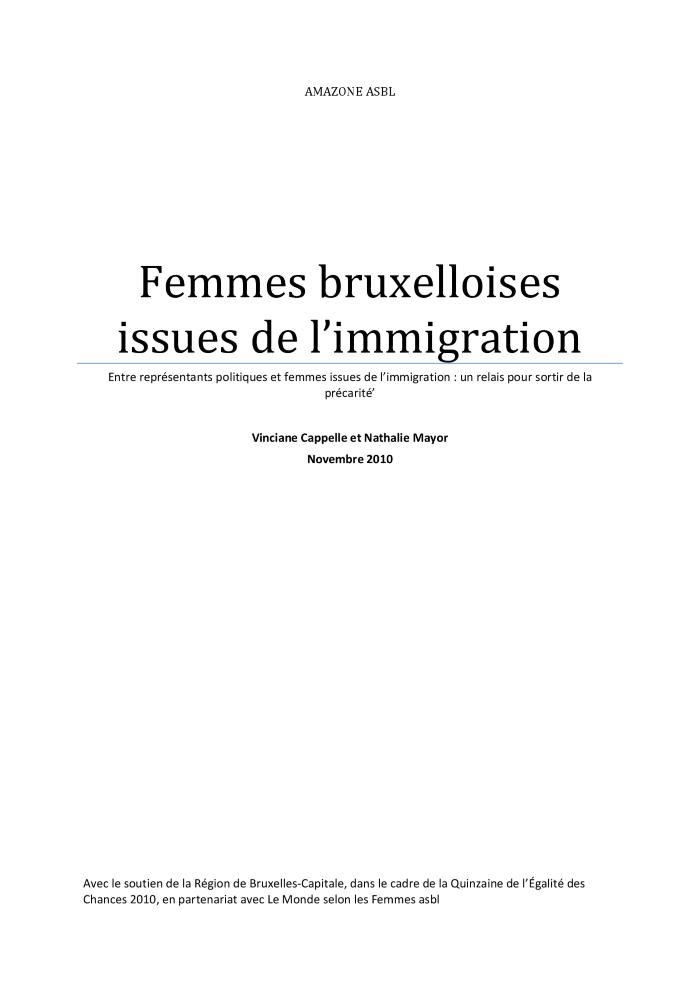 The great disappearing act : gender parity up the corporate ladder (c:amaz:7058)
Présentation de la situation des femmes sur le marché de l'emploi en Région de Bruxelles-Capitale : rapport (c:amaz:6940)
Débat relatif aux problématiques de la formation et de l'emploi des femmes bruxelloises (c:amaz:6939)
Débat relatif à la note d'orientation du Gouvernement en matière d'égalité des chances entre hommes et femmes (c:amaz:6937)
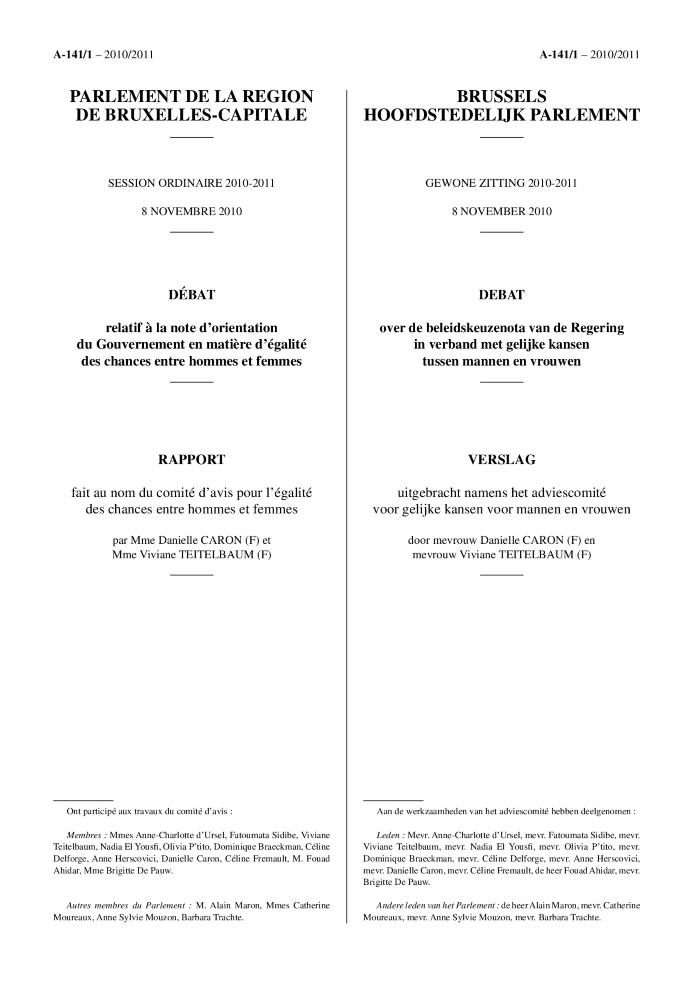 Employment in Europe 2010 (c:amaz:6141)
La Wallonie au féminin : peut-on accepter que notre démocratie discrimine plus de la moitié de sa population? (c:amaz:6130)
Pekingrapport : verslag van de initiatieven van de Brusselse Hoofdstedelijke Regering ter bevordering van de gelijkheid tussen vrouwen en mannen : januari - december 2011 (c:amaz:12745)
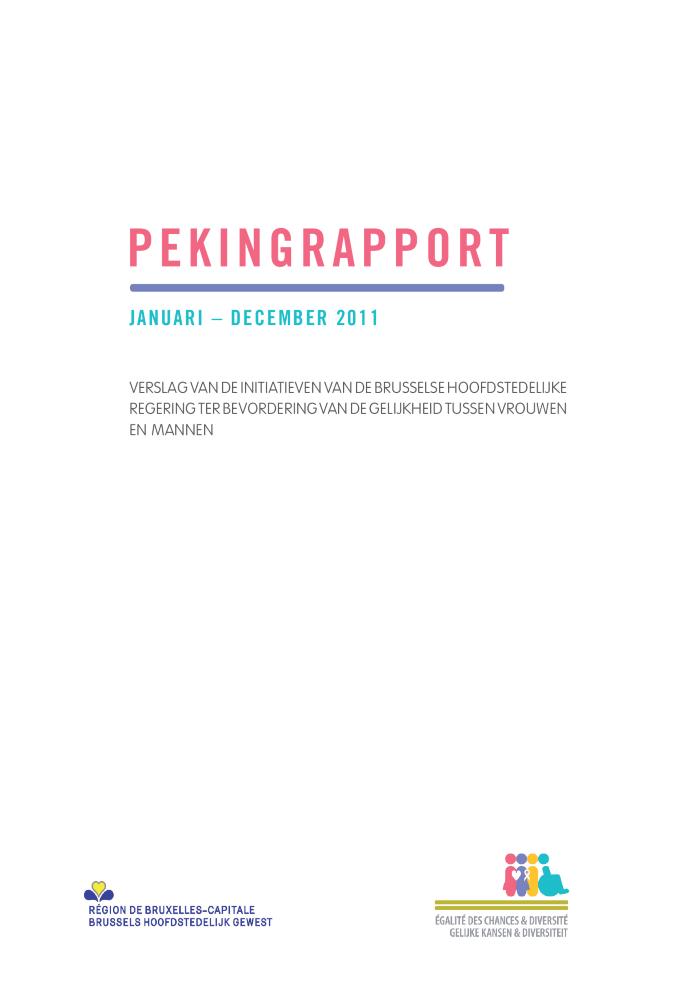 Rapport Pékin : rapport sur les initiatives prises par le gouvernement de la Région de Bruxelles-Capital pour promouvoir l'égalité entre les femmes et les hommes : janvier  - décembre 2011 (c:amaz:12744)
Brusselse vrouwen uit migratie : tussen politieke vertegenwoordigers en migrantenvrouwen in Brussel : een manier om aan de kwetsbaarheid te ontsnappen : postkaarten (c:amaz:12614)
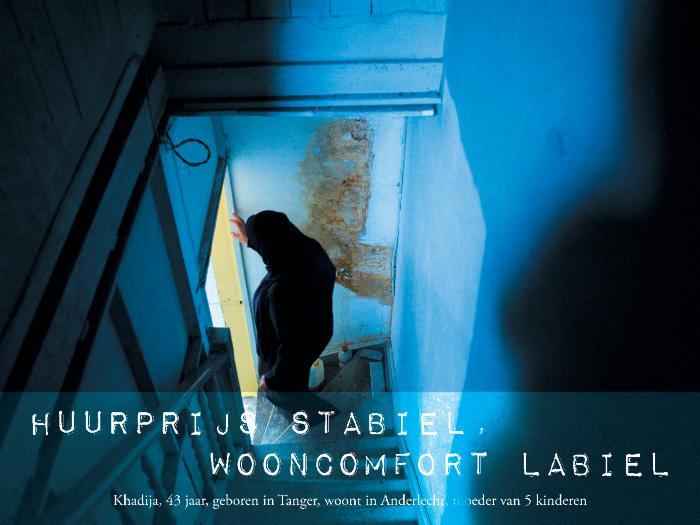 Femmes bruxelloises issues de l'immigration : entre représentants politiques et femmes issues de l'immigration : un relais pour sortir de la précarité : cartes postales (c:amaz:12613)
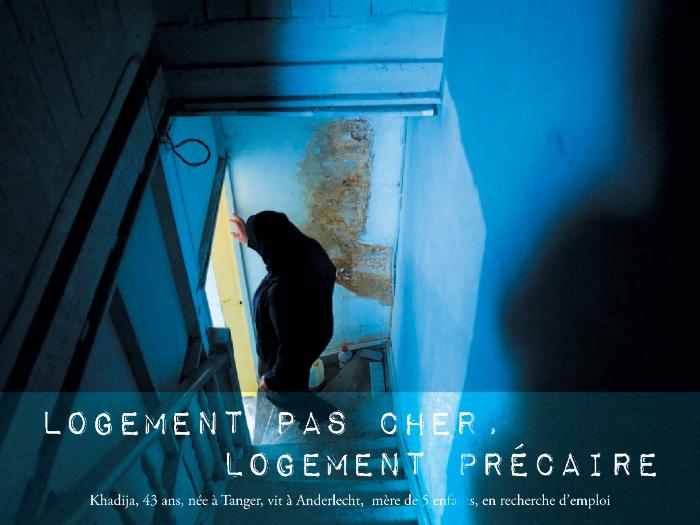 L'emploi des femmes bruxelloises : aperçu des inégalités de genre (c:amaz:12435)
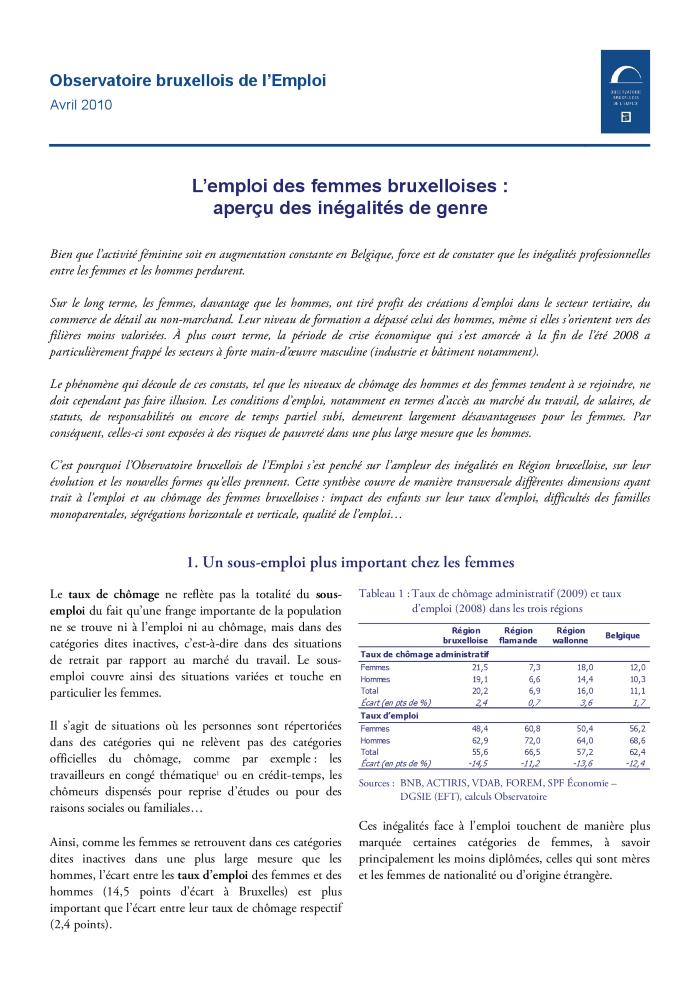 Improving the tools for the sociale inclusion and non-discrimination of Roma in the EU : report (c:amaz:12282)
Activiteitenverslag van de Raad van de Gelijke Kansen voor Mannen en Vrouwen: 2006 - 2010 (c:amaz:12270)
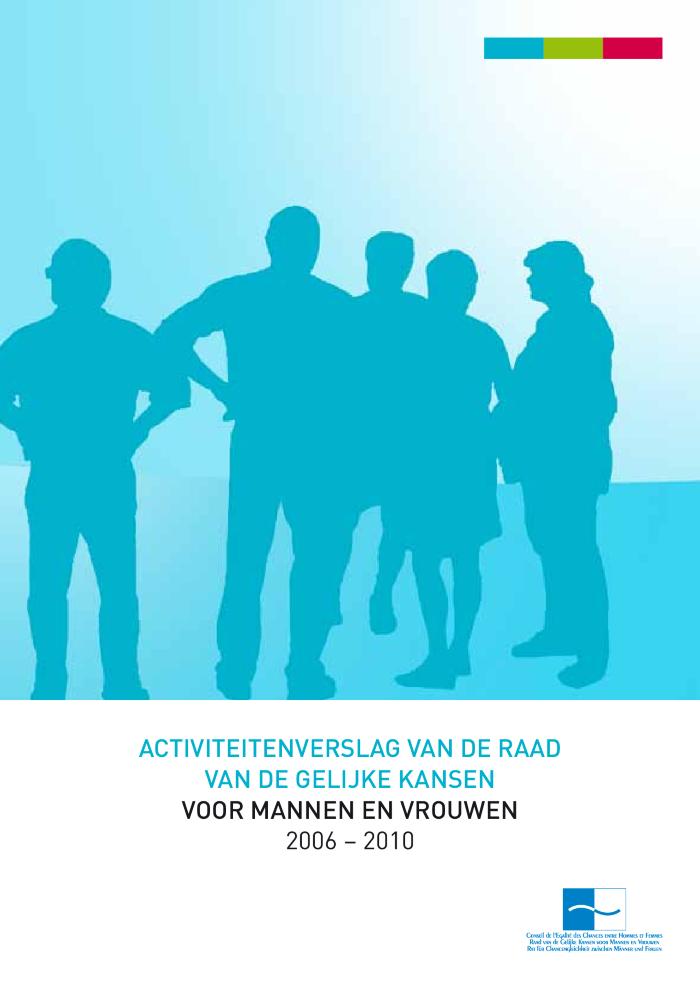 Pekingrapport : verslag van de initiatieven van de Brusselse Hoofdstedelijke Regering ter bevordering van de gelijkheid tussen vrouwen en mannen : september 2009 - december 2010 (c:amaz:12033)
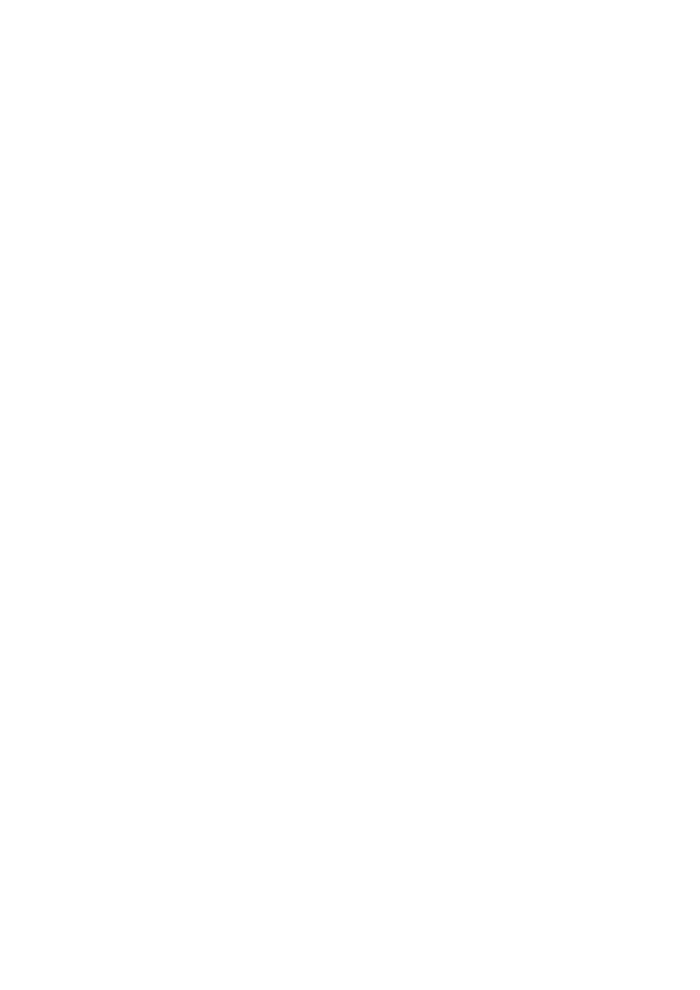 Rapport Pékin : rapport sur les initiatives prises par le gouvernement de la Région de Bruxelles-Capital pour promouvoir l'égalité entre les femmes et les hommes : septembre 2009 - décembre 2010 (c:amaz:12032)
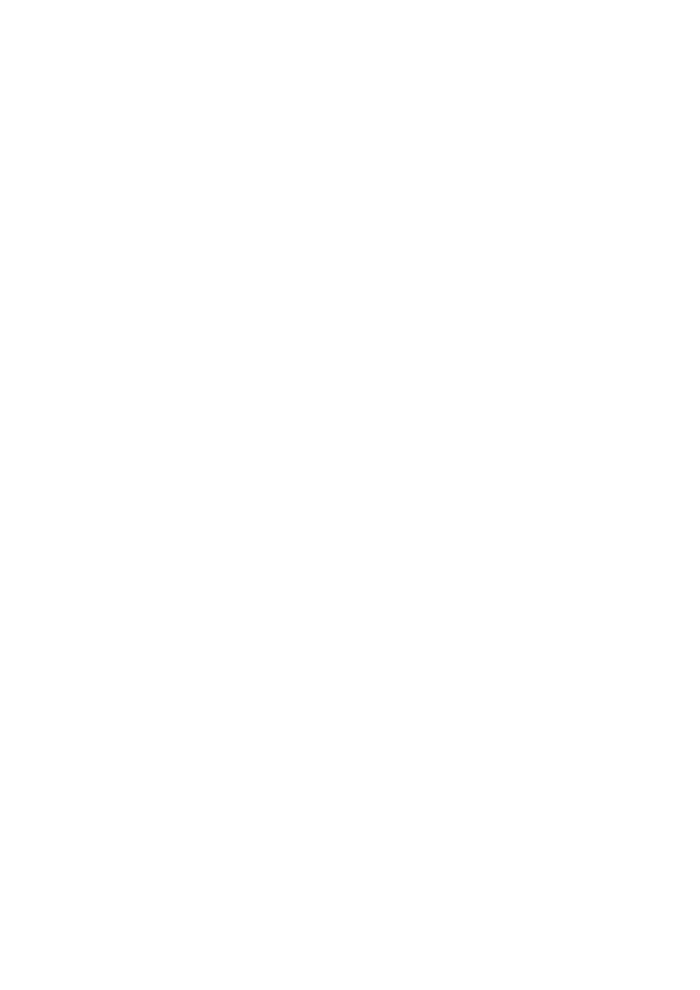 Memorandum van het IGVM voor de politieke partijen in het kader van de verkiezingen van 13 juni 2010 (c:amaz:11842)
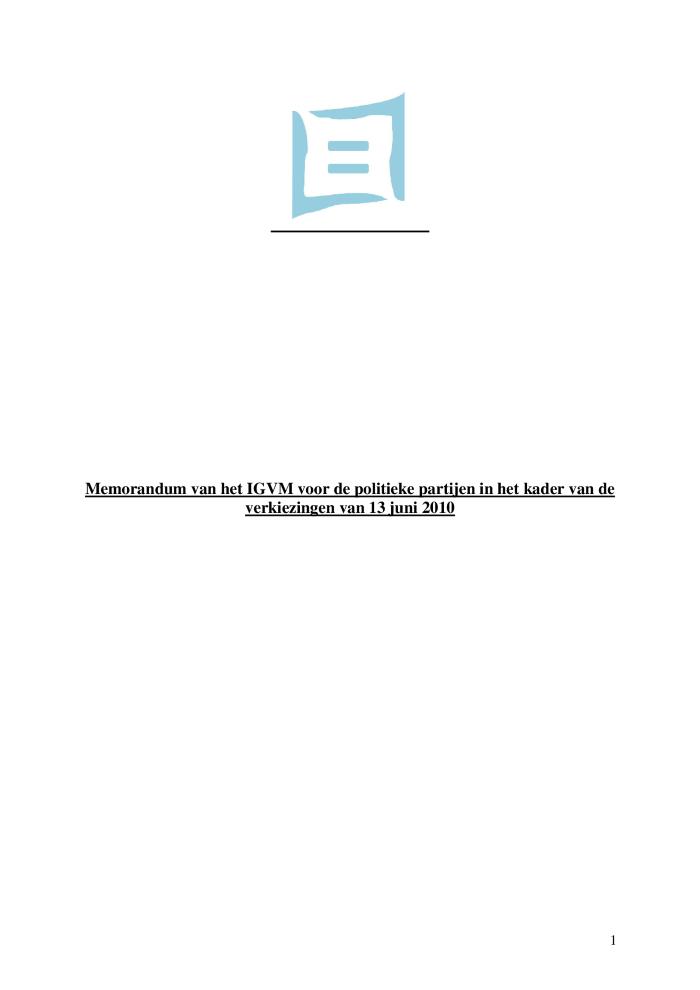 Memorandum de l'Institut pour l'Egalité des Femmes et des Hommes à l'attention des partis politiques à l'occasion des élections du 13 juin 2010 (c:amaz:11841)
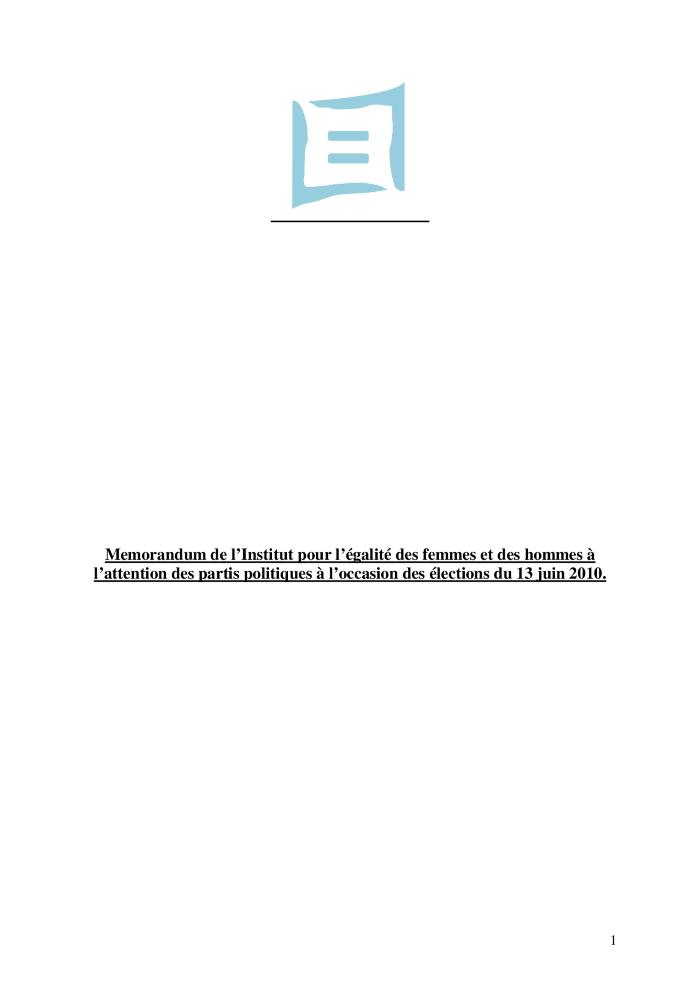 Memorandum du CWEHF en vue des élections régionales de juin 2009 (c:amaz:7301)
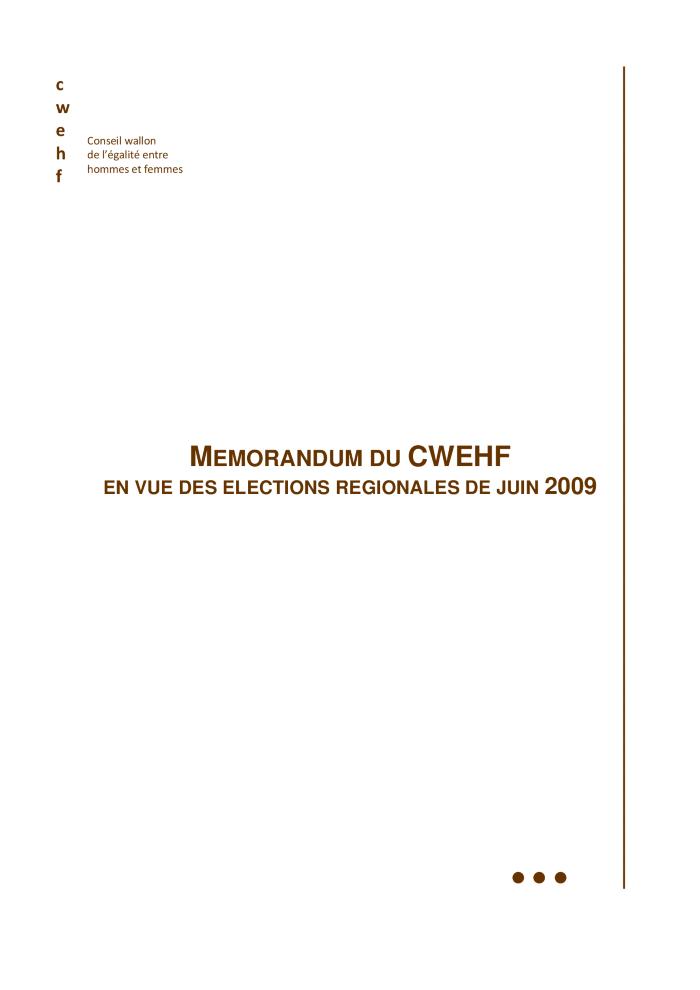 Rapport sur l'égalite entre les femmes et les hommes 2009 / Commission européenne. Direction-Général de l'Emploi, des Affaires Sociales et de l'Egalité des Chances (c:amaz:11607)
Report on equality between women and men 2009 / European Commission. Directorate-General for Employment, Social Affairs and Equal Opportunities (c:amaz:11606)
EQUAL opportunities for all : delivering the Lisbon Strategy through social innovation and transnational cooperation (c:amaz:6951)
Jaarrapport gelijke kansen en diversiteit : naar een evenredige vertegenwoordiging van kansengroepen in de Vlaamse Overheid : samenvatting actieplan 2008 (c:amaz:6198)
Guide pour l'intégration de la dimenstion d'égalité entre les femmes et les hommes (c:amaz:11674)
Manual for gender mainstreaming : employment, social inclusion and social protection policies (c:amaz:11673)
Rapport sur l'égalité entre les femmes et les hommes 2008 / Commission européenne. Direction Générale de l'Emploi, des Affaires sociales et de l'Egalité des Chances (c:amaz:11565)
Report on equality between women and men 2008 / European Commission. Directorate-General for Employment, Social affairs and Equal Opportunities (c:amaz:11564)
Holding a job - Having a life : EQUAL events outcome (c:amaz:6953)
Femmes et mobilités (c:amaz:6195)
L'égalité des chances dans la pratique : le rôle de l'action positive (c:amaz:6077)
Employment in Europe 2007 (c:amaz:6061)
Traite des êtres humains : recrutement par internet : l'usage abusif d'internet pour le recrutement des victimes de la traite des êtres humains (c:amaz:6055)
Avis A.882 relatif à l'avant-projet de décret modifiant le décret du 27 mai 2004 relatif à l'égalité de traitement en matière d'emploi et de formation professionnelle (c:amaz:6015)
Avis A. 852 relatif à l'avant-projet d'arrêté d'exécution du décret du 27 mai 2004 relatif à l'égalité de traitement en matière d'emploi et de formation (c:amaz:5959)
Dynamic Cities Need Women : acties en beleidslijnen voor gendergelijkheid : Brussel, van 3 tot 5 december 2007 : verslagboek van het Forum (c:amaz:12193)
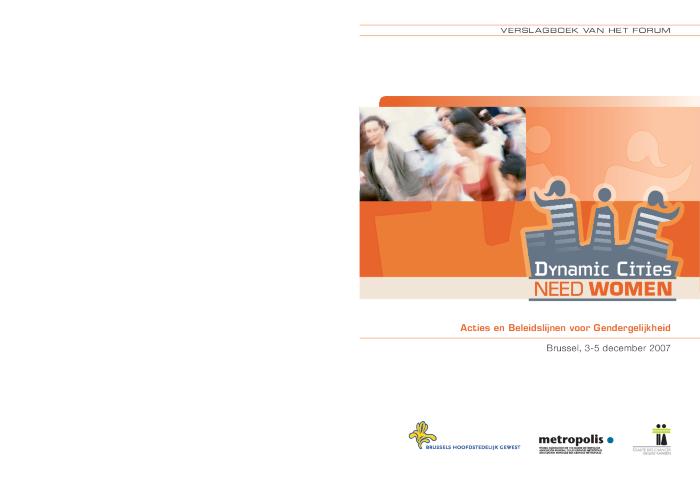 Dynamic Cities Need Women : actions et politiques pour l'égalité des genres : Bruxelles, du 3 au 5 décembre 2007 : actes du forum (c:amaz:12192)
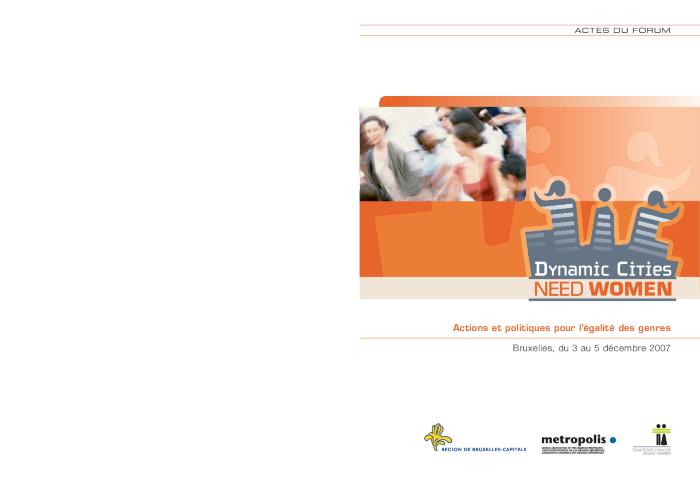 Rapport sur l'égalité entre les femmes et les hommes 2007 / Commission européenne. Direction Générale pour l'Emploi, des Affaires Sociales et de l'egalité des Chances (c:amaz:11490)
Report on equality between women and men 2007 / European Commission. Directorate-General for Employment, Social Affairs and Equal Opportunities (c:amaz:11489)
Charter of intents for equal citizenship (c:amaz:7059)
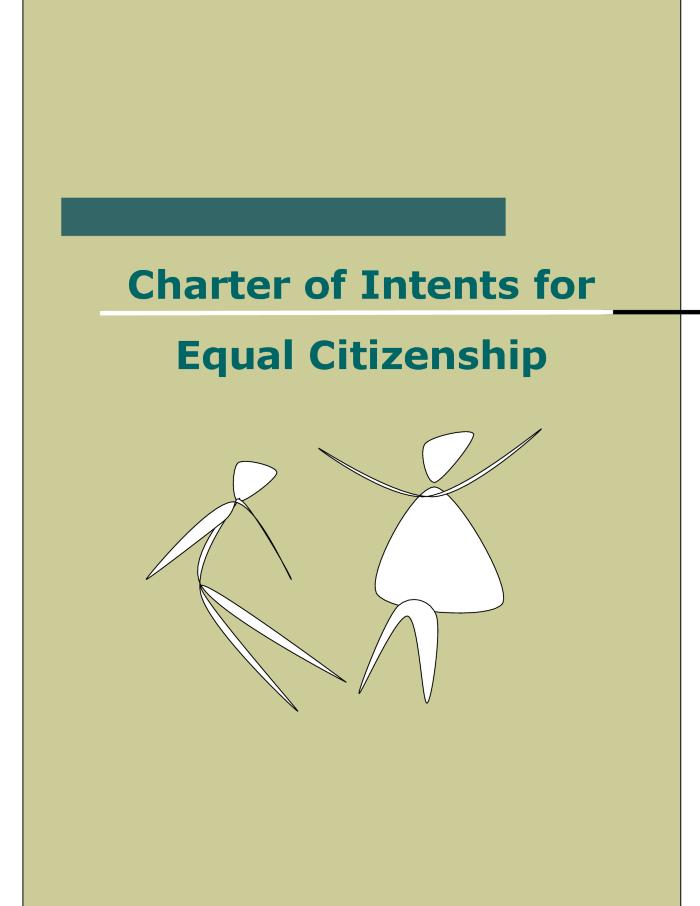 Employment in Europe 2009 (c:amaz:6384)
Employment in Europe 2008 (c:amaz:6140)
Employment in Europe 2006 (c:amaz:6139)
The story behind the numbers : women and employement in Central and Eastern Europe and the Western Commonwealth of Independant States (c:amaz:5860)
'Making work pay' debates from a gender perspective : a comparative review of some recent policy reforms in thirty European coutries (c:amaz:5582)
Vrouwen en mannen in België : genderstatistieken en genderindicatoren (c:amaz:11404)
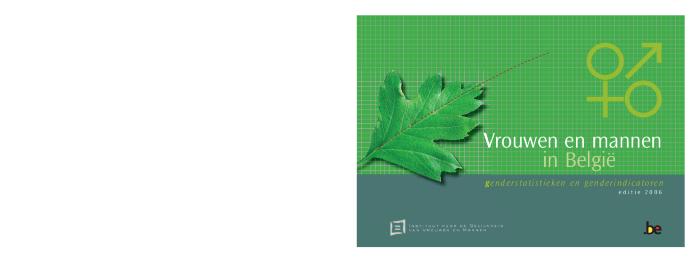 De brochure is de eerste editie van een instrument over genderstatistieken en genderindicatoren uitgegeven door het Instituut. Vele domeinen komen in de brochure aan bod: bevolking, migratie, betaalde arbeid, ondernemerschap, inkomen, armoede, vorming, participatie in wetenschap en technologie, combinatie arbeid-gezin, besluitvorming, gezondheid, geweld, criminaliteit,... De brochure is eenvoudig, overzichtelijk en toegankelijk. De man-vrouwverschillen die in de brochure naar voor komen zijn vaak een gevolg van ongelijke behandeling en stereotiepe denkbeelden.
Femmes et hommes en Belgique : statistiques et indicateurs de genre (c:amaz:11403)
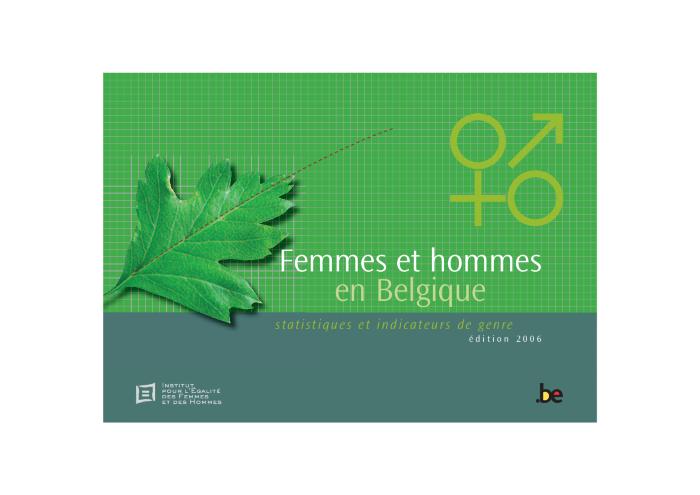 Rapport sur l'égalité entre les femmes et les hommes 2006 / Commission européenne. Direction Général de l'Emploi, des Affaires Sociales et de l'Egalité des Chances (c:amaz:11201)
'This yearly report presents an overview of the main developments on equality between women and men in the European Union in 2005. It also outlines challenges and policy orientations for the future.'  EU Bookshop. , [Online]. Available HTTP: http://bookshop.eu.int/ (March 27, 2006)
Report on equality between women and men 2006 / European commission. Directorate-General for Employment, Social Affairs and Equal Opportunities (c:amaz:11200)
'This yearly report presents an overview of the main developments on equality between women and men in the European Union in 2005. It also outlines challenges and policy orientations for the future.'  EU Bookshop. , [Online]. Available HTTP: http://bookshop.eu.int/ (March 27, 2006)
Bericht zur Gleichstellung von Frauen und Männen 2006 / Europäische Kommission. Generaldirektion Beschäftigung, soziale Angelegenheiten und Chancengleichheit (c:amaz:11199)
'This yearly report presents an overview of the main developments on equality between women and men in the European Union in 2005. It also outlines challenges and policy orientations for the future.'  EU Bookshop. , [Online]. Available HTTP: http://bookshop.eu.int/ (March 27, 2006)
Rapport de la Commission au Conseil, au Parlement Européen, au Comité Economique et Social Européen et au Comité des Régions sur l'égalité entre les femmes et les hommes - 2006 (c:amaz:11184)
Recente evoluties van de structuren en flexibiliteit van de werkgelegenheid in het Brussels Hoofdstedelijk Gewest (c:amaz:12790)
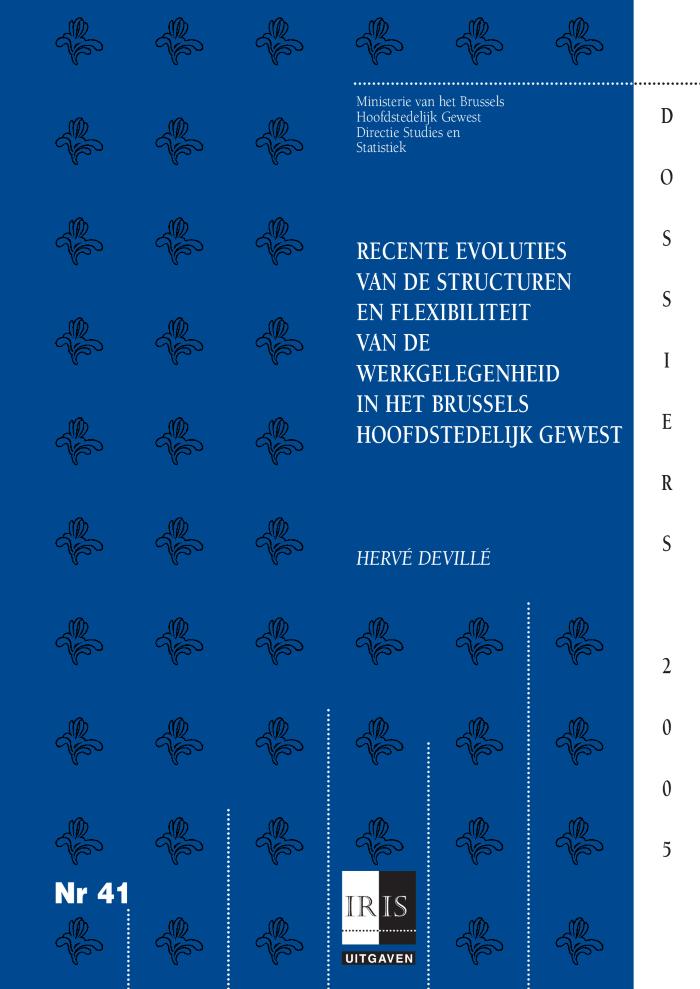 Taking action : achieving gender equality and empowering women (c:amaz:6821)
L'égalité entre les femmes et les hommes dans l'Union européenne (c:amaz:6298)
Femmes et mobilités: deuxième université d'été, Liège, 28-31 août 2005 (c:amaz:6034)
Evolutions récentes des structures et de la flexibilité des emplois dans la région de Bruxelles-Capitale (c:amaz:5703)
Adviesraden, commissies en diensten gelijke kansen m/v (c:amaz:5683)
Au-delà du genre, l'emploi : dossier (c:amaz:5576)
Ce dossier se compose de six textes divers aussi bien dans leurs choix d'enquêtes que dans les méthodologies appliquées et les approches proposées. Les trois premiers articles traitent la problématique de l'insertion: d'un côté, l'insertion telle que les étudiants la perçoivent et l'envisagent; de l'autre, l'insertion telle que les recruteurs la conçoivent à travers leurs critères de recrutements explicites et implicites. Le quatrième article concerne le repérage des stéréotypes de sexe dans les discours et pratiques professionnelles. Enfin, ce dossier se termine par deux textes relatifs aux pratiques managériales de gestion des carrières. (Liste des auteur-e-s: Erika Flahaut, Yvonne Guichard-Claudic, Oumaya Hidri, Emmanuelle Lada, Josianne Bodart Senn, Sophie Pochic, Réjane Sénac-Slawinski et Michel Théry)
Evolutions récentes des structures et de la flexibilité des emplois dans la Région de Bruxelles-Capitale (c:amaz:12789)
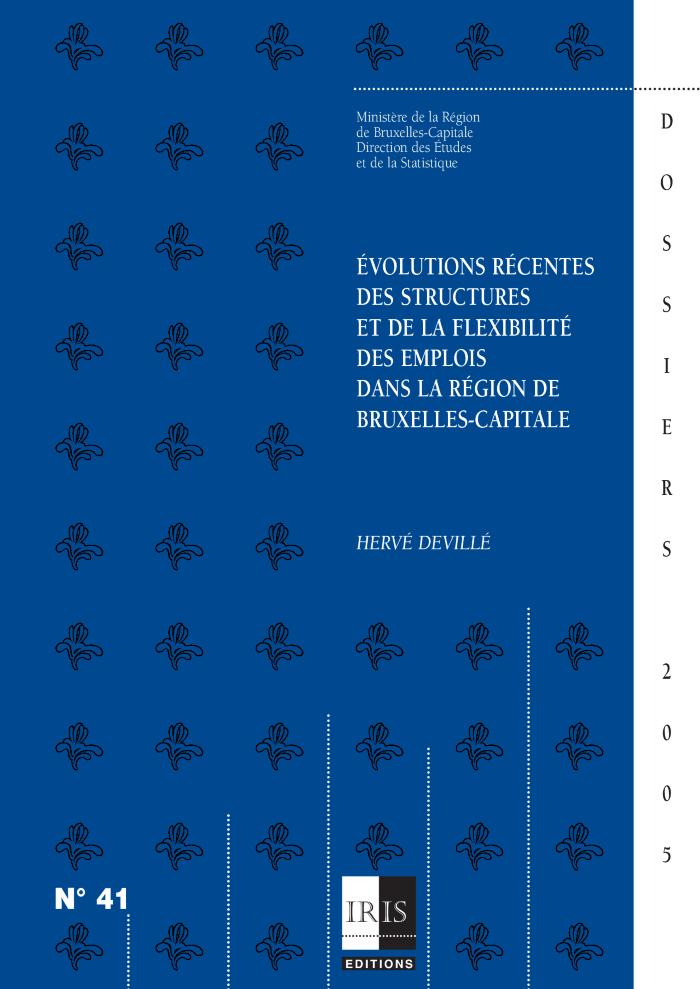 Advies nr. 97 van het bureau van de Raad van de Gelijke Kansen voor Mannen en Vrouwen van 17 juni 2005 inzake au pair-jongeren (c:amaz:12079)
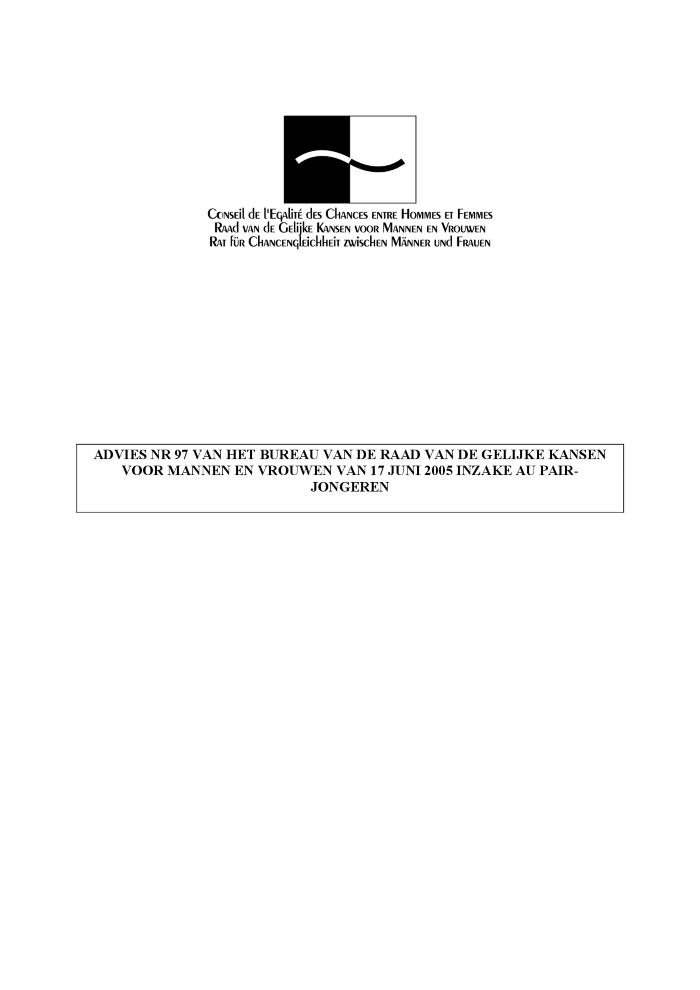 Advies nr. 95 van Bureau van 11 maart 2005 van de Raad van Gelijke Kansen voor Mannen en Vrouwen strekkende tot de uitwerking van een wetboek voor gendergelijkheid, goedgekeurd door de Raad van de Gelijke Kansen op 15 april 2005 (c:amaz:12075)
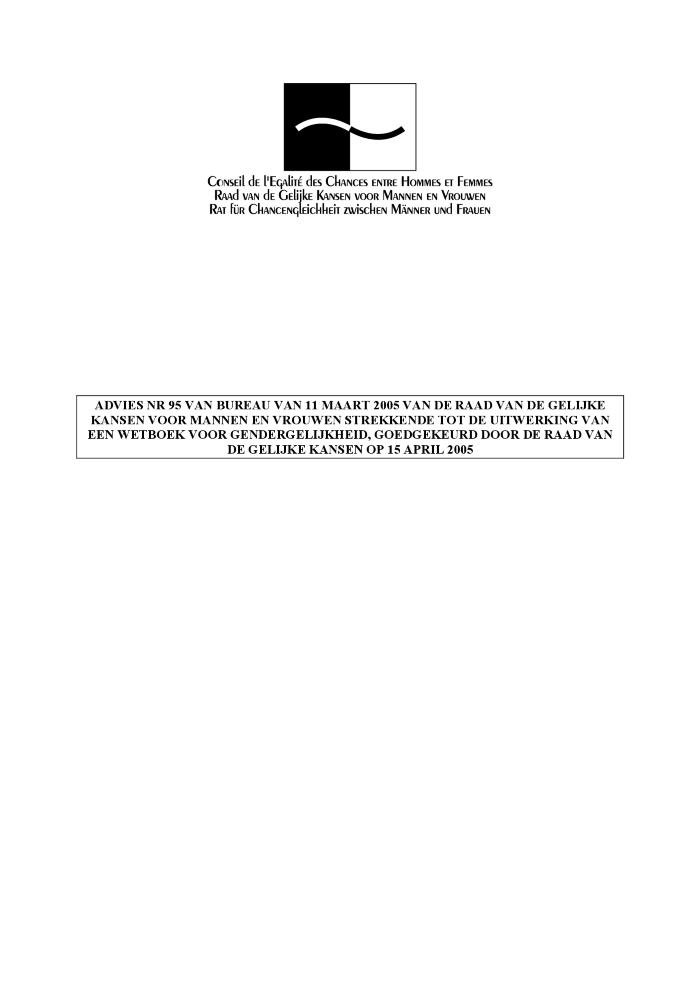 Avis n° 95 du 11 mars 2005 du Bureau du Conseil de l'Egalité des Chances entre Hommes et Femmes recommandant l'élaboration d'un code de l'égalité de genre, entériné par le Conseil de l'Egalité le 15 avril 2005 (c:amaz:12074)
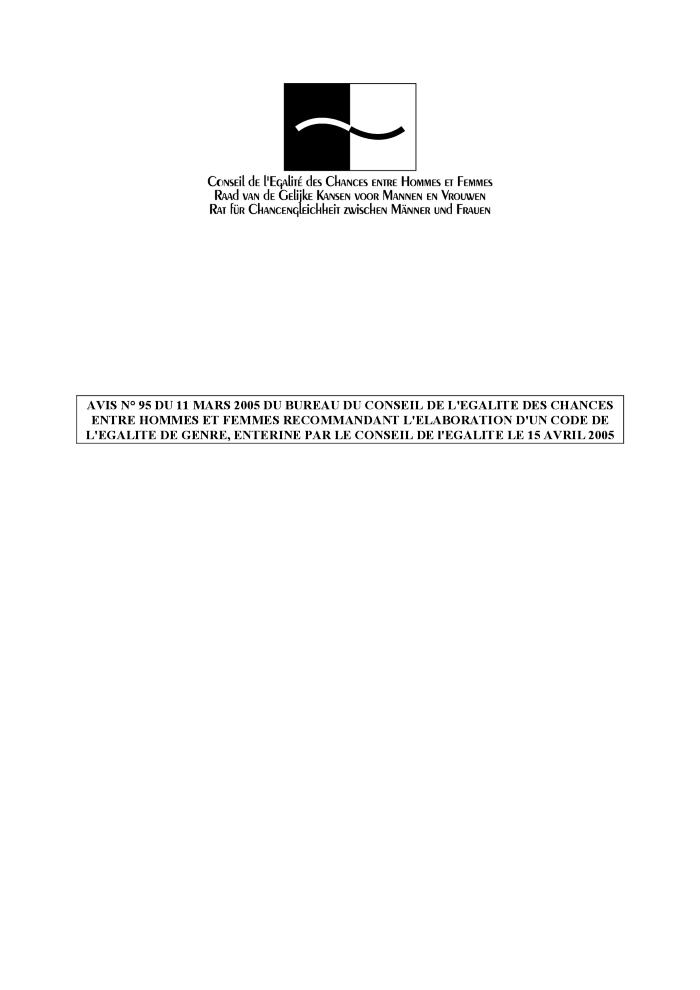 Advies nr. 94 van 11 maart 2005 van Bureau van de Raad voor de Gelijke Kansen voor Mannen en Vrouwen betreffende de genderdimensie in het werkgelegenheidsbeleid : een oproep tot de beleidsmakers en de sociale partners, goedgekeurd door de Raad van de Gelijke Kansen op 15 april 2005 (c:amaz:12073)
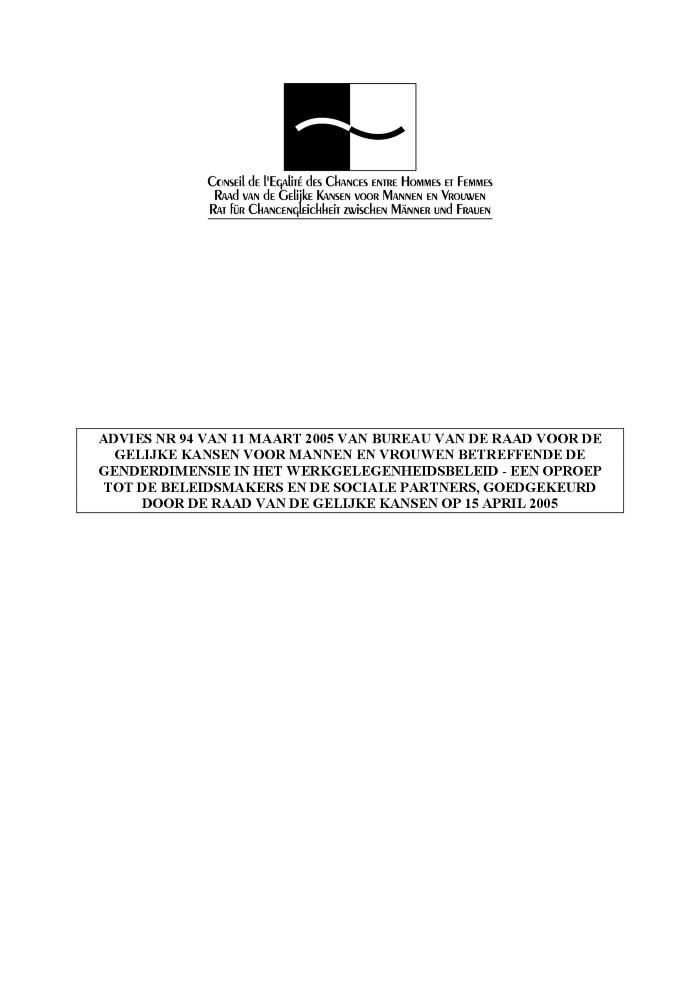 Avis n° 94 du 11 mars 2005 du Bureau du Conseil pour l'Egalité des Chances entre Hommes et Femmes concernant la dimension du genre dans la politique de l'emploi : un appel aux responsables politiques et aux partenaires sociaux, entériné par le Conseil de l'Egalité des Chances le 15 avril 2005 (c:amaz:12072)
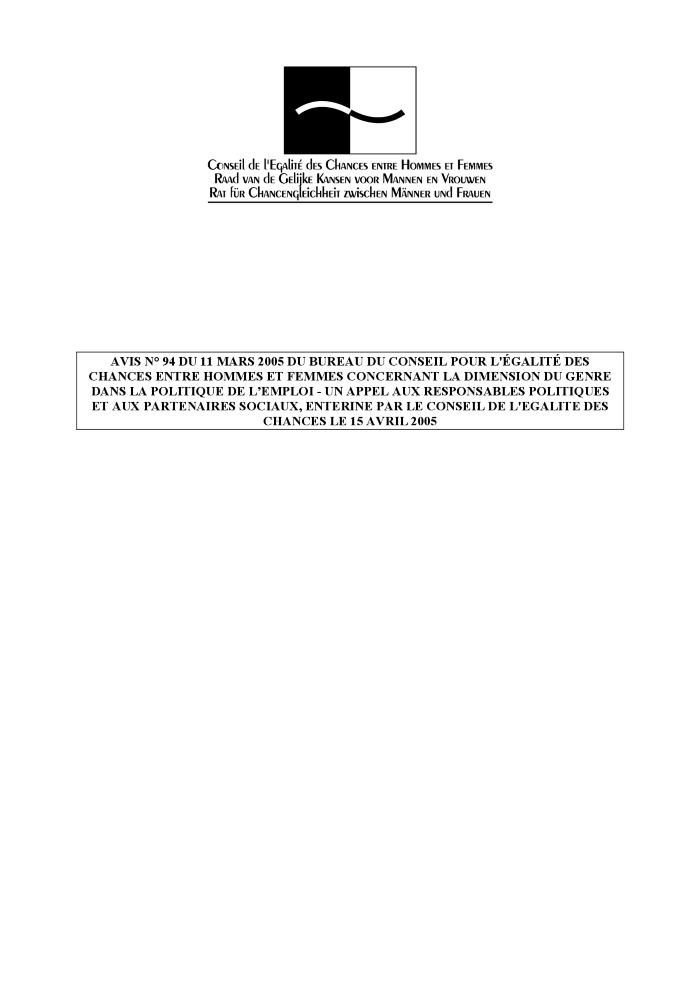 EQUAL, libre circulation des bonnes idées : combattre les discriminations et les inégalités en Europe (c:amaz:11191)
EQUAL, free movement of good ideas (c:amaz:11190)
L'égalité des droits dans la pratique : témoignages clés 2004 (c:amaz:6303)
Les études et les carrières scientifiques au féminin (c:amaz:4938)
Jaarverslag 2002 - 2003  / KAV (c:amaz:6754)
Gender assessment of the impact of EU accession on the status of women in the labour market in CEE : national study : Czech Republic (c:amaz:5774)
Gender equality and EU accession : the situation in Bulgaria (c:amaz:4982)
Gender equality and EU accession : the situation in Poland (c:amaz:4952)
Gender equality and EU accession : the situation in the Czech Republic (c:amaz:4950)
Femmes scientifiques des trois frontières : formation et emploi en France, Allemagne et Luxembourg (c:amaz:4793)
Genderzakboekje : 'zij en hij op de arbeidsmarkt' (c:amaz:4731)
Disability, gender and the labour market (c:amaz:13960)
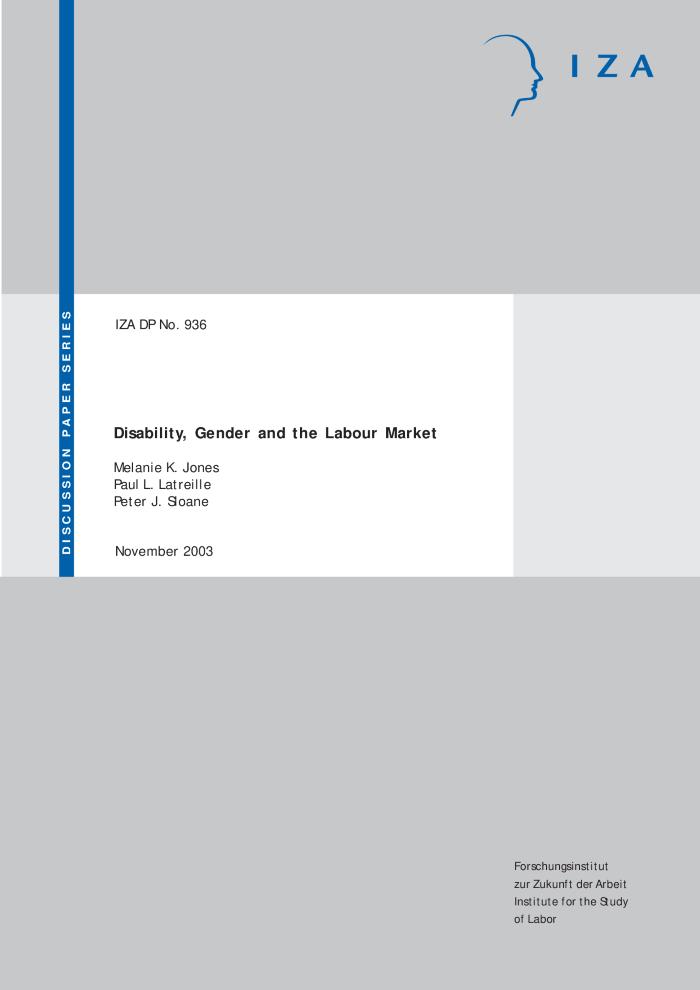 Meer en betere jobs voor meer mensen (c:amaz:5110)
Stad Leuven : zakboekje voor vrouwen (c:amaz:4893)
24 uur ... Belgische tijd : een onderzoek naar de tijdsbesteding van de Belgen (c:amaz:10438)
24 heures à la belge : une analyse sur l'emploi du temps des Belges (c:amaz:10436)
Networking for EQUALity : networks changing attitudes and supporting the job integration of people with disabilities (c:amaz:7274)
Richtsnoeren voor het werkgelegenheidesbeleid van de lidstaten voor 2000 & Aanbeveling van de Raad inzake de uitvoering van het werkgelegenheidsbeleid van de lidstaten (c:amaz:9823)
Lignes directrices pour les politiques de l'emploi des Etats membres en 2000 & Recommandation du Conseil concernant la mise en oeuvre des politiques de l'emploi des Etats membres (c:amaz:9822)
HERA2 : final report : child care training in the United Kingdom (c:amaz:6994)
Een agenda voor het sociaal beleid : Mededeling van de Commissie aan de Raad, het Europees Parlement, het Economisch en Sociaal Comité en het Comité van de Regio's (c:amaz:12260)
Agenda pour la politique sociale : communication de la Commission au Conseil, au Parlement européen, au Comité économique et social et au Comité des régions (c:amaz:12258)
Rapport sur les rapports annuels de la Commission sur 'l'égalité des chances pour les femmes et les hommes dans l'Union Européenne - 1997, 1998, 1999' (COM(1998)302-C5-0106/1999)(COM(1999)106-C5-0289/2000)(COM(2000)123-C5-0290/2000-1999/2109(COS)) (c:amaz:10036)
Rol van vrouwen in de economie en het maatschappelijk leven, en met name hun deelname aan het arbeidsproces : informatief rapport van de Afdeling 'Externe Betrekkingen' (c:amaz:9424)
Rôle des femmes dans la vie économique et sociale et notamment leur intégration dans le marché du travail : rapport d'information de la Section 'Relations Extérieures' (c:amaz:9423)
Role of women in economic and social life and, in particular, their integration into the labour market : information report of the 'Section for External Relations' (c:amaz:9422)
Werkgelegenheid in Europa 1999 : banen in Europa : vertrouwen te midden van onzekerheid (c:amaz:9252)
L'emploi en Europe 1999 : l'emploi en Europe : confiance teintée d'incertitude (c:amaz:9250)
Employment in Europe 1999 : jobs in Europe : confidence amidst uncertainty (c:amaz:9248)
Investeren in mens en werk : Belgisch actieplan 1999 in het kader van de Europese richtsnoeren voor de werkgelegenheid (c:amaz:9197)
Investir dans la personne et emploi : plan d'action Belge 1999 établi dans le cadre des lignes directrices européennes pour l'emploi (c:amaz:9196)
Jaarverslag van de Commissie : gelijke kansen voor vrouwen en mannen in de Europese Unie : 1998 (c:amaz:8958)
Rapport annuel de la Commission : l'égalité des chances pour les femmes et les hommes dans l'Union Européenne : 1998 (c:amaz:8957)
Equality between women and men in the European Social Charter : study compiled on the basis of the case law of the Committee of Independent Experts (c:amaz:8799)
HERA2 : women's progression through training to employment ; childcare workers in Suffolk (c:amaz:6993)
Politique d'égalité entre hommes et femmes : compte rendu et perspectives (c:amaz:4435)
Stad Leuven : zakboekje voor vrouwen (c:amaz:3790)
Employment in Europe 1998 (c:amaz:3783)
Migrantenvrouwen en volwaardig burgerschap : een feministische lezing : rechts- en arbeidsmarktpositie van allochtone vrouwen in België (c:amaz:3771)
L'Europe en chiffres (c:amaz:3762)
Precarious employment and health-related outcomes in the European Union (c:amaz:3749)
L'accompagnement des femmes vers l'emploi en Europe : quelles références communes? : charte du Réseau Européen 'Femmes vers l'Emploi' (c:amaz:3532)
Conference on equal pay and economic independence as a basis for gender equality : ministerial conference in Stockholm 2-4 Novemer 1999. [Annexes] (c:amaz:14289)
Conference on equal pay and economic independence as a basis for gender equality : ministerial conference in Stockholm 2-4 Novemer 1999. [Report] (c:amaz:14288)
Analyse du tissu socio-économique des communes de la Région de Bruxlles-Capitale : entreprise, emplois, chômage : communiqué de presse (c:amaz:12814)
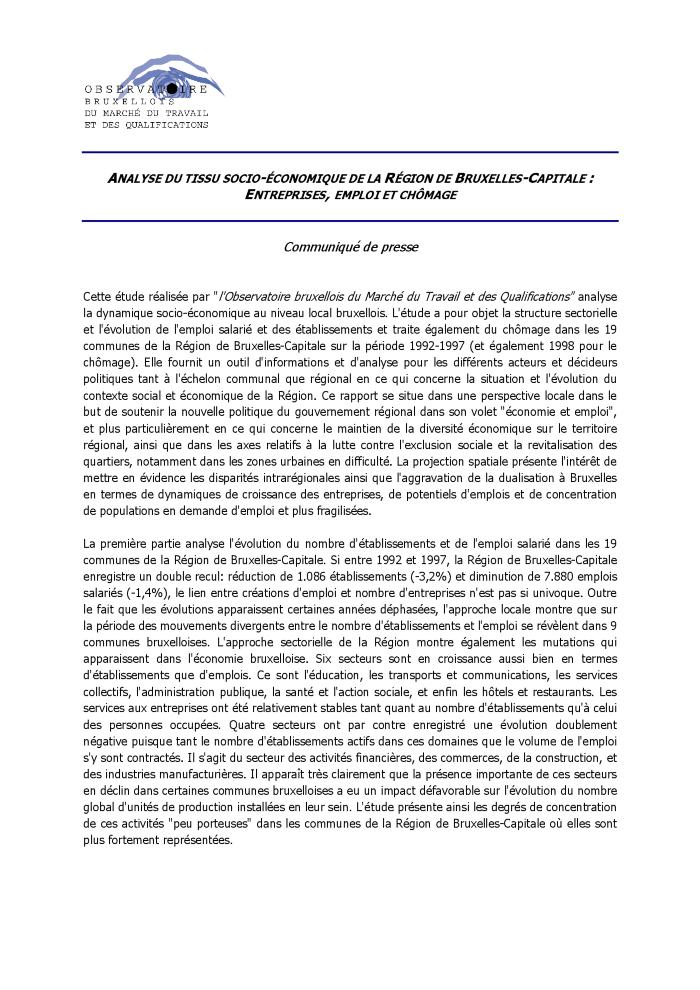 Analyse du tissu socio-économique des communes de la Région de Bruxlles-Capitale : entreprise, emplois, chômage (c:amaz:12812)
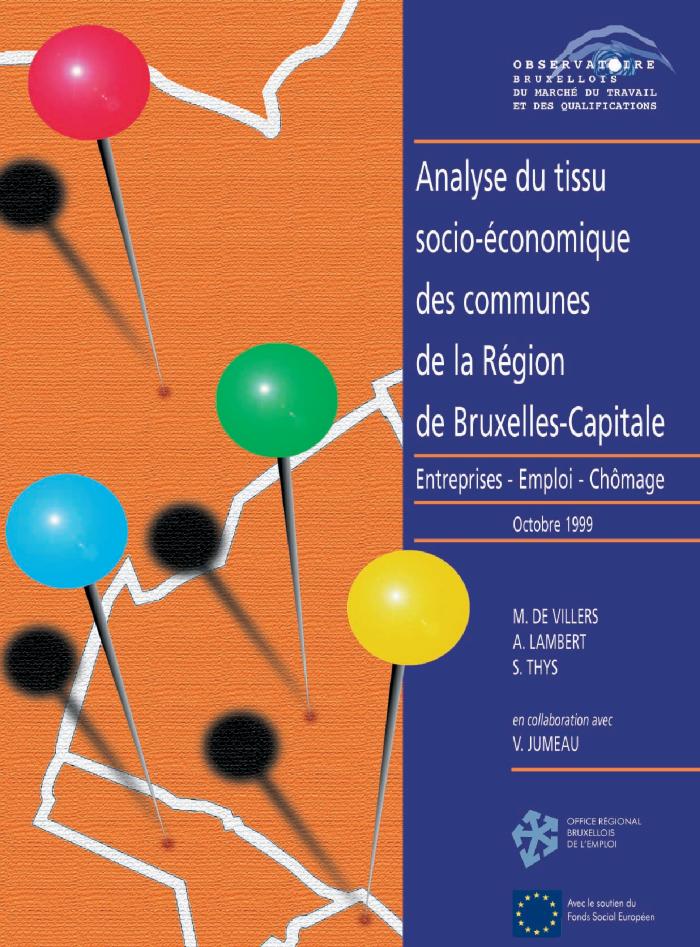 Genre et secteur informel (c:amaz:12195)
Gender and informal sector (c:amaz:12194)
Manifest van gehandicapte vrouwen in Europa : aangenomen in Brussel op 22 februari 1997 door de Werkgroep Vrouwen en een Handicap van het Europees Gehandicaptenforum (c:amaz:9593)
Manifeste des femmes handicapées d'Europe : adopté à Bruxelles le 22 février 1997 par le Groupe de Travail Femmes et Handicap du Forum Européen des Personnes Handicapées (c:amaz:9592)
Manifesto by disabled women in Europe : adopted in Brussels on 22 February 1997 by the European Disability Forum Working Group on Women and Disability (c:amaz:9591)
L'égalité entre les femmes et les hommes dans la Charte sociale européenne : étude établie sur la base de la jurisprudence du Comité d'experts indépendants (c:amaz:8801)
Promouvoir l'égalité des chances entre les hommes et les femmes : exemples de projets FSE (c:amaz:8645)
Promoting equal opportunities for men and women : ESF project examples (c:amaz:8644)
Gelijke kansen voor vrouwen en mannen in de Europese Unie : jaarverslag 1997 / Europese Commissie. Directoraat-generaal werkgelegenheid, industriële betrekkingen en sociale zaken (c:amaz:8637)
L'égalité des chances pour les femmes et les hommes dans l'Union Européenne : rapport annuel 1997 / Commission européenne. Direction générale de l'emploi, des relations industielles et des affaires sociales (c:amaz:8636)
Equal opportunities for women and men in the European Union : annual report 1997 / European Commission. Directorate-General for Employment, Industrial Relations ans Social Affairs (c:amaz:8635)
Charte sociale européenne révisée (c:amaz:5871)
Social portrait of Europe (c:amaz:3782)
Verslag over de rol van de coöperaties bij het bevorderen van werkgelegenheid voor vrouwen (c:amaz:350)
Childcare activities under Employment (c:amaz:3301)
Vooruitgangsrapport : uitvoering van het Algemeen Verslag over de Armoede (c:amaz:3214)
De arbeidsmarkt in België : werkgelegenheid en werkloosheid (c:amaz:1376)
Deze brochure heeft tot doel een overzicht te geven van de voornaamste aspecten van de werkgelegenheid en de werkloosheid. Hierbij werden enkel de belangrijkste statistische gegevens met betrekking tot de arbeidsmarkt opgenomen, aangevuld met verwijzingen naar het institutioneel kader daar waar nodig. De begeleidende commentaren geven de meest gangbare standpunten weer die terzake ingenomen worden.
Initiatives communautaires ADAPT & EMPLOI : guide de transnationalité pour les promoteurs de projets (c:amaz:9446)
ADAPT & EMPLOYMENT community initiative : guide to transnationality for project promotors (c:amaz:9445)
EMPLOYMENT community initiative : guide to achieving impact for projects promotors or : how to bring about the wider use of the outcomes of your project ? (c:amaz:9443)
Werkgelegenheid-NOW : nieuwe werkgelegenheidskansen voor vrouwen (c:amaz:8621)
Emploi-NOW : de nouvelles possibilités d'emploi pour les femmes (c:amaz:8619)
Employment-NOW : new employment opportunities for women (c:amaz:8617)
Tewerkstelling van vrouwen en segregatie (c:amaz:8555)
Emploi féminin et ségrégation (c:amaz:8554)
Modernisering en verbetering van de sociale bescherming in de Europese Unie : mededeling van de Commissie (c:amaz:8498)
Moderniser et améliorer la protection sociale dans l'Union Européenne : communication de la commission (c:amaz:8497)
Employment in Europe 1997 (c:amaz:7077)
Egalité des chances entre les hommes et les femmes : séminaire thématique (c:amaz:6981)
Arab women 1995 : trends, statistics and indicators (c:amaz:4692)
L'emploi en Europe 1997 (c:amaz:3486)
Vivons l'égalite, travaillons ensemble (c:amaz:6992)
Jaarverslag 1995 / Vlaamse Overlegcommissie Vrouwen (c:amaz:6924)
Le marché du travail féminin (c:amaz:3747)
More & better jobs for women : an action guide : an ILO follow-up to the Fourth World Conference on Women and the World Summit for Social Development (c:amaz:3677)
'De economische kracht van vrouwen' : emancipatienota van het Ministerie van Economische Zaken, 1995-1998 (c:amaz:3208)
Public hearing on mainstreaming and structural funds 'Incorporating equal opportunities for women and men into all community policies and activities' (29-30 october 1996 ; Brussels) (c:amaz:2717)
Ontwerp van advies van de Raad van de Gelijke Kansen voor Mannen en Vrouwen betreffende het beleid van de Regering inzake werkgelegenheid en de modernisering van de sociale zekerheid (c:amaz:2708)
Additional protocol to the European Social Charter providing for a system of collective complaints (c:amaz:2636)
Revised European Social Charter (c:amaz:2635)
Het belang van Buitenschoolse Kinderopvang voor gelijke kansen voor vrouwen én mannen (c:amaz:2464)
Réseau européen d'orientation et formation pour les femmes (c:amaz:8878)
European orientation and training network for women (c:amaz:8877)
Les femmes et les hommes dans l'Union européenne : portrait statistique (c:amaz:8281)
Statistisch overzicht van de leefsituatie van de vrouw in de Europese Unie, opgesteld aan de vooravond van de Vierde Wereldvrouwenconferentie.
Women and men in the European Union : a statistical portrait (c:amaz:8280)
Statistisch overzicht van de leefsituatie van de vrouw in de Europese Unie, opgesteld aan de vooravond van de Vierde Wereldvrouwenconferentie.
Jaarverslag 1994 / Vlaamse Overlegcommissie Vrouwen (c:amaz:6923)
Gender, poverty and employment : turning capabilities into entitlements (c:amaz:3615)
Two years of Community social policy : July 1993-June 1995 (c:amaz:2406)
Studiedag 'Vrouwen in de armoede' (1995 ; St.-Niklaas) : verslagboek (c:amaz:2186)
Deze publicatie vormt de neerslag van de studiedag 'Vrouwen in de Armoede', die op 17 mei 1995 door de Socialistische Vrouwen georganiseerd werd. In een eerste deel wordt een theoretische inleiding gegeven over de betekenis van armoede en de plaats van de vrouw hierin. Vervolgens wordt er verslag gemaakt van de gesprekken en de conclusies van de twee werkgroepen die op deze studiedag actief waren nl. : 'Opleiding en Tewerkstelling' en 'Opvang en Huisvesting'. Tot slot worden er een aantal aanbevelingen geformuleerd naar het beleid toe.
Colloquium 'Naar gelijke kansen voor vrouwen op de arbeidsmarkt' (1 december 1995 ; Brussel) : verslag (c:amaz:2146)
Sinds 1991 doet de VDAB een bijzondere inspanning voor de doelgroep vrouwen en participeert de arbeidsbemiddelingsdienst in Europese programma's die ten gunste van vrouwen zijn opgezet ('Equal Opportunities', 'Now', 'Iris'). Op 1 december organiseerde de VDAB het colloquium 'Naar gelijke kansen voor vrouwen op de arbeidsmarkt', dat meteen ook het sluitstuk vormde van de Vlaamse participatie in het 'Equal Opportunities-project'. Dit verslag is een bundeling van het beleid en de acties op het vlak van de gelijke kansen van de door de VDAB in het buitenland bezochte organisaties. Het omvat tevens de resultaten van drie workshops rond de volgende vragen : 'kan een gelijke-kansenbeleid aan een overheidsdienst een extra dimensie geven ?', 'is er een wisselwerking tussen de VDAB en het bedrijfsleven op het vlak van gelijke kansen ?' en 'vormen vrouwen de grootste risicogroep op de arbeidsmarkt ?'.
The status of rural women in China (c:amaz:2012)
Deze monografie over de situatie van de plattelandsvrouwen in China maakt deel uit van een omvangrijkere studie van het International Fund for Agricultural Development (IFAD) over de situatie van de plattelandsvrouwen in de wereld. Men benadert de situatie in China aan de hand van een aantal thema's : historische achtergrond en profiel van de plattelandsvrouwen, werk- en leefomstandigheden, beleid en toekomstverwachtingen.
De arbeidsmarkt in Vlaanderen : jaarboek 1995 (c:amaz:1759)
Dit jaarboek geeft een actuele stand van zaken over de arbeidsmarkt in Vlaanderen. Tevens wil het een inzicht brengen in de aard van de ontwikkelingen op de arbeidsmarkt en zo een referentiekader bieden voor adviezen over het arbeidsmarktbeleid. Het jaarboek begint met een schets van het beleidskader waarbinnen de Vlaamse arbeidsmarkt zich in 1994 ontwikkeld heeft. Vervolgens krijgt men het statistisch jaarverslag dat de meest recente gegevens bevat over ondermeer de arbeidsmarktparticipatie van mannen en vrouwen, het opleidingsniveau van de beroepsbevolking, de arbeidstijdregeling en de arbeidsmobiliteit. Daarnaast worden gedetailleerde cijfers op subregionaal niveau opgenomen over de evolutie van de werkgelegenheid en de werkloosheid.
Aanbeveling over de Vlaamse aanmoedigingspremies voor een herverdeling van de arbeid (c:amaz:1741)
Op 2 maart 1994 besloot de Vlaamse regering in het kader van de hertewerkstelling premies uit te betalen bij overschakeling naar een halftijdse baan of bij de vermindering van de arbeidsduur tussen de 51 tot 80 percent. Op 1 en 8 februari 1995 werd deze maatregel opengetrokken naar de Vlaamse openbare sector en losgekoppeld van de bedrijfsplannen. De Vlaamse Overlegcommissie Vrouwen (VOV) ging na welk het effect van deze maatregel was. Zij kwam hierbij tot de conclusie dat aanmoedigingspremies een massale vrouwenzaak zijn : ongeveer 93 percent van de goedgekeurde dossiers heeft betrekking op vrouwen, en bijna 69 percent van de goedkeuringen gelden voor loopbaanonderbreking voor kinderopvang; bij de aanvragen voor vrouwen voor loopbaanonderbreking wordt 99 percent gemotiveerd door kinderopvang. Omdat de VOV het betreurt dat de voorgestelde maatregelen als mogelijk eenzijdig effect een verdere scheeftrekking in de arbeidsmarktpositie van vrouwen voor gevolg heeft, vraagt zij om de sensibilisatie naar de doelgroep mannen te richten en om de aanmoedigingspremies uitdrukkelijk te plaatsen in het maatschappelijk debat over de arbeidsherverdeling en de arbeidsduurverkorting.
Evolution de l'emploi en Région de Bruxelles-Capitale depuis 1980 (c:amaz:12876)
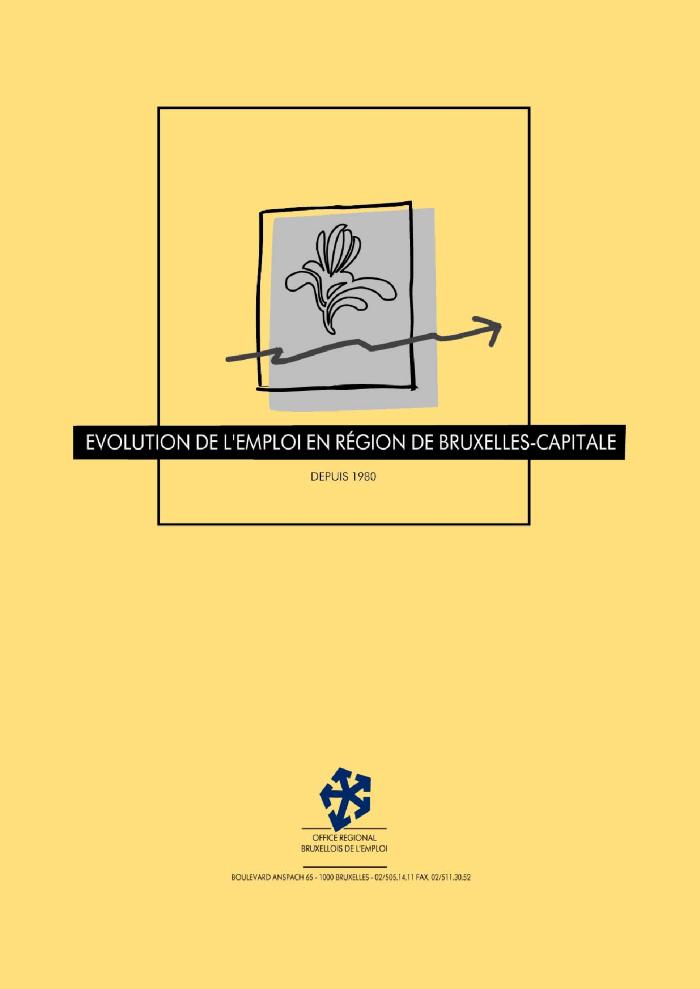 Banen voor morgen : de hoofdlijnen van het 'Witboek' van de Europese Commissie over groei, concurrentievermogen en werkgelegenheid (c:amaz:993)
Het 'Witboek' bevat een strategie op middellange termijn om de groei, het concurrentievermogen en de werkgelegenheid in Europa te bevorderen. De Europese Commissie heeft zich voor het samenstellen van het 'Witboek' laten leiden door de bijdragen van de lidstaten en door de debatten die in elk land plaatsvinden tussen de overheid en de sociale partners. In dit speciaal nummer worden de hoofdlijnen van het 'Witboek' uiteengezet.
Advies over de acties voor de doelgroep vrouwen op de arbeidsmarkt (c:amaz:906)
Op vraag van de Vlaamse Minister van Tewerkstelling en Sociale Aangelegenheden heeft de Vlaamse Overlegcommissie Vrouwen (VOV) een advies geformuleerd rond acties ten behoeve van vrouwen op de arbeidsmarkt. Dit advies kadert in de 'Actiestrategie naar tewerkstelling' van het protocol van de Vlaamse Werkgelegenheidsconferentie (1993). Het advies bevat achtereenvolgens een schets van de positie van vrouwen op de arbeidmarkt; de motivering voor een aparte doelgroepbenadering voor vrouwen en een aantal voorstellen voor concrete acties ter verbetering van de positie van vrouwen op de arbeidsmarkt. Een overzicht van de specifiek op vrouwen gerichte maatregelen op federaal en gewestelijk niveau en in de ons omringende landen, vindt men in de bijlagen.
Positieve-actieplan 1993 - 1994 : Departement LIN (c:amaz:7053)
Jaarverslag 1993 / Vlaamse Overlegcommissie Vrouwen (c:amaz:6922)
Rapport général sur la pauvreté (c:amaz:6470)
Tableau de bord : waarnemingspost voor werkgelegenheidsbeleid (c:amaz:1768)
Dit situatie-overzicht maakt deel uit van de opvolging van het Witboek over 'groei, concurrentievermogen en werkgelegenheid'. Het is een samenvattende tabel waarvan de bedoeling is een overzicht te geven en het gemakkelijker te maken om de in de Lid-Staten genomen maatregelen te vergelijken en om de werkloosheid binnen de Unie effectief te bestrijden.
Werkmap lokaal tewerkstellingsbeleid (c:amaz:1749)
Dit document is een bundeling van alle mogelijke initiatieven die in het kader van een tewerkstellingsbeleid kunnen worden genomen. Het presenteert een selectie van de ondersteuningsprogramma's van de Europese Unie en het geeft een overzicht van tewerkstellingsprogramma's en subsidieregelingen van het Vlaams Gewest waarop de gemeenten beroep kunnen doen. Bedoeling van dit document is de plaatselijke werkgelegenheidsagentschappen (PWA) te ondersteunen in de uitbouw van een voluntaristisch gemeentelijk tewerkstellingsbeleid.
Plaatselijke werkgelegenheidsagentschappen : persmededeling (c:amaz:1491)
Deze perstekst werd uitgegeven naar aanleiding van het gezamelijk verzet van AGALEV/Ecolo tegen het nieuwe initiatief van de PWA's (= Plaatselijke Werkgelegenheidsagentschappen) dat, onder impuls van het Ministerie van Arbeid en Tewerkstelling, op 1 oktober 1994 van start ging. AGALEV/Ecolo zetten in deze tekst hun standpunt uiteen t.o.v. het PWA-plan dat voor hen onaanvaardbaar blijft.
Arbeid, werkgelegenheid, gelijke kansen : Belgisch voorzitterschap van de Raad van Arbeid en Sociale zaken van de Europese Gemeenschappen (juli-december 1993) (c:amaz:8131)
In haar hoedanigheid van Minister van Tewerkstelling en Arbeid en Gelijke-Kansenbeleid geeft M. Smet in deze brochure, die n.a.v. het Belgisch voorzitterschap van de Raad van de Europese Gemeenschappen werd uitgegeven, enkele toelichtingen op het vlak van de werkgelegenheid, de sociale dimensie van de eenheidsmarkt en de uitvoering van het Verdrag van Maastricht. Ook het 'Groenboek', aangekondigd door Europees Commissaris P. Flynn over het sociaal beleid, staat ter bespreking op de agenda van de Minister.
Travail, emploi, égalité des chances : présidence belge du Conseil du travail et des affaires sociales des Communautés Européennes (juillet-décembre 1993) (c:amaz:8130)
In haar hoedanigheid van Minister van Tewerkstelling en Arbeid en Gelijke-Kansenbeleid geeft M. Smet in deze brochure, die n.a.v. het Belgisch voorzitterschap van de Raad van de Europese Gemeenschappen werd uitgegeven, enkele toelichtingen op het vlak van de werkgelegenheid, de sociale dimensie van de eenheidsmarkt en de uitvoering van het Verdrag van Maastricht. Ook het 'Groenboek', aangekondigd door Europees Commissaris P. Flynn over het sociaal beleid, staat ter bespreking op de agenda van de Minister.
Groei, concurrentievermogen, werkgelegenheid. Naar de 21e eeuw : wegen en uitdagingen. Witboek. Deel A+B (c:amaz:767)
Het 'Witboek' werd opgesteld n.a.v. de Europese top van 10 december 1993 te Brussel en beoogt een gedachtenuitwisseling op gang te brengen en is bedoeld als een hulpmiddel bij het nemen van gedecentraliseerde beslissingen, hetzij op nationaal, hetzij op communautair niveau, die Europa in staat moeten stellen de grondslagen te leggen voor een duurzame ontwikkeling van een tegen de internationale concurrentie opgewassen Europese economie die miljoenen arbeidsplaatsen schept. In deel A worden er twee lijnen uitgetekend langswaar de ontwikkeling zich moet voltrekken :  1) de uitbouw van informatienetwerken, 2) de uitbouw van transeuropese netwerken op het gebied van vervoer en energie. Deel B geeft beschouwingen omtrent de voorwaarden voor economische groei, vergroting van het concurrentievermogen en meer werkgelegenheid.
Non à la discrimination envers les femmes (c:amaz:7237)
Jaarverslag 1991 - '92 / KAV (c:amaz:5866)
De arbeidsmarkt in België (c:amaz:574)
Het doel van dit document is een beknopt overzicht te geven van de voornaamste onderwerpen die de Directie van de studie der arbeidsproblemen regelmatig behandelt.  In dit perspectief werden enkel de belangrijkste statistische gegevens m.b.t. de arbeidsmarkt opgenomen, aangevuld met verwijzingen naar het institutioneel kader daar waar nodig.  De begeleidende commentaren geven de meest gangbare standpunten weer die terzake ingenomen worden.
Pact voor de werkgelegenheid, het concurrentievermogen en de sociale zekerheid (c:amaz:507)
Dit verslag werd opgesteld op vraag van de Belgische regering door een commissie van deskundigen. Het bevat een lastenboek over de de problematiek van de sociale zekerheid en formuleert tevens een aantal richtinggevende aanbevelingenIn het eerste hoofdstuk wordt er een bondige schets gemaakt van een aantal kwalitatieve randvoorwaarden waaronder de commissie van deskundigen dit nieuwe sociaal-economische model tot stand moeten doen komen. In het tweede hoofdstuk wordt een kwantitatief overzicht gegeven van de situatie op de arbeidsmarkt, het concurrentievermogen en de sociale zekerheid; men gaat tevens na wat het verdere verloop zou zijn bij ongewijzigd beleid. In een derde hoofdstuk tenslotte worden een aantal denkpistes gegeven die bij het uitdenken van een aantal maatregelen op middellange en lange termijn een referentiekader kunnen vormen.
Kader en voorstellen voor een werkgelegenheidsbeleid : document ter voorbereiding van de Federale werkgelegenheidsronde (c:amaz:493)
In dit document wordt een normenkader voorgesteld voor een werkgelegenheidsbeleid.  Deze denksporen vormen de basis voor een overleg met gewesten en gemeenschappen en sociale partners.  De voorstellen ter bevordering van de werkgelegenheid situeren zich op drie domeinen : tijdelijke vermindering van de aanwervingskost, bevordering van de herverdeling van de arbeidstijd, versoepeling van bepaalde aspecten van de arbeidsorganisatie. (MP)
Werkgelegenheid, flexibiliteit en arbeidsverdeling : reflexies en voorbeelden uit de onderneming : verzameling van cases ter voorbereiding van de Federale werkgelegenheidsronde (c:amaz:492)
Verschillende ondernemingen in België worden aan het woord gelaten over hun visie t.o.v. bepaalde arbeidsmarkttheorieën zoals deeltijdarbeid, arbeidsduurverkorting, loonkost... ter verbetering van de werkgelegenheid.
Denksporen voor de stimulering van de werkgelegenheid : document ter voorbereiding van de federale werkgelegenheidsronde (c:amaz:491)
Dit document is een overzicht van een aantal denksporen die kunnen bijdragen tot het uitwerken van een werkgelegenheidsbeleid in de huidige crisissituatie.  Men denkt vooral in de richting van een arbeidsherverdeling met werktijdverkorting en verlaging van de loonkost.
Federale werkgelegenheidsronde : openingstoespraak door de heer J.L. Dehaene, Eerste Minister (c:amaz:490)
Rekening houdend met de Europese context, werkt de Belgische premier in het kader van de Federale werkgelegenheidsconferentie een drietal denkpistes uit omtrent de werkgelegenheidsproblematiek : 1) er moet geïnvesteerd worden in scholing om aan de dringende vraag naar hoogopgeleide arbeidskrachten te kunnen voldoen , 2) de herverdeling van de arbeid dient gepaard te gaan met een herschikking van de inkomens, 3) de loonkost moet verlaagd.
Federale werkgelegenheidsronde - openingszitting 12 mei 1993 : voorstellen voor een werkgelegenheidsbeleid (c:amaz:489)
De Minister schetst een aantal normen waarop een nieuw sociaal model moet stoelen : het bestrijden van een duale maatschappij met enerzijds werkenden en anderzijds werklozen (volledige tewerkstelling kan niet meer gerealiseerd worden door voltijdse betrekkingen), optimaliseren van het 'Human Capital' (vorming en opleiding), vermijden van langdurige werkloosheid, betere combinatie van arbeid en gezin. (MP)
Informatiemap inzake de laatste beleidsinitiatieven omtrent gelijke kansen (c:amaz:433)
Persmededeling van Minister M. Smet n.a.v. de publicatie van de brochure : 'Arbeid, werkgelegenheid en gelijke kansen'.
Protocol met betrekking tot de werkgelegenheidsconferentie (c:amaz:284)
Dit protocol weerspiegelt de concensus bereikt in de werkgelegenheidsconferentie van het Vlaams economisch sociaal overlegcomité. De ondertekende partijen zijn de Vlaamse regering en de sociale partners. Engagementen worden aangegaan enerzijds naar acties om de economische activiteit te stimuleren en anderzijds naar acties inzake tewerkstelling. Afspraken worden gemaakt rond : infrastructuurwerken, 'social profit', het regulariseren van statuten, de bestrijding van de jeugdwerkloosheid, werkverdeling e.d..
Vrouwen in beleidsfuncties in de Trend Top 30000 (c:amaz:2742)
Maatwerk in kleur : arbeidsbemiddeling in intercultureel perspectief (c:amaz:2488)
Human development at work : UNDP annual report 1992 (c:amaz:1337)
Jaarverslag van het 'United Nations Development Programme' (UNDP) voor het jaar 1992. Het UNDP ontwikkelt projecten ten voordele van de armen en vrouwen in harmonie met de natuur en ter bevordering van de werkgelegenheid van achtergestelde groepen. Dit jaarverslag geeft een overzicht van de werking van UNDP en van de in 1992 verrichtte activiteiten ter bevordering van de werkgelegenheid in Afrika, Azië en de Pacific, Latijns Amerika en de Caraïben, de Arabische staten en Europa.
Vrouwen in de beroepsbevolking, de werkgelegenheid en de werkloosheid (c:amaz:8553)
Instellingen, procedures en werkgelegenheidsmaatregelen : basisinformatie (c:amaz:774)
Deze brochure verschaft een basisinformatie over de officiele instellingen die betrokken zijn bij het arbeidsmarktgebeuren, over het algemene wettelijke stelsel inzake arbeid en werkgelegenheid en vooral over de werkgelegenheidsmaatregelen die door de nationale, de Gemeenschaps- en de Gewestoverheden werden uitgevaardigd. Deze brochure is opgesteld ten behoeve van zowel werkgevers als werknemers, werkzoekenden, politiek verantwoordelijken of geïnteresseerden met de bedoeling de lezer geen exhaustief, maar een duidelijk overzicht te bieden van wetten en reglementeringen en daarbij aan te geven langs welke kanalen bijkomende informatie kan ingewonnen worden. Aangezien deze brochure een materie betreft die voortdurend in beweging is, zal zij op regelmatige tijdstippen herwerkt worden om bij de recentste ontwikkelingen aan te sluiten.
Frauenförderung in der beruflichen Bildung : Massnahmen und Initiativen des Bundesministers für Bildung und Wissenschaft (c:amaz:6954)
Jaarverslag 1991 / Vlaamse Overlegcommissie Vrouwen (c:amaz:6919)
Werken aan werk : solidariteit met de armsten (c:amaz:2452)
L'impact du marché intérieur sur l'emploi des femmes dans les secteurs du textile et de l'habillement : rapport de synthèse (c:amaz:7990)
Dit rapport is de eerste Europese studie over de invloed van de interne Europese markt op de vrouwelijke tewerkstelling. Men komt hier tot de conclusie dat de industrialisering en de internationalisering van de handel de structuren en het produktieproces van de textielindustrie zullen veranderen. Een herstructurering die de laaggeschoolde vrouwen, die in deze sector in grote getale tewerkgesteld zijn, aangaat. Er moeten, aldus het rapport, stappen ondernomen worden om te voorkomen dat men om het concurrentievermogen te behouden de wettelijke verplichtingen, arbeidsreglementen en overeenkomsten naast zich gaat neerleggen. Er wordt dan ook gepleit voor opleiding en bijscholing voor de laaggeschoolde vrouwen.
The impact of the single market on women's employment in the textile and clothing industry : summary report (c:amaz:7989)
Dit rapport is de eerste Europese studie over de invloed van de interne Europese markt op de vrouwelijke tewerkstelling. Men komt hier tot de conclusie dat de industrialisering en de internationalisering van de handel de structuren en het produktieproces van de textielindustrie zullen veranderen. Een herstructurering die de laaggeschoolde vrouwen, die in deze sector in grote getale tewerkgesteld zijn, aangaat. Er moeten, aldus het rapport, stappen ondernomen worden om te voorkomen dat men om het concurrentievermogen te behouden de wettelijke verplichtingen, arbeidsreglementen en overeenkomsten naast zich gaat neerleggen. Er wordt dan ook gepleit voor opleiding en bijscholing voor de laaggeschoolde vrouwen.
Rapport du Séminaire tripartite sous-régional sur la promotion de l'égalité de chances et de traitement dans l'emploi pour les pays de l'Europe centrale et orientale : Prague, 14-18 octobre 1991 : programme de l'égalité des droits (c:amaz:7006)
Repenser le travail : quand les femmes accèdent à l'égalité (c:amaz:6931)
Accompagner les femmes dans leur formation : formation professionnelle des femmes (c:amaz:8902)
Accompanying measures in women's training : vocational training for women (c:amaz:8901)
Vrouwen in cijfers (c:amaz:9572)
Les femmes en chiffres (c:amaz:9571)
Inleiding bij de adviezen van de Commissie Vrouwenarbeid 1975 - 1989 (c:amaz:8568)
Advies nr. 51/1 van 5 december van 1988 van het Bureau van de Commissie Vrouwenarbeid betreffende de tewerkstelling van vrouwen (steun aan positieve acties), goedgekeurd door de Commissie Vrouwenarbeid op 16 januari 1989 (c:amaz:8389)
Avis n° 51/1 du 5 décembre 1988 du Bureau de la Commission du Travail des Femmes, relatif à l'emploi des femmes (soutien aux actions positives), entériné le 16 janvier 1989 par la Commission du Travail des Femmes (c:amaz:8388)
Advies nr. 51/2 van 28 augustus 1989 van het Bureau van de Commissie Vrouwenarbeid betreffende de tewerkstelling van vrouwen (opleiding en arbeidsbemiddeling) (c:amaz:10928)
Avis n° 51/2 du 28 août 1989 du Bureau de la Commission du Travail des Femmes, relatif à l'emploi des femmes (formation et placements) (c:amaz:10927)
Where do women figure? (c:amaz:7014)
Analyse de la situation de cadres de direction feminins dans les secteurs des nouvelles technologies (c:amaz:7004)
Garde des enfants et égalité des chances : rapport consolidé à l'intention de la Commission des Communautés européennes (c:amaz:6863)
Opinies en voorkeuren ten aanzien van een aantal beleidsmaatregelen, inzake gezinsarbeid en betaalde arbeid : C.B.G.S.-Werkdocument nr. 50, 1987 (c:amaz:7005)
Gelijke kansen voor de vrouwen (c:amaz:6991)
Setting the agenda : report of the consulations on the national agenda for women 1986 (c:amaz:6870)
Equité d'emploi pour les femmes des minorités visibles guide à l'intention des employeurs (c:amaz:6469)
L'égalité juridique entre femmes et hommes dans la Communauté européenne : actes du colloque européen organisé à Bruxelles et Louvain-la-Neuve (21-24 mai 1985). Vol. II : Rapports nationaux (c:amaz:6306)
L'égalité juridique entre femmes et hommes dans la Communauté européenne : actes du colloque européen organisé à Bruxelles et Louvain-la-Neuve (21-24 mai 1985). Vol. I : Rapports généraux (c:amaz:6305)
Gelijke beloning en behandeling van mannen en vrouwen : informatiedag voor de juridische wereld 13.12.1985 (c:amaz:14278)
Where do women figure? (c:amaz:7015)
De juiste vrouw op de juiste plaats : over positieve actieplannen (c:amaz:6989)
National report of Hellas (Greece) : World conference to review and appraise the achievements of the United Nations decade for women equality, development and peace : Nairobi, Kenya, July 15-26 1985 : summarised version (c:amaz:6826)
Tewerkstelling van vrouwen en positieve acties : studiedagen (c:amaz:2844)
Racism and sexism in black women's lives (c:amaz:6958)
Advies nr. 31 van 12 juli 1982 betreffende de weerslag die de beschermende wetgevingen, zoals vervat in het artikel 123 van de wet van 4 augustus 1978 tot economische heroriëntering, hebben op de toegang van de vrouwen tot het arbeidsproces (c:amaz:5170)
Décision du Conseil du 13 mars 2000 sur les lignes directrices pour les politiques de l'emploi des Etats membres en 2000 (2000/228/EG) (c:amaz:9820)
Voorstel voor een beschikking van de Raad betreffende de richtsnoeren voor het werkgelegenheidsbeleid van de lidstaten voor 2000 (c:amaz:9819)
Proposition de décision du Conseil sur les lignes directrices pour les politiques de l'emploi des Etats membres en 2000 (c:amaz:9818)
Verslag van de Commissie aan de Raad, aan het Europees Parlement, aan het Economisch en Sociaal Comité en aan het Comité van de Regio's : gelijke kansen voor vrouwen en mannen in de Europese Unie - 1999 - (c:amaz:9486)
Rapport de la Commission au Conseil, au Parlement Européen, au Comité Economique et Social et au Comité des Régions : Egalité des chances pour les femmes et les hommes dans l'Union Européenne - 1999 - (c:amaz:9485)
Report from the Commission to the Council, the European Parliament, the Economic and Social Committee and the Committee of the Regions : equal opportunities for women and men in the European Union - 1999 - (c:amaz:9484)
Initiative communautaire EMPLOI : guide des activités de relations publiques pour les promoteurs de projet (c:amaz:9444)
Steeds meer langdurig werklozen geschorst : recht op arbeid : hoezo ? (c:amaz:923)
In dit artikel toetst men de nieuwe Belgische grondwet inzake' het recht op arbeid in een algemeen werkgelegenheidsbeleid' aan de huidige arbeidssituatie. Werkloosheid is alom troef en meer en meer werklozen dreigen geschorst te worden.
Introduction aux avis de la Commission du Travail des femmes 1975-1989 (c:amaz:8567)
Les femmes dans la population active, l'emploi et le chômage (c:amaz:8552)
Resolutie van de Raad en de vertegenwoordigers van de Regeringen van de Lid-Staten, in het kader van de Raad bijeen van 6 december 1994 betreffende de gelijkwaardige deelneming van vrouwen aan een op groei van de werkgelegenheid in de Europese Unie gerichte economische ontwikkelingsstratgie (c:amaz:8127)
Résolution du Conseil et des représentants des gouvernements des Etats membres, réunis au sein du Conseil, du 6 décembre 1994, concernant la participation équitable des femmes à une stratégie de croissance économique orientée vers l'intensification de l'emploi au sein de l'Union Européenne (c:amaz:8126)
Wetgevingsresolutie houdende advies van het Europees Parlement inzake het voorstel voor een richtlijn van de Raad tot wijziging van richtlijn 76/207/EEG betreffende de tenuitvoerlegging van het beginsel van gelijke behandeling van mannen en vrouwen ten aanzien van de toegang tot het arbeidsproces, de beroepsopleiding en de promotiekansen en ten aanzien van de arbeidsvoorwaarden (COM(96)0093 - C4-0317/96 - 96/095(CNS)(raadplegingsprocedure) (c:amaz:8114)
Résolution législative portant avis du Parlement Européen sur la proposition du Conseil modifiant la directive 76/207/CEE realtive à la mise en oeuvre du principe de l'égalité de traitement entre hommes et femmes en ce qui concerne l'accès à l'emploi, à la formation professionnelle, et les conditions du travail (COM(96)0093 - C4-0317/96 - 96/0095(CNS)) (c:amaz:8113)
Verslag over het voorstel voor een richtlijn van de Raad tot wijziging van Richtlijn 76/207/EEG betreffende de tenuitvoerlegging van het beginsel van gelijke behandeling van mannen en vrouwen ten aanzien van de toegang tot het arbeidsproces, de beroepsopleiding en de promotiekansen en ten aanzien van de arbeidsvoorwaarden (COM(96)0093 - C4-0317/96 - 96/0095 (CNS)) (c:amaz:8112)
Rapport sur la proposition de directive du Conseil modifiant la directive 76/207/CEE realtive à la mise en oeuvre du principe de l'égalité de traitement entre hommes et femmes en ce qui concerne l'accès à l'emploi, à la formation et à la promotion professionnelle, et les conditions de travail (COM(96)0093 - C4-0317/96 - 96/0095(CNS)) (c:amaz:8111)
Resolutie over de rol van de coöperaties bij het bevorderen van werkgelegenheid voor vrouwen (c:amaz:8106)
Résolution sur le rôle des coopératives dans la croissance de l'emploi chez les femmes (c:amaz:8105)
Resolutie over de specifieke gevolgen van werkloosheid voor vrouwen (c:amaz:8102)
Résolution sur l'incidence particulière du chômage sur les femmes (c:amaz:8101)
Verslag over de specifieke gevolgen van werkloosheid voor vrouwen (c:amaz:8100)
Rapport sur l'incidence particulière du chômage sur les femmes (c:amaz:8099)
Cijfers en letters : het werkgelegenheidsluik van het globaal plan (c:amaz:796)
In dit artikel formuleert de auteur een aantal bedenkingen bij het werkgelegenheidsluik van het 'globaal plan'. 1. Selectiviteit leidt tot maatregeleninflatie : het bevoordelen van bepaalde groepen kan aanleiding geven tot nieuwe ongelijkheden : zo ontvangt bij 2 verschillende maatregelen om jongeren te werk te stellen, de ene jongere, aangenomen via de maatregel van 'ingroeibanen' 90 percent van zijn loon, terwijl de andere jongere aangenomen via het jongerenbanenplan de volle pot betaald krijgt. 2. Bedrijven krijgen wanneer zij nieuwe werknemers in dienst nemen, financiële voordelen. Belgische bedrijven, en dit i.t.t bedrijven in het buitenland, zijn echter op geen enkele wijze gecontractueerd met de overheid, met als gevolg dat zij ook weinig beïnvloedbaar en weinig controleerbaar. 3. Flexibilisering hypothekeert 'duurzame' tewerkstelling (zelfs zo volgens OESO in haar recente publicaties). het is bijgevolg ook verre van zeker dat arbeidsmarktflexibilisering de werkgelegenheid bevordert. 4. Via tewerkstelling in lokale jobdiensten wordt de werkloze dubbel gestraft : de eerste maal omdat de samenleving hem geen volwaardige job kan aanbieden, de tweede maal omdat hij braakliggende klusssen moet opknappen.
Avis A-271/1 relatif à l'égalité entre les femmes et les hommes : emploi (c:amaz:7851)
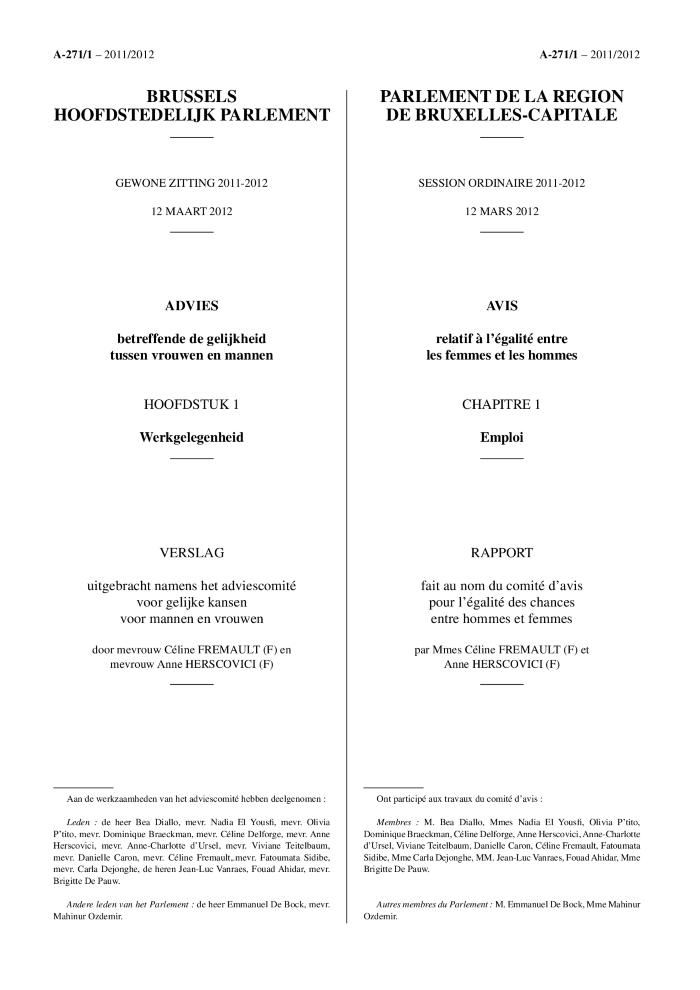 (2014)1 - Thirty years of the gender equality network : who we are, what we do, and why we do it / Sophia Koukoulis-Spiliotopoulos ... [et al.]. Sex discrimination in relation to part-time and fixed-term work / Susanne Buri ... [et al.] (c:amaz:7838)
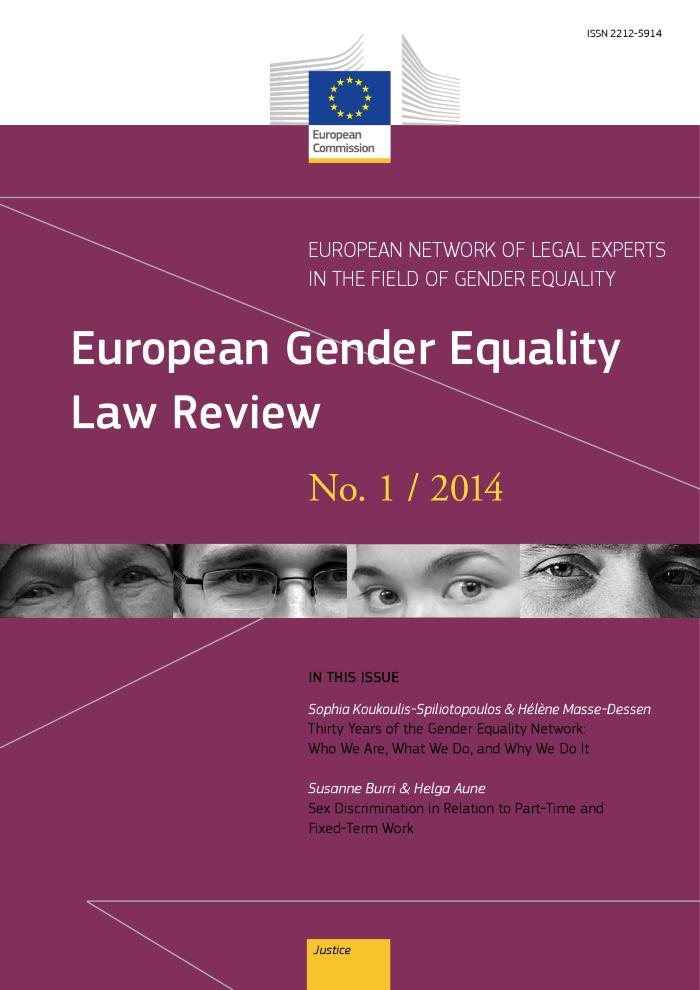 (2014)2 - Maternity rights for intended mothers? Surrogacy puts the EU legal framework to the test / Eugenia Caracciolo di Torella ... [et al.]. A false start : discrimination in job advertisements / Paul Post ...[et al.] (c:amaz:7745)
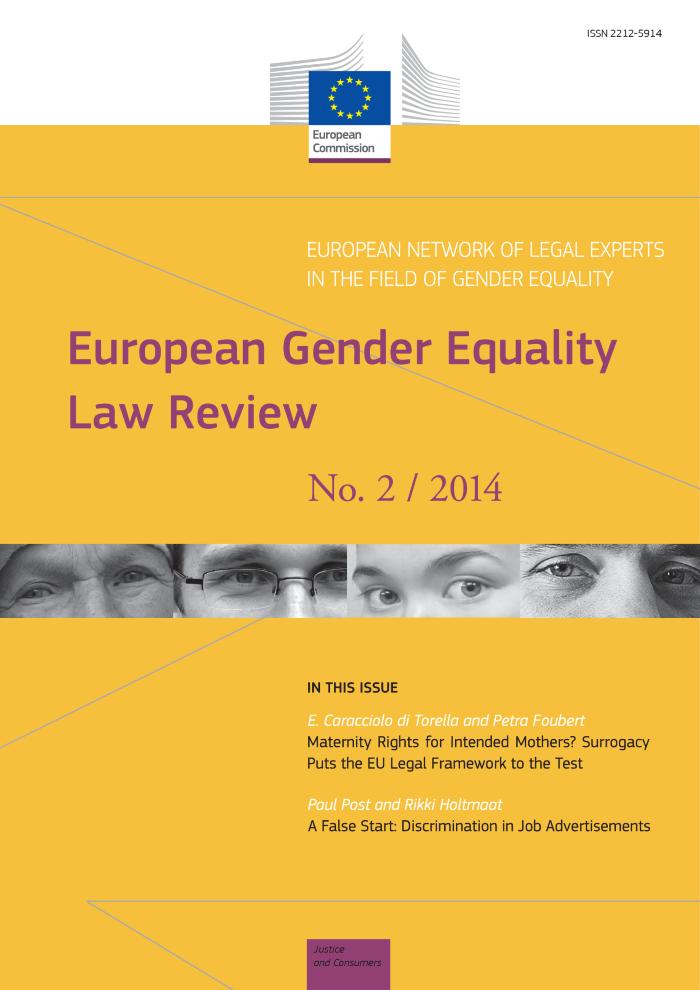 De glazen plafond index : een instrument ter ondersteuning van doorstroom van vrouwen naar hoge posities : verslag van de ontwikkeling van de eerste versie (c:amaz:7063)
Fewer people outside the labour force in 2009 : Increased female participation in the labour market (c:amaz:7060)
Europese werkgelegenheidsstrategie : Nationaal actieplan voor de werkgelegenheid 2004 : België (c:amaz:7044)
Het Vlaamse beleid naar etnisch-culturele minderheden : Jaarrapport 2001 (c:amaz:7029)
Reseau sur 'les femmes dans les initiatives locales d'emploi' Belgique - Luxembourg : rapport intermédiaire (c:amaz:7003)
Revue de presse mensuelle, (2000)9 (c:amaz:6920)
Revue de presse mensuelle, (2000)10 (c:amaz:6918)
Revue de presse mensuelle,  (2000)11 (c:amaz:6917)
The Integration of Women's Rights from the Middle East and North Africa into the Euro-Mediterranean Partnership : Women's Rights in Algeria, Egypt, Israel, Jordan, Lebanon, Morocco, Palestine, Syria and Tunisia (c:amaz:6896)
Affirmative action for women : a progress report on the pilot program (c:amaz:6889)
A say, a choice, a fair go : the Government's national agenda for women (c:amaz:6888)
Politique de l'emploi (c:amaz:6874)
Female leadership, a competitive edge for the future (c:amaz:6872)
Women and migration : in a European perspective (c:amaz:6868)
National agenda for women : implementation report (c:amaz:6867)
Politique familiale et Union européenne (c:amaz:6864)
Verslag van de Commissie Rechten van de Vrouw over nieuwe arbeidsplaatsen voor vrouwen (B3-965/91) (c:amaz:61)
Promoting quality of work and life (c:amaz:6068)
Initiative communautaire EQUAL : résultats : libre circulation des bonnes idées EQUAL (c:amaz:5991)
Gender equality, a key to change : Madrid 9-10 June 2005 (c:amaz:5990)
Voorwaarts mars voor meer vrouw/man-gelijkheid (c:amaz:5911)
Bulletin on Women and Employment in the EC (c:amaz:5352)
Le 'genre' de la protection sociale : le rôle de la protection sociale dans la création d'emplois féminins en Belgique (c:amaz:5118)
Belgium-1993 article IV consultation : preliminary conclusions (c:amaz:506)
Deze tekst geeft een beschouwing over de Belgische situatie op het vlak van de overheidsschuld, de werkgelegenheid, de sociale zekerheid en het concurrentievermogen.
Bulletin sur les Femmes et l'Emploi dans la C.E. (c:amaz:5006)
The situation of girls and young women (c:amaz:4940)
L'insertion professionnelle après des études supérieures des jeunes femmes issues des familles d'immigrés des pays du Maghreb : une inégalité redoublée ? (c:amaz:4799)
Employment : more local and regional jobs for women (c:amaz:412)
Een volledig overzicht van regionale en sectoriële hulpverlening op het gebied van werkgelegenheid voor vrouwen, die sinds de 'Resolutie over nieuwe arbeidsplaatsen voor vrouwen : resolutie ' van mei 1993, is ontwikkeld.
Plan d'action belge 2000 établi dans le cadre des lignes directrices européennes pour l'emploi (c:amaz:4014)
Enquete naar de beroepsbevolking jaar 1998 (c:amaz:3745)
Charte sociale européenne, Turin, 18.X.1961 (c:amaz:3637)
Evaluatie van het Europees Verdrag van Amsterdam in het licht van de gelijkheid van vrouwen en mannen : advies van het Adviescomité voor gelijke kansen voor vrouwen en mannen (c:amaz:3268)
Werkloosheidsverzekering, opleiding en vorming in Denemarken : een sociaal model om na te volgen ? (c:amaz:3213)
Vrouwen in de sociale economie : een vergeten vraag (c:amaz:2935)
Gepromoveerden vrouwenstudies op de arbeidsmarkt : enkele resultaten van de enquête onder gepromoveerden (c:amaz:2880)
New sources of jobs (c:amaz:2783)
Call for active, investment-led policies to combat joblessness (c:amaz:2782)
Begeleidingscel werkgelegenheid migranten : startrapport (c:amaz:2762)
Seksesegregatie (c:amaz:2756)
Naar meer of minder ? : sturing van het subregionaal arbeidsmarktbeleid in Vlaanderen (c:amaz:2752)
Lokale motor : lokale besturen als motor in een lokale draaischijf voor de werkgelgenheid (c:amaz:2751)
Lokale besturen : een miskende partner in de ontplooiing van een integraal werkgelegenheidsbeleid (c:amaz:2750)
'In and out' of the labour market : immigrant and minority women in Europe (c:amaz:2504)
Vlaamse Dienst voor Arbeidsbemiddeling en Beroepsopleiding Mechelen : jaarverslag overzicht 1995 (c:amaz:2495)
Banen voor allochtonen : werving en selectie (c:amaz:2491)
Kansarm, een woord dat ik haat : kwalitatief onderzoek naar arbeidsbeleving in drie Limburgse sociale werkplaatsen, LUC, Diepenbeek, 1995 (c:amaz:2484)
Resultaatgebonden beloning : panacee voor de werkloosheid? (c:amaz:2481)
Flexibele loonvorming : een (te) oud recept : niet verzoenbaar met prioriteit voor meer werkgelegenheid (c:amaz:2480)
Tewerkstellingslabel : jaarlijkse prijs voor de tewerkstelling (c:amaz:2462)
Ondernemen met risicogroepen : solidariteit met risicogroepen (c:amaz:2453)
Armoede herbekeken : nieuwe impulsen tot armoedebestrijding (c:amaz:2342)
Het verval van de arbeidssamenleving ? : conclusies uit een onderzoek naar de betekenis van arbeid (c:amaz:2340)
Vlaams werkgelegenheidsoverleg : uitwerking doelstellingen en engagementen van de sociale partners (c:amaz:2333)
Meerjarenplan voor werkgelegenheid (c:amaz:2273)
Beschrijving van enkele ruime uitreksels van het meerjarenplan voor de werkgelegenheid dat de regering in het begin van het laatste trimester van 1995 voorstelde. Het meerjarenplan kadert in het Europees referentiekader dat werd vastgelegd op de Europeese Raad van Brussel in december 1993 op basis van het Witboek voor groei, concurrentievermogen en werkgelgenheid.
NIDI-onderzoekers : afschaffen VUT leidt amper tot bezuiniging (c:amaz:2258)
Artikel over een onderzoek uitgevoerd door het NIDI naar alternatieven voor de VUT-regeling (vervroegde uittreding) bij de overheid in Nederland. Daarbij werd vooral gekeken naar de veroudering van de beroepsbevolking en naar de wisselwerking tussen VUT, arbeidsongeschiktheid, wachtgeld en het aantal voor jongeren beschikbare banen. Uit het recent aangeboden rapport blijkt dat 'versobering' van de VUT-regeling uiteindelijk maar een gering bedrag aan bezuinigingen oplevert.
Vlaams werkgelegenheidsoverleg : uitwerking van de op 20.9.95 afgesproken doelstellingen [themanummer] (c:amaz:2212)
In deze bijdrage wordt het Vlaams werkgelegenheidsoverleg besproken. De Vlaamse sociale partners en de Vlaamse regering roepen 'werkgelegenheid' uit tot topprioriteit en maken in samenwerking met de federale overheid het terugdringen van de werkloosheid tot hun hoofddoel. Hierrond werden een afspraken gemaakt en en een aantal doelstellingen geformuleerd nl. : meer en beter wetenschappelijk onderzoek en ontwikkeling en betere technologie-verspreiding, permanente vorming en kennisweerbaarheid : meer en meer effinciënte inspanningen, een versterkt vermogensdraagvlak van de bedrijven, een adequate basisinfrastructuur, werkgelegenheid door een versterkte concurrentiekracht voor exportgevoelige bedrijven en betere mogelijkheden voor arbeidsintensieve ondernemingen, nieuwe werkgelegenheid uitlokken die beantwoordt aan de beleidsprioriteiten van de Vlaamse regering of aan de behoefte inzake profit- en social-profitdienstverlening en werk delen en verdelen.
Will current working-time policies accentuate or reduce gender differences ? (c:amaz:2094)
In dit artikel staan de arbeidstijden ter discussie : zal arbeidstijdvermindering de emancipatie van de vrouw of het genderproces in negatieve zin beïnvloeden ?
Gender equality and the fight against unemployment; complementary or competitive objectives of the EU ? (c:amaz:2093)
In dit artikel tracht men na te gaan of de bevordering van de gelijke kansen van vrouwen op de arbeidsmarkt en het gevecht tegen de werkloosheid al dan niet met elkaar in strijd zijn. Schaadt het éné het andere of kunnen beide polen in functie van elkaar optreden om zo te resulteren in een gunstig Europees arbeidsmarktbeleid ?
Women and development (c:amaz:2078)
Ontleding van het 'Human Development Report 1995. Men plaatst enkele kantekeningen bij de werking van de 'World bank', het 'IMF' en de 'Women's World Banking' en men de vraag naar de genderdimensie van het ontwikkelingsbeleid.
Meerjarenplan voor werkgelegenheid (c:amaz:2067)
Le rôle central des politiques égalitaires (c:amaz:2052)
In dit artikel toont Pascal Vielle aan dat het bevorderen van de gelijke kansen van mannen en vrouwen op de arbeidsmarkt een noodzakelijke voorwaarde is om een einde te maken aan de armoede binnen de gezinnen. De overheid moet concrete maatregelen uitwerken waardoor zowel de toegang tot de arbeidsmarkt als de combinatie van arbeid en gezin mogelijk wordt. Pas dan zullen ook alleenstaande moeders zich kunnen engageren in een voltijdse betaalde baan.
Les femmes dans le développement local : séminaire NOW (2-3 mai 1994 ; Porticcio) (c:amaz:1851)
Verslag van het colloquium 'Les femmes dans le développement local' dat in het kader van het communautair initiatief 'Human resources' door de Franse en Belgische coördinatoren werd georganiseerd. Het seminarie had als doel de impact van de NOW-initiatieven (NOW = New Opportunities for Women) te evalueren en uit te breiden.
Tewerkstelling van vrouwen in de provincie Antwerpen (c:amaz:175)
Om de werkloosheid effectief in te dijken zijn ondersteunende acties voor werkzoekenden zoals 'weer-werk actie' en opleidingsinitiatieven in het kader van het tewerkstellingsfonds noodzakelijk, maar onvoldoende.
De schijnoplossing van de lineaire arbeidsduurvermindering (c:amaz:1642)
In deze bijdrage tracht men aan te teonen dat lineaire arbeidsduurvermindering niet altijd tot meer werkgelegenheid leidt. Een werktijdverkorting die op korte of lange termijn de bedrijfskosten verhoogt, creëert geen werkgelegenheid, maar integendeel werkloosheid.
Women : a major force in employment (c:amaz:1470)
Samenvatting van het 'Annual Employment Report', uitgebracht door de Commissie van de Europese Unie. In dit jaarlijkse rapport over de werkgelegenheid in Europa worden voor vrouwen belangrijke thema's zoals werkgelegenheid voor vrouwen, flexibiliteit, arbeidstijden en zater- en zondagwerk, toegelicht.
Accessibilité des femmes à l'emploi et à la formation : égalité des chances et incidences de la mobilité. (c:amaz:13918)
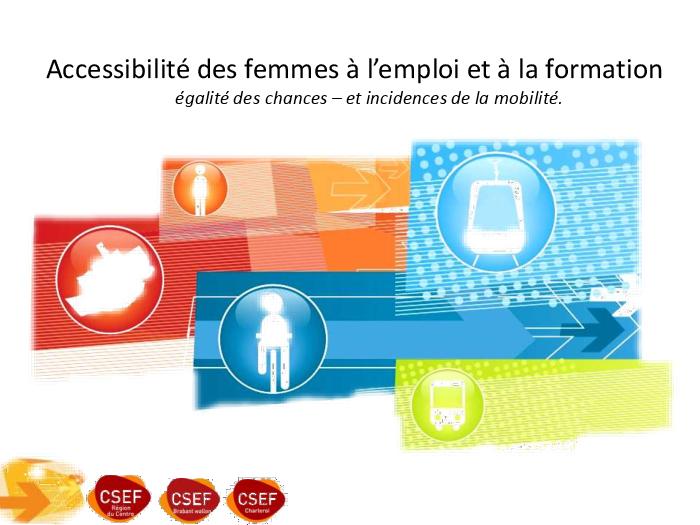 Arbeidsvraag bij de 50 plussers (c:amaz:1377)
Dit rapport vormt de neerslag van een onderzoek naar de positie in het bedrijfsleven en de arbeidsvraag van 50 plussers. In Deel 1 van dit rapport wordt de arbeidsmarktsituatie van ouderen geschetst. Aan de orde komen activiteitsgraad en profilering van de tewerkstellings-, werkloosheids- en brugpensioensituatie van mensen boven de 55 jaar. In Deel 2 worden a.h.v. enquêteresultaten de positie en de uitstroom en/of uitstoot van oudere werknemers in enkele bedrijven onderzocht. Men gaat hierbij na welke uittredingskanalen het populairst zijn bij oudere werknemers (brugpensioen, werkloosheid, medisch ongeschiktheid of brugpensioen) en welke de determinanten zijn die de uitstroom van oudere werknemers bepalen. Dit onderzoek wenste de huidige (en toekomstige) relatie tussen ouderen en de arbeidsmarkt in het licht te stellen met het oog op het feit dat de systemen van brug- en vervroegde pensionering in de toekomst te duur zullen worden.
Proposition de résolution relative à la lutte contre la pauvreté : texte corrigé par la séance plénière (c:amaz:12240)
20 juli 2011 : Decreet houdende instemming met het Verdrag nr. 156 betreffende gelijke kansen voor en gelijke behandeling van mannelijke en vrouwelijke werknemers : werknemers met gezinsverantwoordelijkheid, aangenomen door de Internationale Arbeidsconferentie tijdens haar zevenenzestigste zitting in Genève op 23 juni 1981 (c:amaz:12221)
20 juillet 2011 : Décret portant assentiment à la Convention n° 156 concernant l'égalité de chances et de traitement pour les travailleurs des deux sexes : travailleurs ayant des responsabilités familiales, adoptée par la Conférence générale de l'Organisation internationale du Travail à sa soixante-septième session, à Genève, le 23 juin 1981 (c:amaz:12220)
9 december 2010 : Ordonnantie tot wijziging van de ordonnantie van 4 september 2008 betreffende de strijd tegen discriminatie en de gelijke behandeling op het vlak van de tewerkstelling (c:amaz:12215)
9 décembre 2010 : Ordonnance modifiant l'ordonnance du 4 septembre 2008 relative à la lutte contre la discrimination et à l'égalité de traitement en matière d'emploi (c:amaz:12214)
19 maart 2009 : Decreet tot wijziging, wat het toepassingsgebied betreft, van het decreet van 6 november 2008 ter bestrijding van bepaalde vormen van discriminatie, met inbegrip van de discriminatie tussen vrouwen en mannen inzake economie, tewerkstelling en beroepsopleiding (c:amaz:11791)
19 mars 2009 : Décret modifiant, en ce qui concerne le champ d'application, le décret du 6 novembre 2008 relatif à la lutte contre certaines formes de discrimination, en ce compris la discrimination entre les femmes et les hommes, en matière d'économie, d'emploi, et de formation professionnelle (c:amaz:11790)
30 april 2009 : Besluit van de Waalse Regering tot vastlegging van de datum van inwerkingtreding van het decreet van 6 november ter bestrijding van bepaalde vormen van discriminatie, met inbegrip van de discriminatie tussen vrouwen en mannen inzake economie, tewerkstelling en beroepsopleiding (c:amaz:11789)
30 avril 2009 : Arrêté du Gouvernement wallon fixant l'entrée en vigueur du décret du 6 novembre 2008 relatif à la lutte contre certaines formes de discrimination, en ce compris la discrimination entre les femmes et les hommes, en matière d'économie, d'emploi et de formation professionnelle (c:amaz:11788)
10 juli 2008 : Decreet houdende een kader voor het Vlaamse gelijkekansen- en gelijkebehandelingsbeleid (c:amaz:11738)
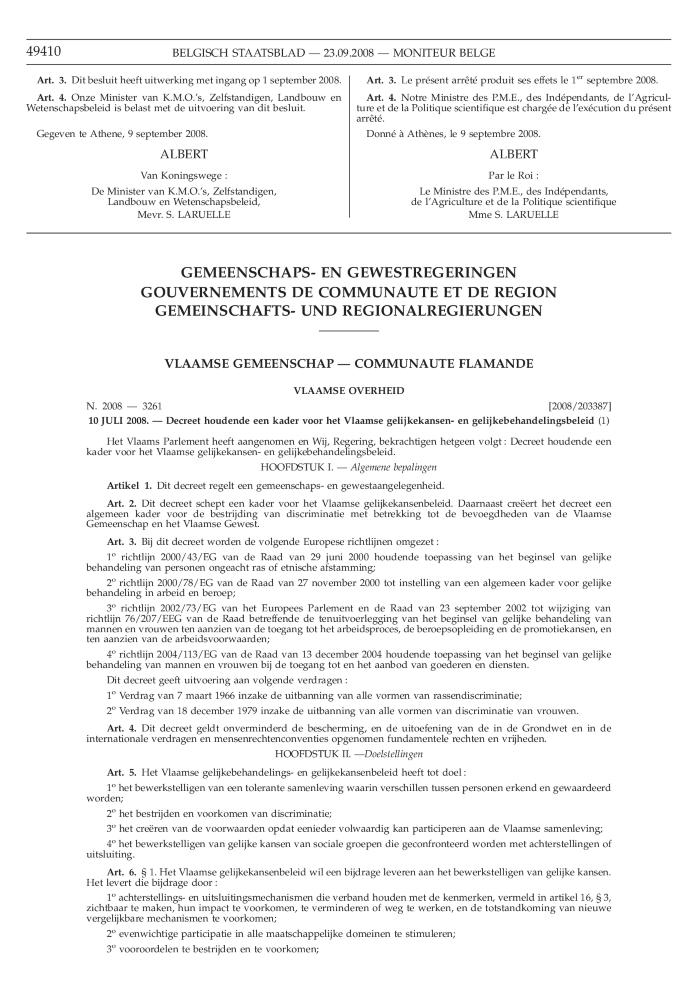 10 juillet 2008 : Décret portant le cadre de la politique flamande de l'égalité des chances et de traitement (c:amaz:11737)
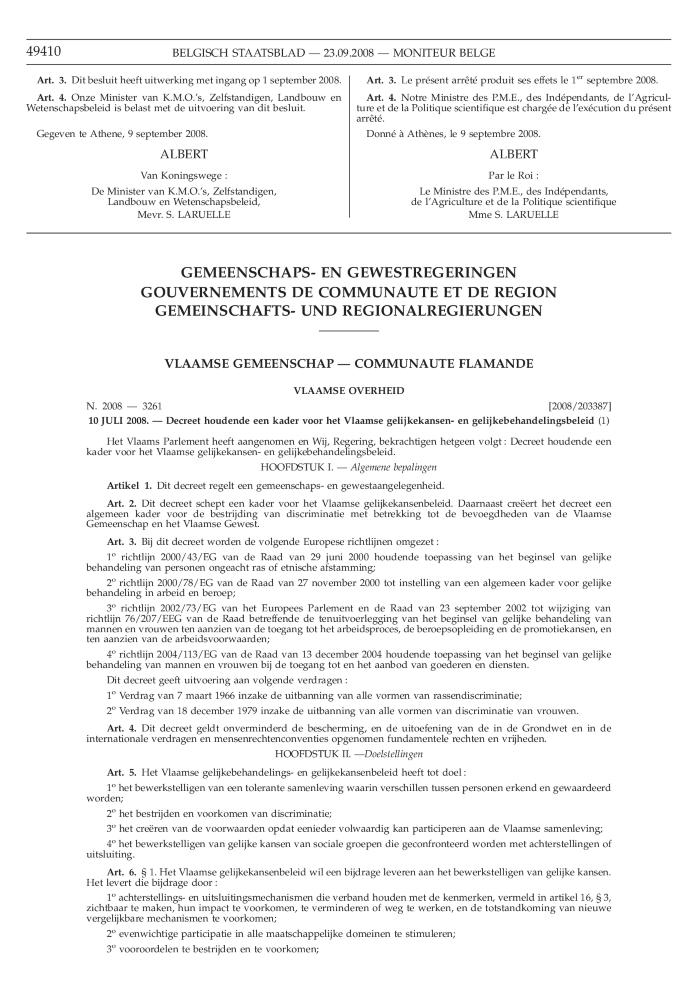 4 september 2008 : Ordonnantie betreffende de strijd tegen discriminatie en de gelijke behandeling op het vlak van de tewerkstelling (c:amaz:11730)
4 septembre 2008 : Ordonnance relative à la lutte contre la discrimination et à l'égalité de traitement en matière d'emploi (c:amaz:11729)
12 december 2008 : Decreet betreffende de bestrijding van sommige vormen van discriminatie (c:amaz:11724)
12 décembre 2008 : Décret relatif à la lutte contre certaines formes de discrimination (c:amaz:11723)
6 november 2008 : Decreet ter bestrijding van bepaalde vormen van discriminatie, met inbegrip van de discriminatie tussen vrouwen en mannen inzake economie, tewerkstelling en beroepsopleiding (c:amaz:11722)
6 novembre 2008 : Décret relatif à la lutte contre certaines formes de discrimination, en ce compris la discrimination, entre les femmes et les hommes en matière d'économie, d'emploi et de formation professionnelle (c:amaz:11721)
Personnes hors du marché du travail : baisse du taux d'inactivité des femmes (c:amaz:11449)
People outside the labour force : female inactivity rates down (c:amaz:11447)
3 juni 2005 : Besluit van de Vlaamse Regering tot vaststelling van de criteria, de voorwaarden en de nadere regels voor het verlenen van subsidies met betrekking tot het VESOC-actieplan '2005 Evenredige arbeidsdeelname en diversiteit' (c:amaz:11375)
3 juin 2005 : Arrêté du Gouvernement flamand fixant les critères, les conditions et les modalités de l'octroi de subventions dans le cadre du plan d'action du VESOC '2005 Participation proportionnelle au marché de l'emploi et diversité' (c:amaz:11374)
Report from the Commission to the Council, the European Parliament, the European Economic and Social Committee and the Committee of the Regions on equality between women and men - 2006 (c:amaz:11183)
Europese armoedeprojecten in België (c:amaz:1098)
In dit magazine treft men een uiteenzetting over het Derde Armoedeprogramma van de Europese Gemeenschap aan in het kader waarvan drie Belgische projecten werden geselecteerd : twee grote 'modelacties' in Charleroi en Antwerpen en één kleiner 'innovatief' project in Eupen. De Koning Boudewijnstichting is van bij de aanvang bij deze projecten betrokken geweest.
Décision du Conseil du 18 février 2002 sur les lignes directrices pour les politiques de l'emploi des États membres en 2002 (2002/177/CE) (c:amaz:10763)
Recommandation du Conseil du 19 janvier 2001 concernant la mise en ouvre des politiques de l'emploi des états membres (2001/64/CE) (c:amaz:10753)
Recommandation du Conseil du 22 juillet 2003 concernant la mise en ouvre des politiques de l'emploi des états membres (2003/579/EC) (c:amaz:10749)
Décision du Conseil du 22 juillet 2003 relative aux lignes directrices pour les politiques de l'emploi des États membres (2003/578/EC) (c:amaz:10730)
Verslag over de jaarverslagen 1997, 1998 en 1999 van de Europese Commissie over gelijke kansen voor man en vrouw in de Europese Unie (c:amaz:10037)